Unlocking the Potential of the Veteran and Military Spouse Workforce Understanding the Military Community
Focus Points

Section One: Understanding the Employment-Related Challenges and Barriers Military Community Members Face

Section Two: Trends in Veteran and Military Spouse Employment

Section Three: Why Focus on Military-Connected Employees? The Business Case for Hiring Military Veterans and Military Spouses

Section Four: Best Practices for Sustaining Military Hiring Programs through the Employee Lifecycle
[Speaker Notes: This module will have four components.

Section one will identify some of the employment challenges military community members face.  We will also discuss the attributes they bring to the workplace, and why they make great employees.

In the second section we will discuss some of the trends related to veteran and military spouse employees including unemployment rates, disparities in employment, and trends related to diversity, equity, and inclusion.

In section three we will discuss the business case for hiring military connected employees.

And finally, we will look at some of the best practices you can use for sustaining military hiring programs across the employment lifecycle.]
In this course you will..

Understand the employment barriers, challenges, AND assets of the military community as well as the different employment needs of veterans and military spouses.

Become familiar with the current employment trends related to the military community including unemployment rates for veterans and military spouses. 

Learn to articulate the employment business case for hiring from the military community. 

Learn best practices across the employee lifecycle, applying HR strategies to military-connected employees.
[Speaker Notes: This module will have four primary objectives. 

By the end of this module, you should:

Understand the employment barriers challenges, and assets veterans and military spouses bring to the workplace

Be familiar with the employment trends including the overall employment situation for veterans and military spouses

Understand what a business case is and why it is important to articulate a business case for your military hiring program

Have an understanding of best practices that can be utilized across the employee lifecycle when developing a military hiring program]
Understanding the Challenges and Barriers Military Community Members Face in Finding Employment
[Speaker Notes: Let’s get started by talking about some of the challenges and barriers the military community face with regard to employment.   

While it is important to understand these challenges, we emphasize how many strengths they bring to the workplace.]
VETERANS AND MILITARY SPOUSES FACE UNIQUE EMPLOYMENT DIFFICULTIES
This training is about developing military cultural competence, having an awareness of the unique employment challenges members of the military community face, the strengths they bring to the workplace, the business case for hiring them, and how you can help in your role as a human resource professional.
Among other things, this might include: 

Promoting inclusive policies and practices.
Communicating the desire to be inclusive and welcoming.
Unique strategies are needed for recruiting, onboarding and retaining veterans and military spouses.
Understanding how to support the support the military connected-community across the employee lifecycle. 
Utilizing existing resources to assist with unique challenges.
[Speaker Notes: This training is about developing military cultural competence, having an awareness of the unique employment challenges members of the military community face, the strengths they bring to the workplace, the business case for hiring them, and how you can help as a human resource professional.  

There are many specific strategies you can use, which we will discuss later in this module. It is important to remember that they ALL involve using good HR practices just like you would use for any other employee.  

These include:

Promoting inclusive policies and practices

Communicating the desire to be inclusive and welcoming

Using unique strategies that apply directly to veterans and military spouses when needed 

And utilizing existing resources such as an existing employee resource group, or an employee assistance program to help with unique workplace challenges]
VETERANS ARE VALUABLE MEMBERS OF THE CIVILIAN WORKFORCE
65%
68%
57%
of employers report that veterans perform “better than” or “much better than” their civilian peers. (2)
of veterans stay at their jobs longer than the median tenure of 2.5 years (for subsequent roles after their first-post separation job). (3)
of veterans have some college education, or higher, making veterans more educated than their civilian peers. (1)
[Speaker Notes: So why does employing veterans and military spouse matter? 

Well, we know that veterans are valuable members of the workforce.
They are highly educated, employers say they demonstrate a high level of workplace performance, and there is some evidence they stay in their jobs once they are settled in a post-transition role. 

All these factors matter to employers because

four out of five employers report difficulties filling jobs due to a lack of available talent. (4) 

Veterans as well as military spouses can help meet this need. This may be why: HR professionals are reporting that veteran recruiting is a top three priority. (5)]
YET, SOME VETERANS FACE EMPLOYMENT DIFFICULTIES
of veterans indicated there were obstacles in attaining employment.
90%
Once employed, nearly half of veterans left their first post-separation position in the first year and more than 65% left their first job within two years. (7)
Your veteran employment program –lead and managed by HR professionals and a proactive, well-informed veteran– can mitigate these challenges. This is a win-win for employers and veterans.
[Speaker Notes: On the other hand, although veterans have many in-demand skills, they still face employment challenges. 

For example, why do more than 65% of veterans leave their first job post-separation within two years? It is important for veterans to understand the position for which they are applying and the overall company’s culture. Understanding the position requirements with the company’s culture in mind will help them leverage their individual talents within the workplace. 

An employer’s investment in a strong and effective military hiring practice starts with ensuring adequate resources are dedicated to including HR professionals and leaders throughout the process. 

Who will champion military hiring as a part of their culture? 

The SHRM Foundation believes that veterans are valuable members of our workforce, and this initiative will help HR professionals attract, hire and retain members of the military community. For this reason, the SHRM Foundation launched its Veterans Employment Initiative in 2017. 	

SHRM Foundation’s Veteran Employment Initiative aligns our HR community’s commitment to building the best workforce possible with some of the best talent available.]
VETERANS REPORT THAT EMPLOYMENT IS ONE OF THEIR TOP STRUGGLES DURING THEIR TRANSITION FROM THE MILITARY
These challenges often include:

Finding employment that is a good fit.
Finding employment in a new career field while continuing to utilize the skills learned in the military.
Finding work that is meaningful.  
Translating military experience into civilian terms on a civilian resume.
Navigating the civilian workforce.
Preparing for the transition process. 
Navigating physical disabilities or invisible wounds. (e.g., PTSD, TBI)
[Speaker Notes: Some of the challenges that veterans face include:

Finding employment that is a good fit
Finding employment in a new career field while continuing to utilize the skills they learned in the military
Finding work that is meaningful
Translating military experience into civilian terms on a civilian resume’
Navigating the civilian workforce
Preparing for the transition process
Navigating physical disabilities or invisible wounds (e.g., PTSD, Traumatic Brain Injury)

One thing worth noting is that while some veterans do struggle with disabilities, it is important to remember that many civilians also struggle with disabilities too. From a human resources perspective, you would utilize the same types of supports and procedures you would use for any other employees needing disability supports.]
MILITARY SPOUSES ARE HIGHLY EDUCATED, BUT ALSO EXPERIENCE HIGH UNEMPLOYMENT RATES
There are 605, 677 Active-Duty Military Spouses
68% report working in a volunteer role to: 
Maintain continuity on their resume’
Network
Develop or use workforce skills
Contribute to their community
24% of military spouses report they are unemployed, estimated to be 3 times higher than civilians unemployment

58% of employed spouses work for private sector companies
84% of Military Spouses have Some College
25% have a bachelor’s degree
10% have advanced degrees 
56% of employed spouses report they are working in the area of their education or training

The higher the education level, the larger the income gap between active-duty spouses and their civilian counterparts
Note: Adapted from Bradbard, D.A., Maury, R., N.J. Armstrong. (2016) Training, Leveraging and Communicating About Military Spouses as Employees, Institute for Veterans and Military Families at Syracuse University. Syracuse University, Syracuse, NY.
[Speaker Notes: Veterans face one set of  employment challenges, especially at the point when they are transitioning from the military, but military spouses also face their own unique employment challenges. 

This is partially because military spouses are often seeking employment at the same time their spouse is a service member when they must balance consecutive relocations, work-life balance, sometimes a deployed spouse, and periods of unemployment to name a few.   While military spouses are often well-educated, they are also three times as likely to be unemployed.   For those who are employed, 58% work for private sector companies. Human resource professionals can be instrumental in making sure they have a chance to compete for employment.]
VETERANS AND MILITARY SPOUSES FACE CHALLENGES, BUT THEY ALSO HAVE IN-DEMAND SKILLS
In-demand skills compared to skills enhanced by military service:
Most Important Skills Cited by Employers for Workplace Success
Skills Strengthened or Enhanced by Military Service
Professionalism/work ethic
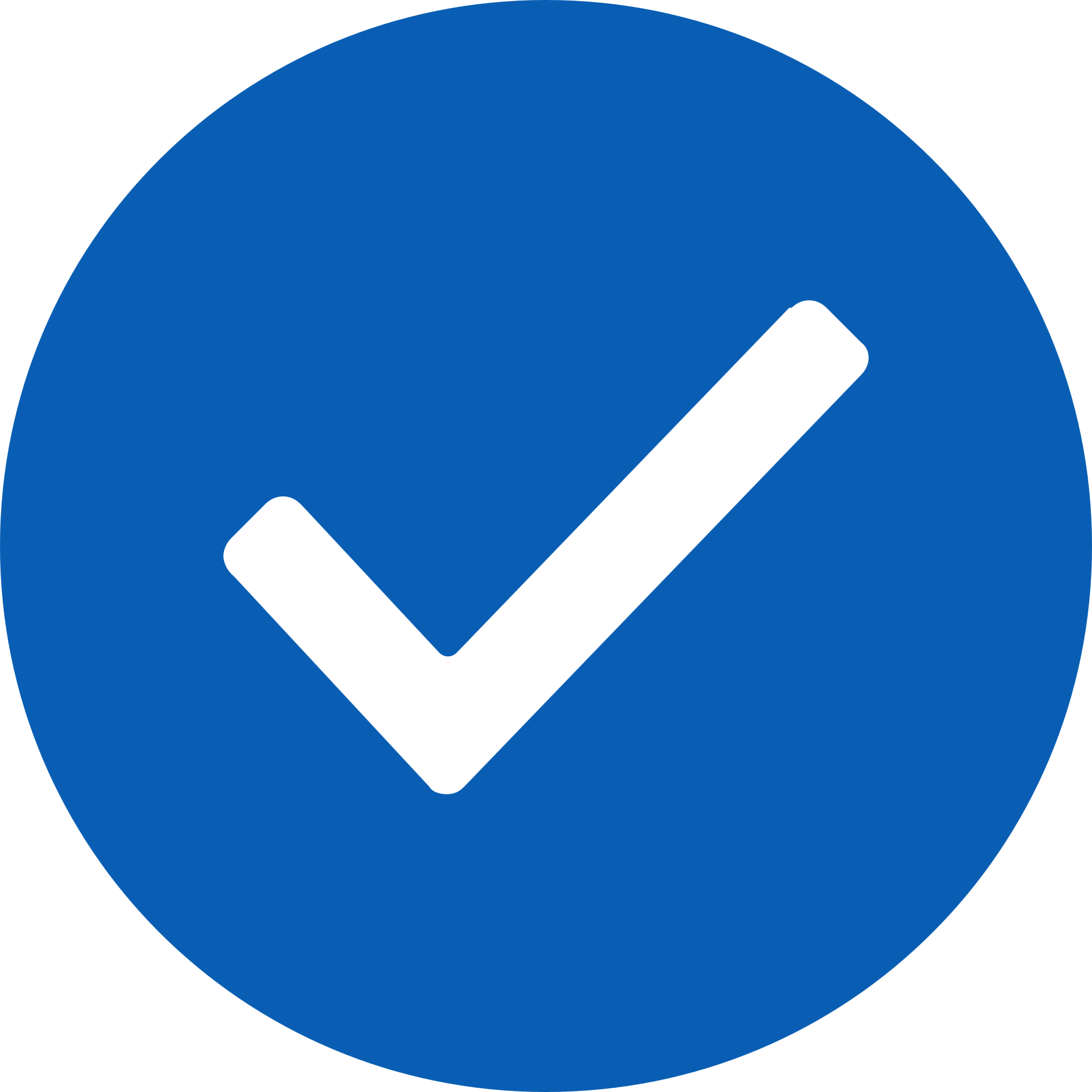 Work ethic/discipline
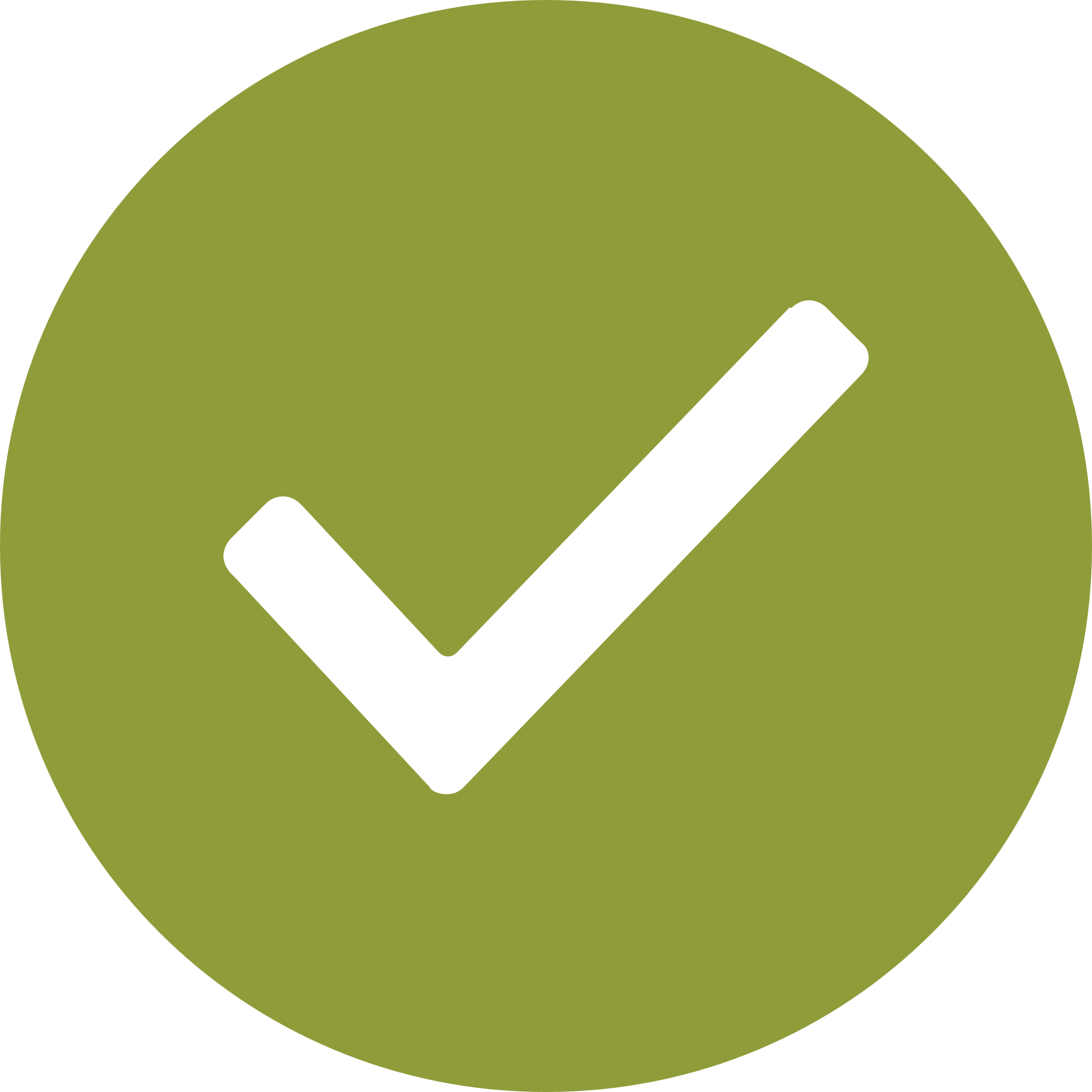 Teamwork/collaboration
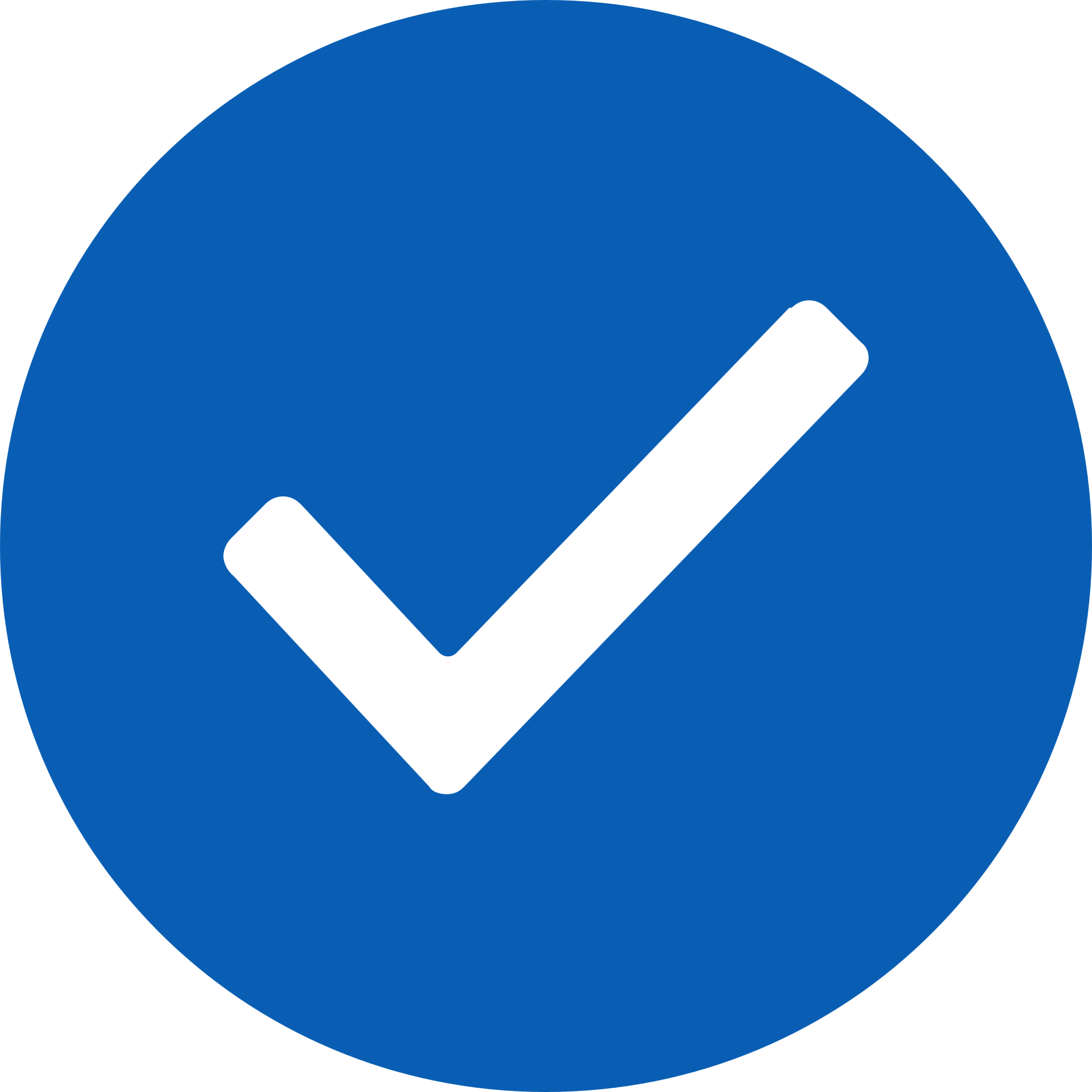 Teamwork
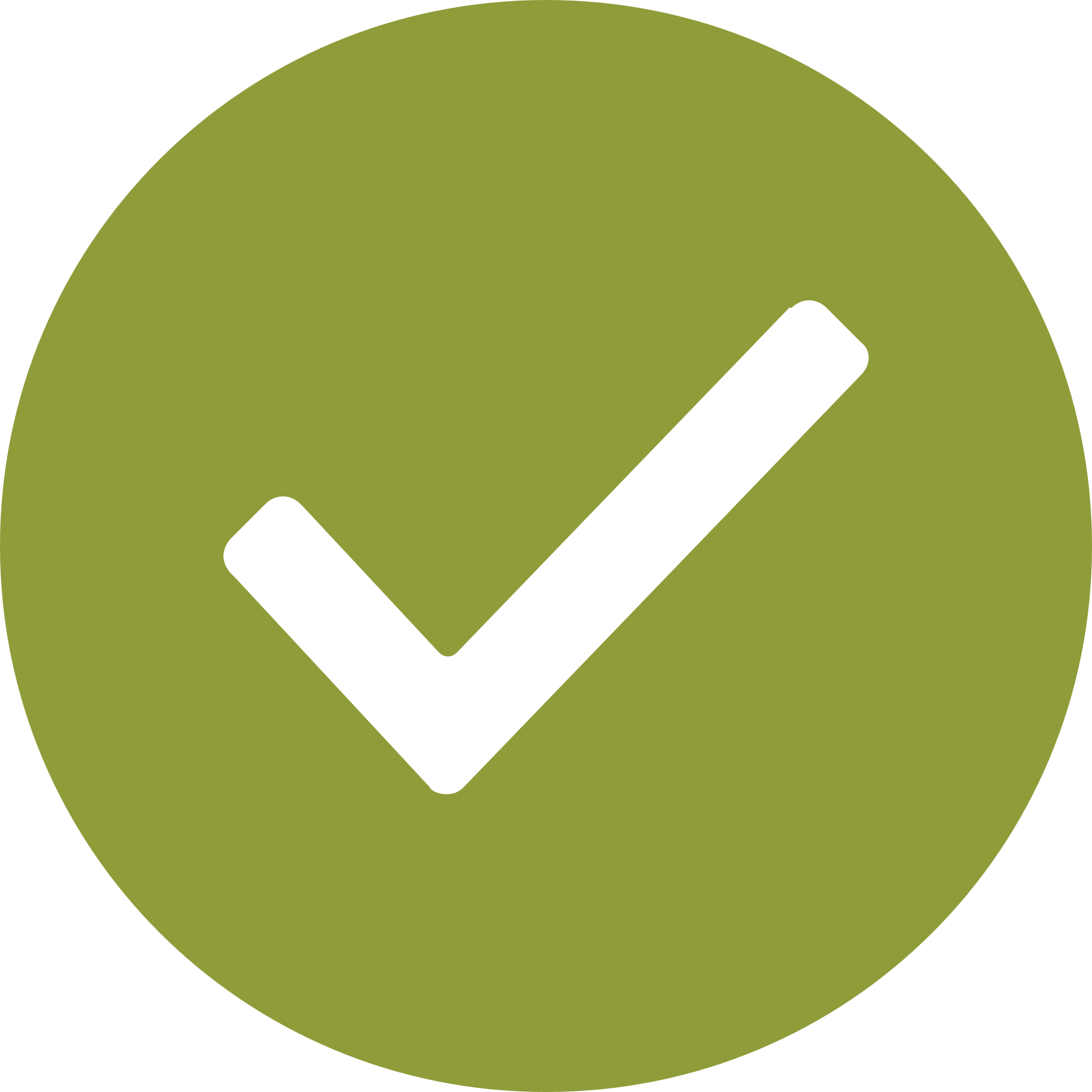 Communicating effectively
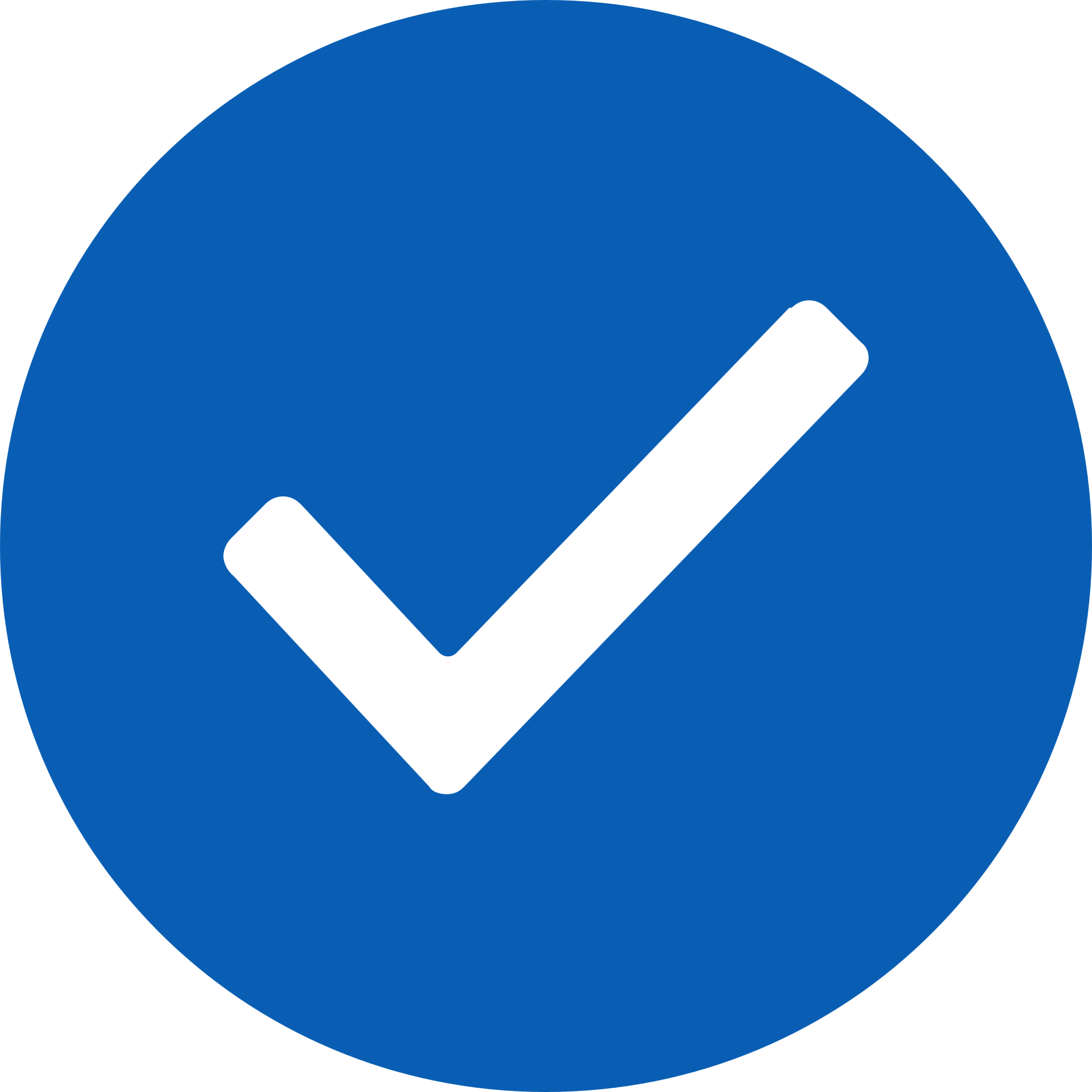 Leadership and management
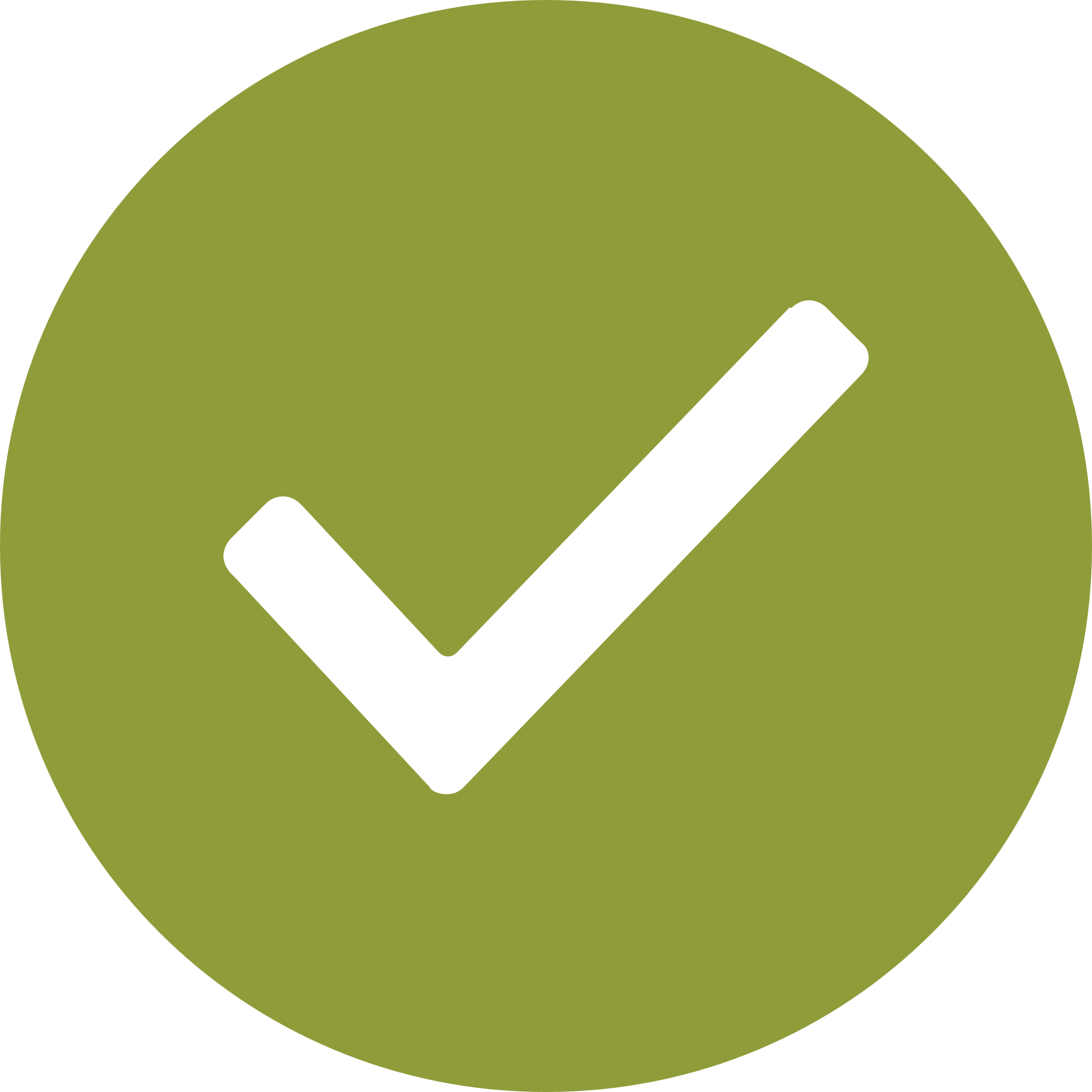 Critical thinking/problem solving
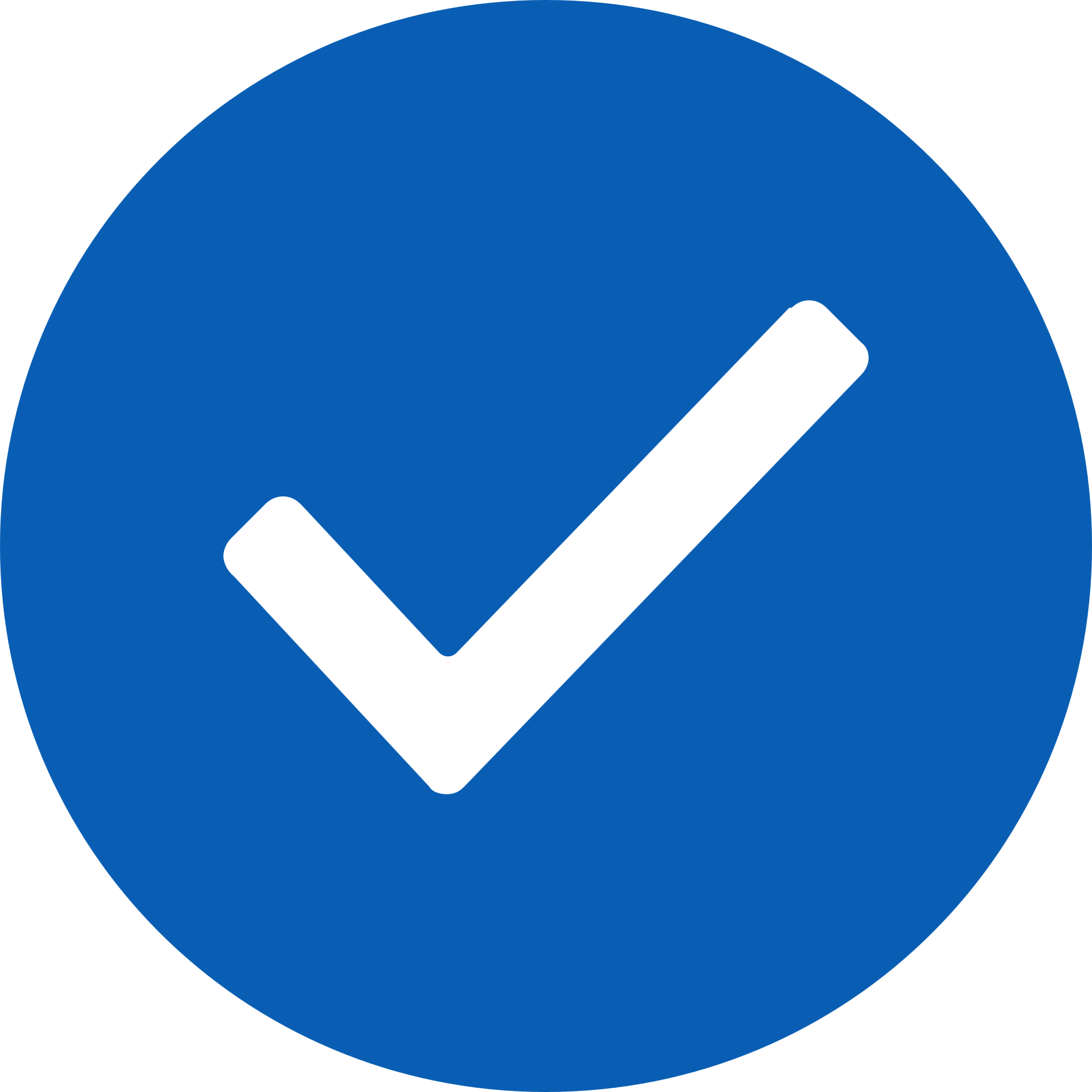 Mental toughness
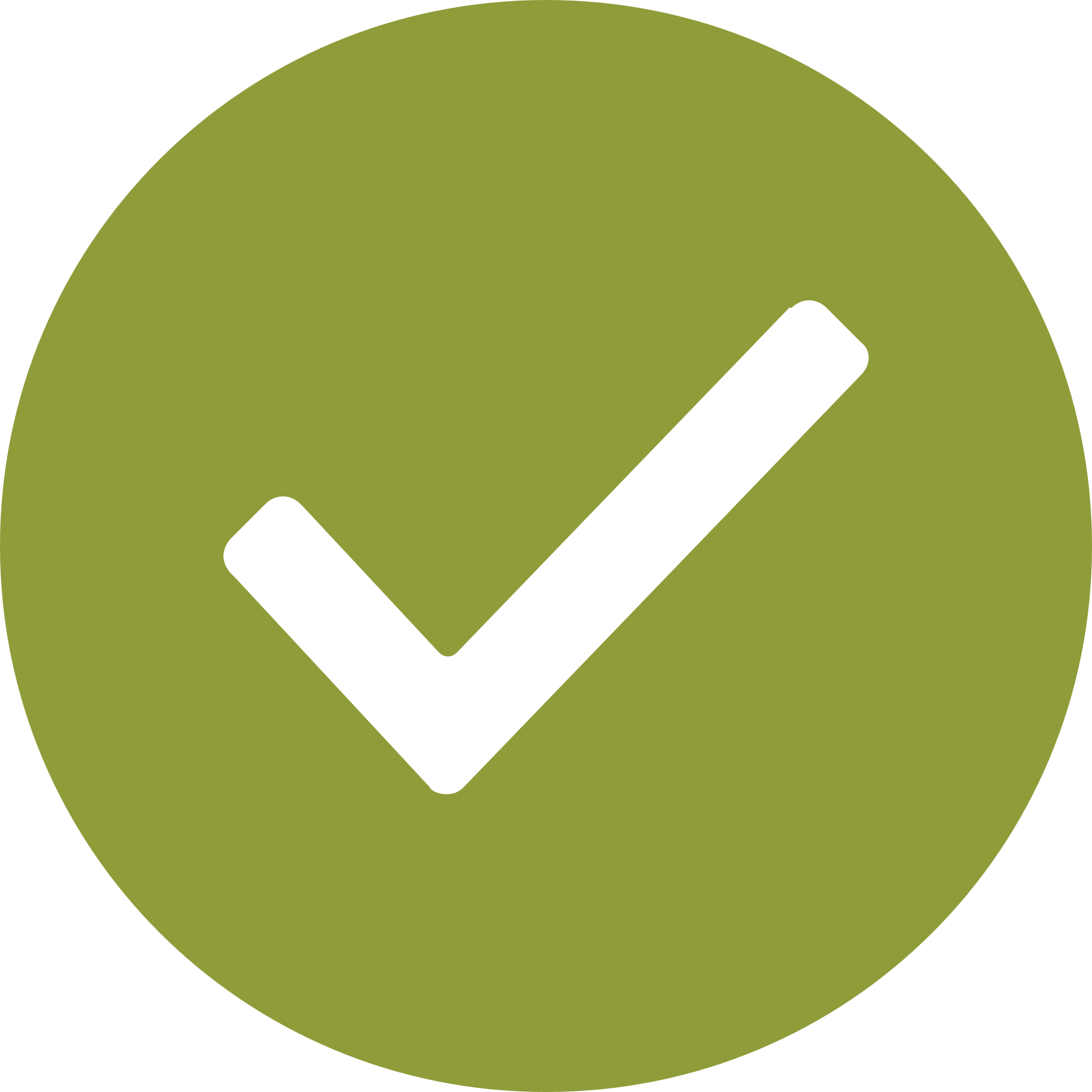 Ethics/social responsibility
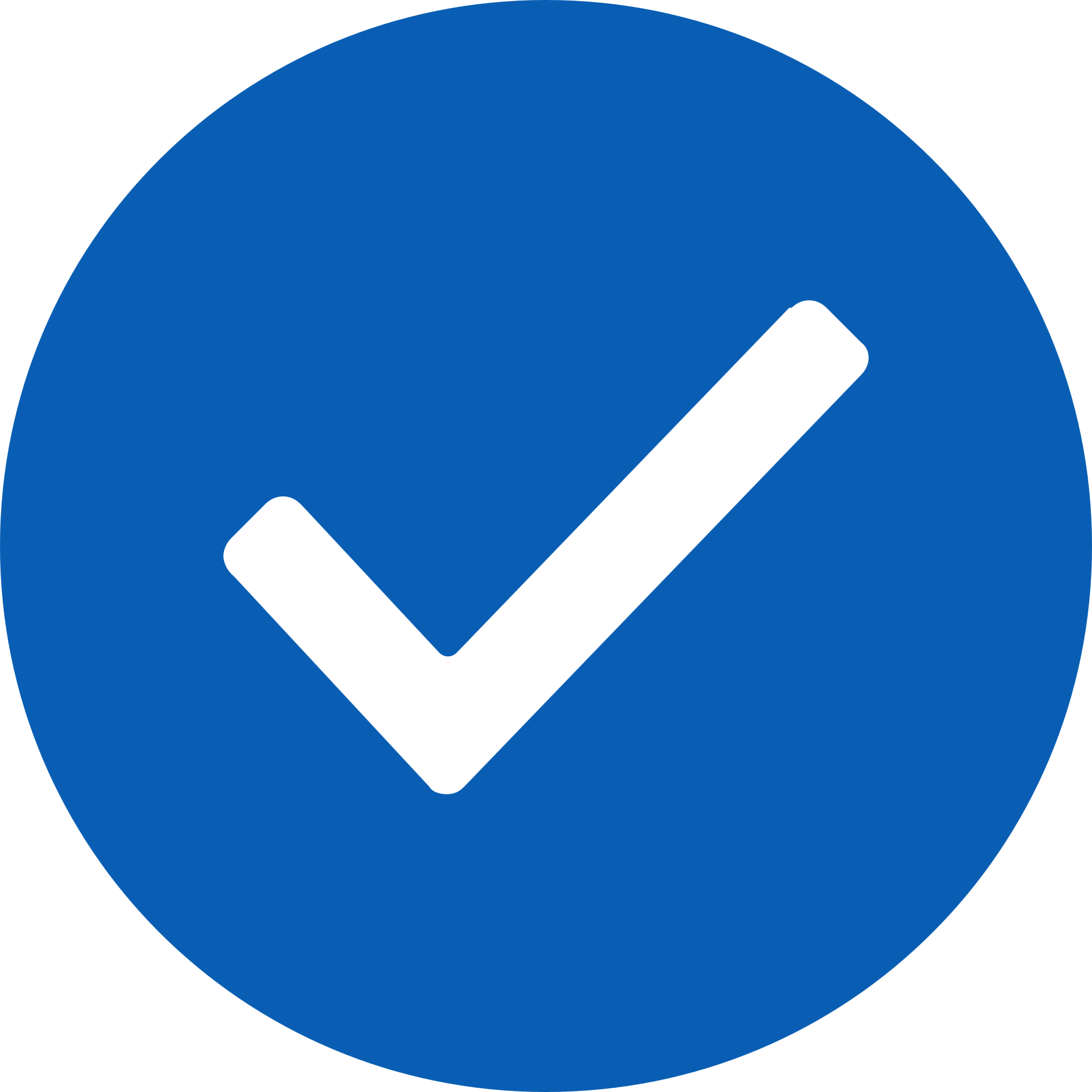 Adapting to different challenges
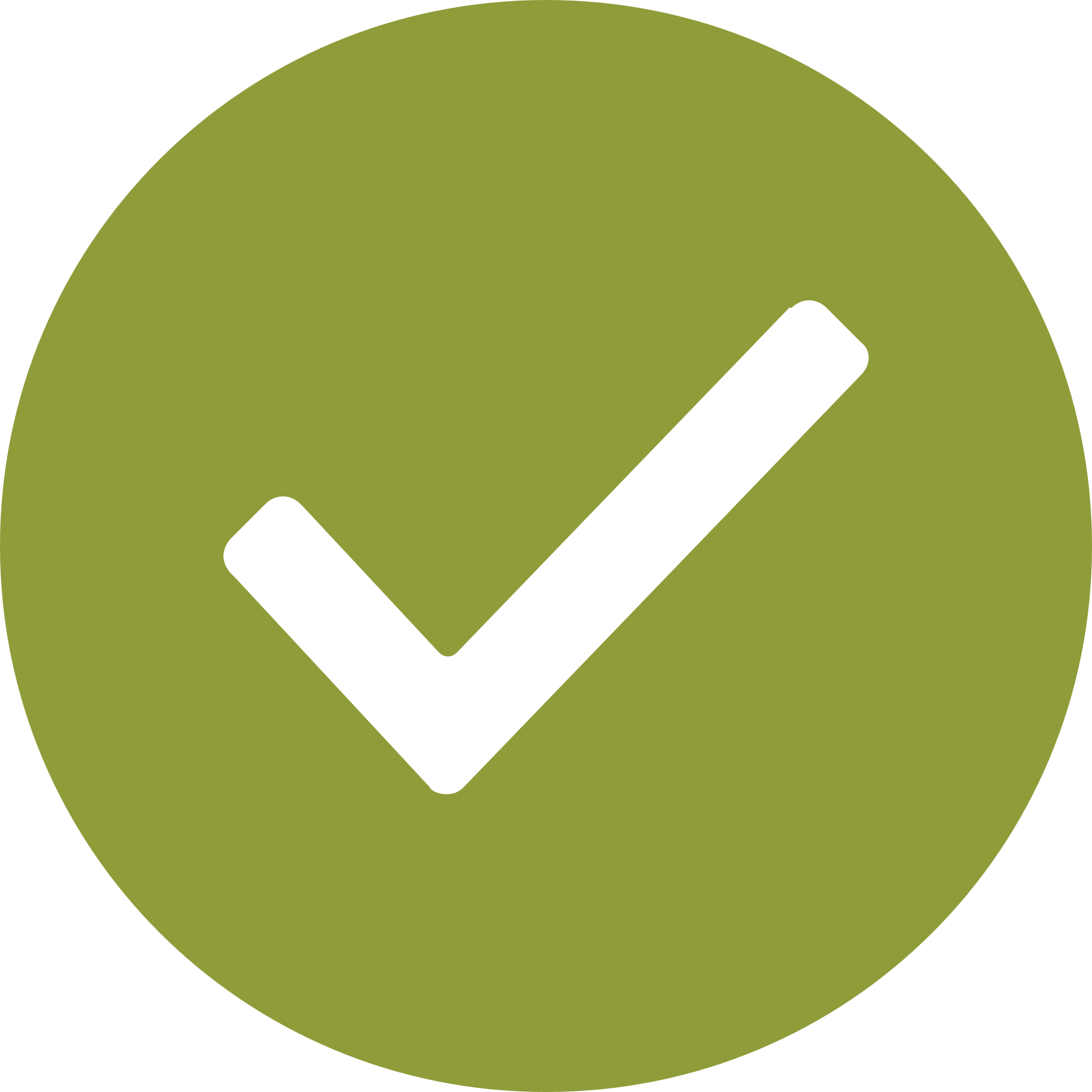 Professionalism
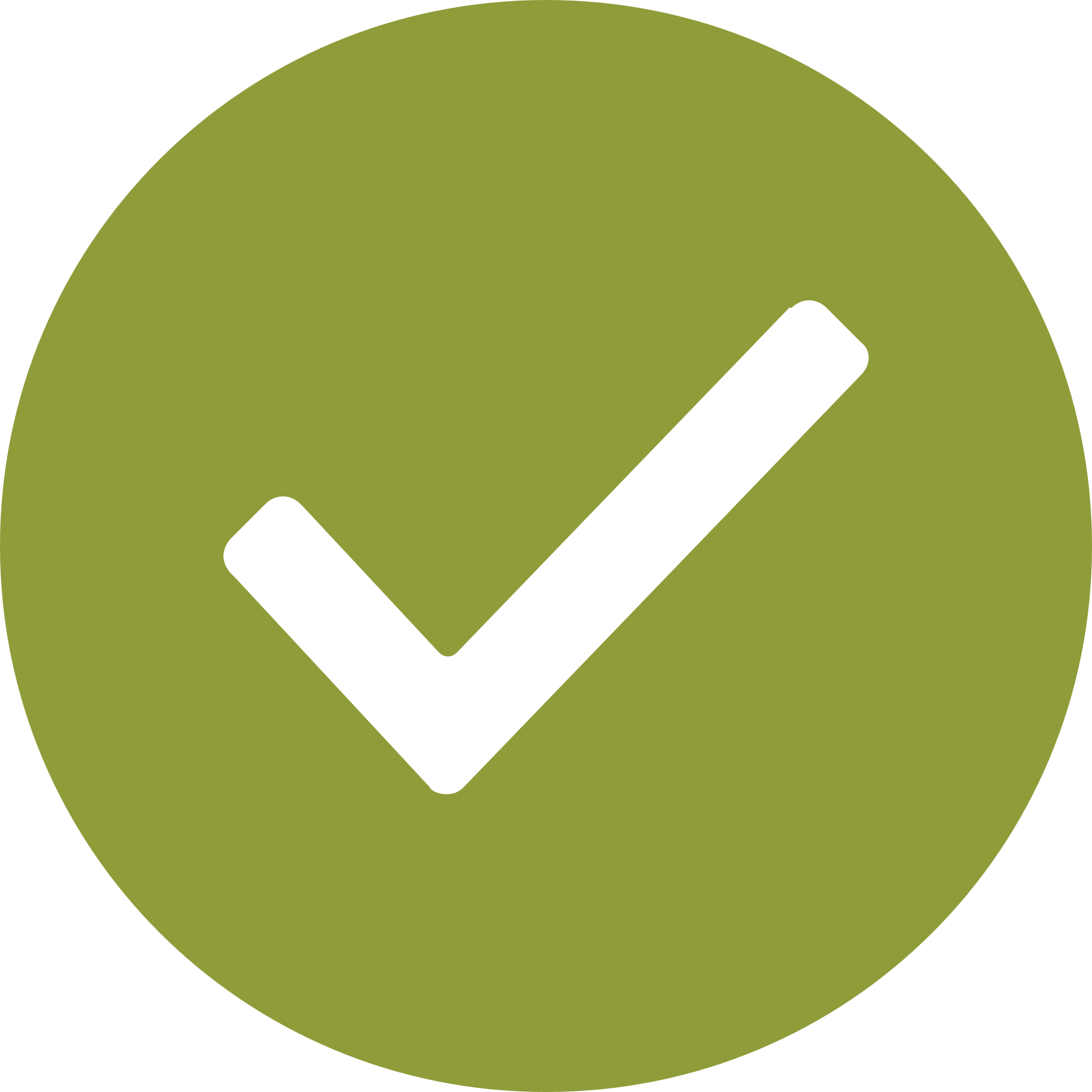 Note: Adapted from Work After Service: Developing Workforce Readiness and Veteran Talent for the Future, by D.A. Bradbard, N.A. Armstrong, and R. Maury retrieved from ivmf.syracuse.edu/wp-content/uploads/2016/05/WORK-AFTER-SERVICE-Developing-Workforce-Readiness-and-Veteran-Talent-for-the-Future.pdf. Copyright 2016 by the Institute for Veterans and Military Families, Syracuse University.
[Speaker Notes: Veterans and military spouses have different challenges, but they bring many of the same sought after “soft-skills” to the workplace 

For example, employers continue to place high value on the core competencies veterans hone during their military service. 

Likewise, military spouses may develop valuable skills like resilience, the ability to tolerate ambiguity, and persverence as a result of their affiliation with the military.

These skills are a way of life for veterans and military spouses and serve as their values. 
.]
Current Trends in Veteran and Military Spouse Employment
[Speaker Notes: Now that we’ve established why veterans and military spouses make great employees, let’s talk about some of the trends that are influencing veteran and military hiring.]
CURRENT TRENDS IN VETERAN AND MILITARY SPOUSE EMPLOYMENT
More than 3 million veterans have joined the civilian workforce since September 2001
Another 1 million are expected to join by 2025.
Veterans have been transitioning from the military at the rate of 200,000 per year for the past 10 years.
The majority of those veterans are working age.
Approximately half of all U.S. veterans (11 million) are active participants in the civilian labor force. 
Veterans still report their transition from the military is difficult with employment being a top concern.
Preparation for the military transition is happening earlier, with veterans attending transition programming as early as two year prior.
[Speaker Notes: Let’s talk about a few trends that continue to impact veteran and military spouse employment.

Keep in mind that since 2001 over 3 million veterans have joined the civilian workforce.  Service members continue to transition from the military each year and most of them are working age.  Veterans often say that their transition to employment is one of the biggest challenges they face when leaving the military.]
TRENDS IN VETERAN AND MILITARY SPOUSE UNEMPLOYMENT
Over the past decade, hiring initiatives across the public, private, and nonprofit sectors were formed to galvanize civilian employers on behalf of the military community. Examples include: 
	Veteran Jobs Mission (formerly called the 100,000 Jobs Mission)
	U.S. Chamber of Commerce, Hiring our Heroes Foundation
	The White House’s Joining Forces Initiative 
Over time the unemployment rate has declined for veterans (unemployment increased during COVID-19), but for some subgroups groups it has remained higher than that of civilians
There are disparities with higher unemployment rates for some veterans compared to others (e.g., female veterans, younger veterans ages 18-24)
Emphasis on diversity, equity, and inclusion (demographics are changing, with more racial, ethnic, and gender diversity)
Unemployment has remained relatively unchanged over time for military spouses, and is three times the rate of civilians 
Recognition of the importance of educational benefits, the difficulties associated with transition and how education, certifications, and hand-on training can ease that transition
Greater emphasis on family, employment needs of spouses (active duty and veteran), caregivers, and disabled veterans
Even prior to COVID-19, remote work was being adopted. COVID-19 has accelerated this trend which may benefit military spouses.
The “future of work” including the use of technology and automation will impact all employees; veterans and military spouses have access to educational benefits and programs that can help prepare them
[Speaker Notes: Recognizing the challenges veterans face with regard to employment has led the public, private, and nonprofit sectors to work together to help, and many successful partnerships have developed as a result including the Veteran Jobs Mission, the U.S. Chamber of Commerce Foundation’s Hiring Our Heroes Program, and a host of others. 

While many of these efforts have been quite successful in impacting the unemployment rate for veterans, the employment rate for military spouses has remained relatively unchanged.  On a positive note, there has been a greater recognition of the impacts of military service on families and a number of efforts have formed to try to impact the problem of spouse employment.  This has also included greater emphasis on military caregivers and veterans with disabilities. 

Some other significant trends mirror broader workplace trends such as a focus on “the future of work,” an acceleration of remote work, and an emphasis on diversity, equity, and inclusion.]
CURRENT HR TRENDS IN VETERAN AND MILITARY SPOUSE EMPLOYMENT
The veteran population is smaller today (18 million), yet more diverse than ever before.

1 of 5 veterans today served on active duty since the 9/11 attacks.

Compared to previous generations, Post 9/11 veterans:
Have higher levels of education
More likely to have a service-connected disability
More likely to have been deployed and experienced combat
Employment rates have improved over time, but may not tell the whole story – e.g. underemployment
[Speaker Notes: As an example, even thought the veteran population is smaller than in recent years, it is more diverse than ever before.  Women veterans for example are the fastest growing subpopulation. According to the VA, the total population of women veterans, for example, is expected to increase significantly at an average rate of about 18,000 women per year for the next 10 years.

The post-9/11 veteran population is a large component of the veteran population with 20% of all veterans having served after 9/11.  They have high levels of education, are more likely to have a service-connected disability, more likely to have experienced combat, and many are likely to experience underemployment despite the fact that veteran employment rates had improved dramatically prior to COVID-19.]
UNEMPLOYMENT TRENDS– 2008 TO 2020: VETERANS
Unemployment peaked in 2011 during the “great recession” but since then veteran employment has been lower than that of non-veterans, but for post 9/11 veterans unemployment has been slightly higher especially among certain subgroups such as females and younger veterans ages 18-24.
[Speaker Notes: While the unemployment numbers are constantly changing, and veterans unemployment has suffered during COVID-19,  It is important to understand where we’ve been and where we want to go in the future. As you can see veteran employment has improved over time after peaking during the “great recession”  in 2011 when many of the most significant employment focused efforts began.  

Many of the initiatives that have been implemented over the past decade appear to have influenced the employment rates of veterans which is one reason it is so encouraging that you have chosen to participate in this training.  We believe that your efforts as a human resource professional can have a substantial impact on hiring veterans and military spouses.]
UNEMPLOYMEN TRENDS– 2008 TO 2020: MILITARY SPOUSES
Military spouses are 3 times more likely to be unemployed compared to their civilian counterparts.

While veteran unemployment has generally declined over time, unemployment for military spouses has remained relatively constant despite efforts to improve it. 

This may be due to: 

High unemployment rate that is accurate
Lack of data in a nationally representative sample (reliant on DoD sample, taken every two years). 
Inaccurate measurement of the true employment rate (e.g., not capturing part time workers, gig workers, 
Not accounting for discouraged workers
Lack of remote, portable, or flexible job opportunities
[Speaker Notes: While veterans have seen a decline in their unemployment rates across the past decade, military spouses have seen relatively high unemployment that has been resistant to change.  In fact, military spouses have an unemployment rate that is roughly three times that of their civilian peers despite a number of efforts in recent years focused on hiring military spouses.  This is one of the reasons we focus on both veterans and military spouses in this training.]
Barriers, challenges, AND assets of Veterans and Military Spouses
[Speaker Notes: Let’s talk about some of the barrier and challenges faced by veterans and military spouses as well as some of their strengths.]
Veteran Transition Challenges
Military Spouse Employment Challenges
Relocations
Resume’ gaps  
Licensure Transferability
Access and Cost of Childcare
Unemployment and underemployment
Parenting Responsibilities 
Earnings
Lack of job portability
Translating military experience
Finding the right match with experience, and level of responsibility 
Obtaining the right education and credentials
Identifying the right job opportunities
Service-connected disabilities
Stereotypes
[Speaker Notes: Some common veteran challenges include:

Translating military experience
Finding the right job match
Obtaining education and credentials
Identifying the right job opportunities
Service-connected disabilities
Stereotypes and stigma

Some common military spouse challenges include:
Frequent relocations
Resume’ gaps
Licensure Transferability
Access and cost of childcare
Unemployment and underemployment
Parenting responsibilities 
Earnings
Lack of job portability]
BARRIERS, CHALLENGES, AND ASSETS OF VETERANS AND MILITARY SPOUSES
Veterans and military spouses are often included under the same hiring initiatives but the business case, their skillsets, strengths, and workplace preparedness may be different.

Veterans may have work experience, leadership, industry-relevant certifications but be unable to translate into civilian terms.

May be reluctant or lack vocabulary or knowledge of civilian workforce to highlight strengths.

May lack civilian network. 

May desire different work than previously done in the military (may want to use their experiences, but in a new role).

Military spouses may be highly educated but either lack experience, have resume’ gaps, or non-linear work experiences.

Employers may have stereotypes or beliefs about veterans and military spouses that influence their behavior.
[Speaker Notes: Veterans and military spouses are often included under the same hiring initiatives but the business case, their skillsets, strengths, and workplace preparedness may be different.

Veterans may have work experience, leadership, industry-relevant certifications but be unable to translate into civilian terms

May be reluctant or lack vocabulary or knowledge of civilian workforce to highlight strengths

May lack civilian network 

May desire different work than previously done in the military (may want to use their experiences, but in a new role)

Military spouses may be highly educated but either lack experience, have resume’ gaps, or non-linear work experiences

Employers may have stereotypes or beliefs about veterans and military spouses that influence their behavior]
The Business Case for Military Affiliated Employees
[Speaker Notes: Now that you know some of the challenges veterans and military spouses face with regard to employment it is easy to see why a business might want to try and help, but the reality is that hiring efforts need to be tied to the goals of the business, and that’s why we want to spend some time talking about the business case for hiring veterans and military spouses.]
EMPLOYER READINESS
WHY WOULD VETERANS WANT TO WORK AT YOUR BUSINESS?
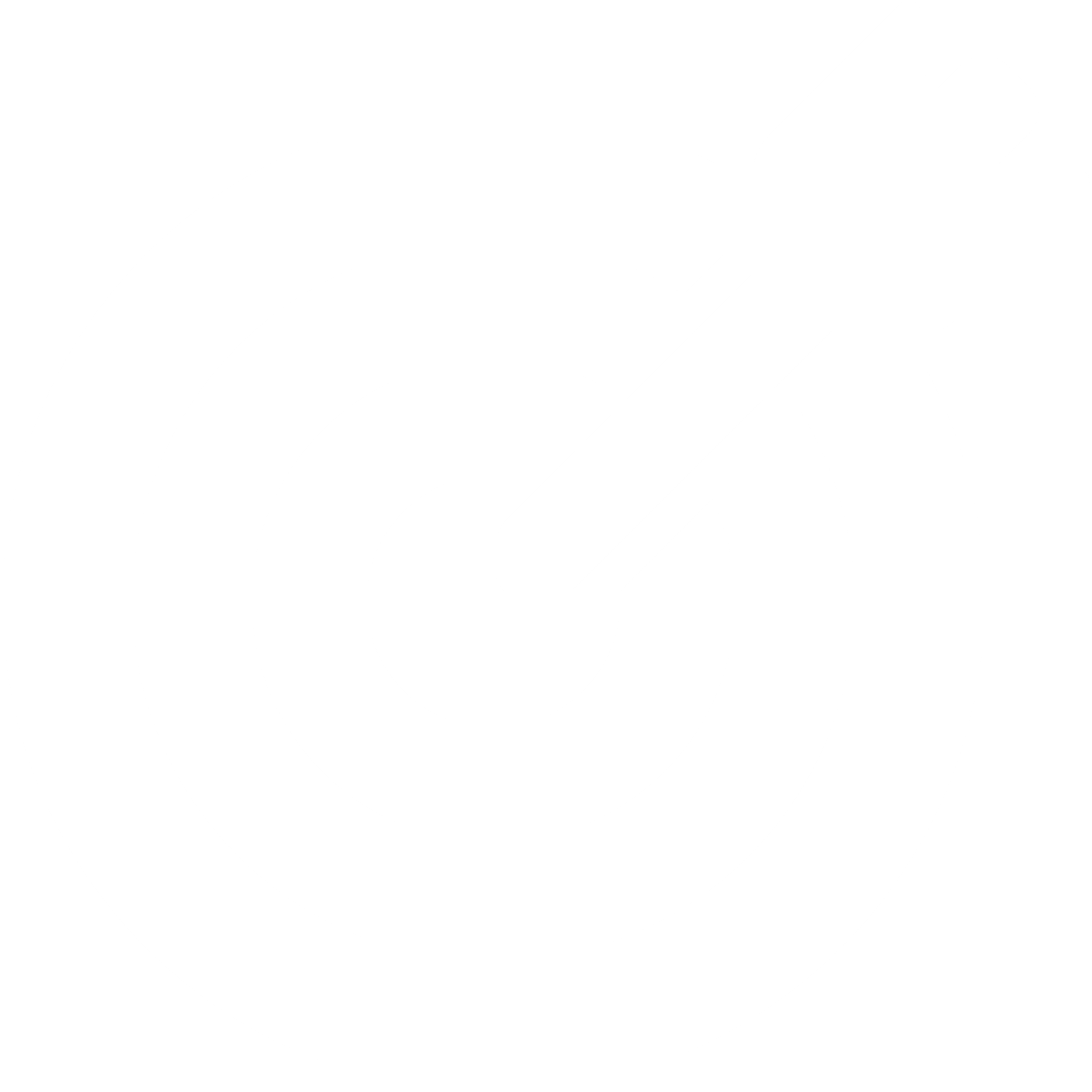 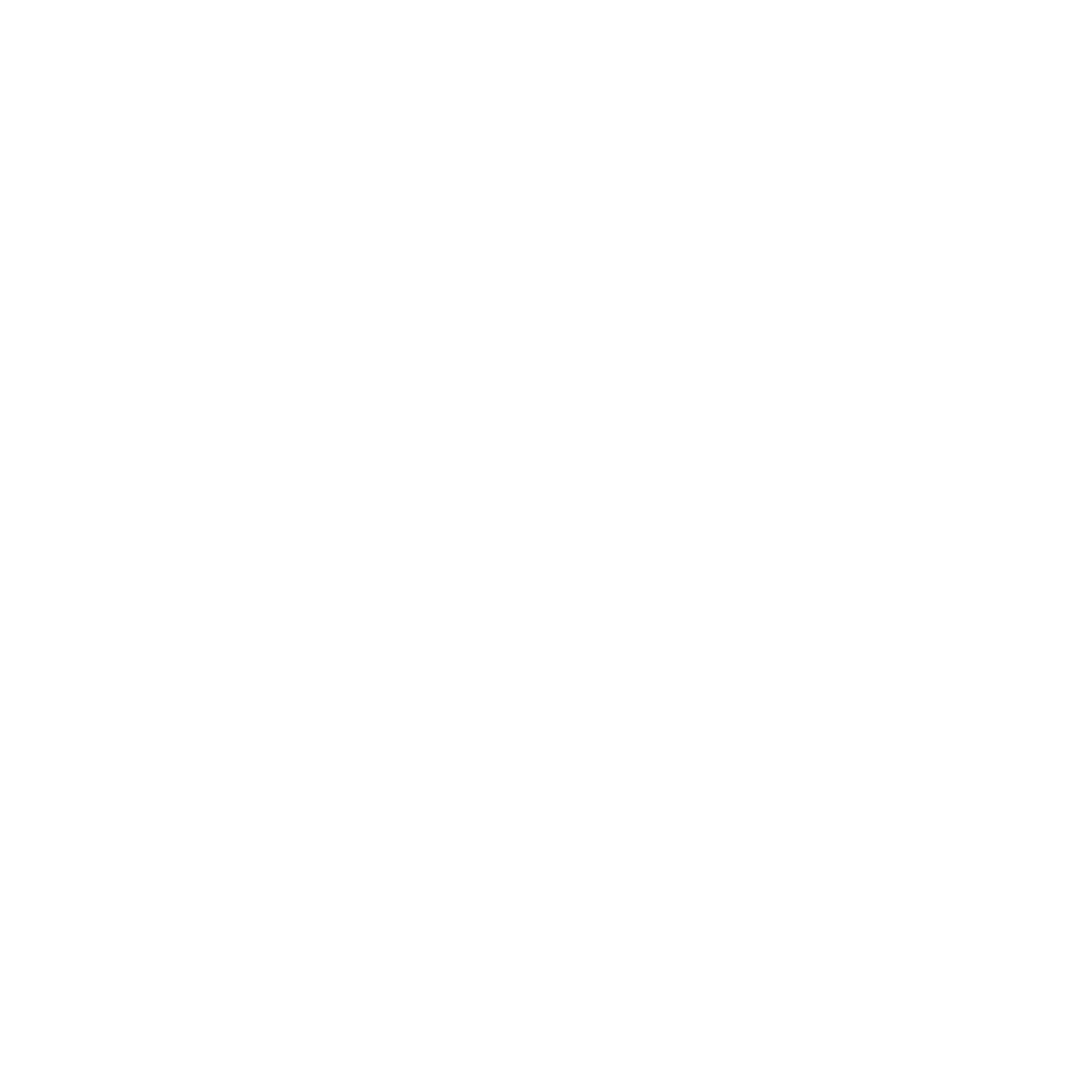 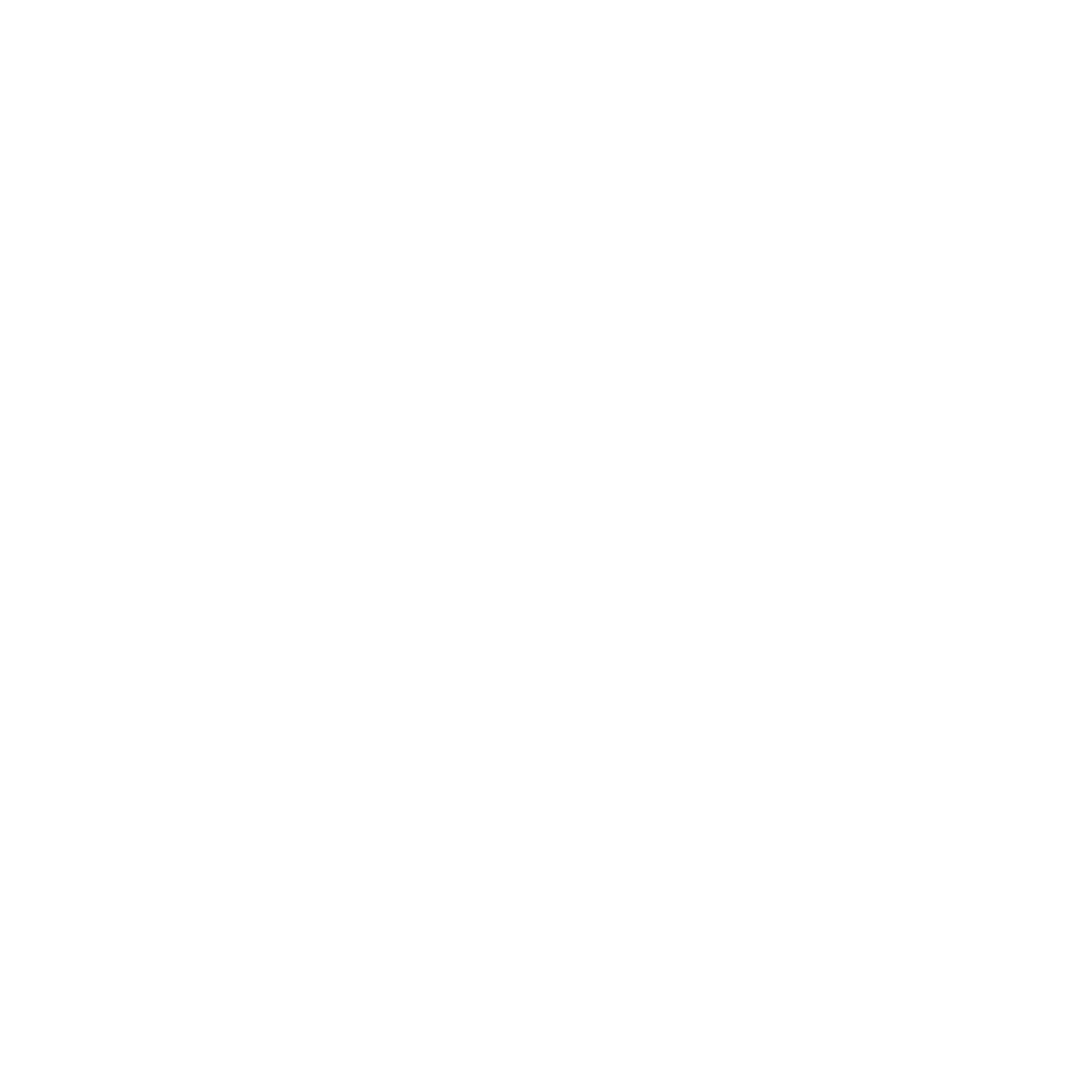 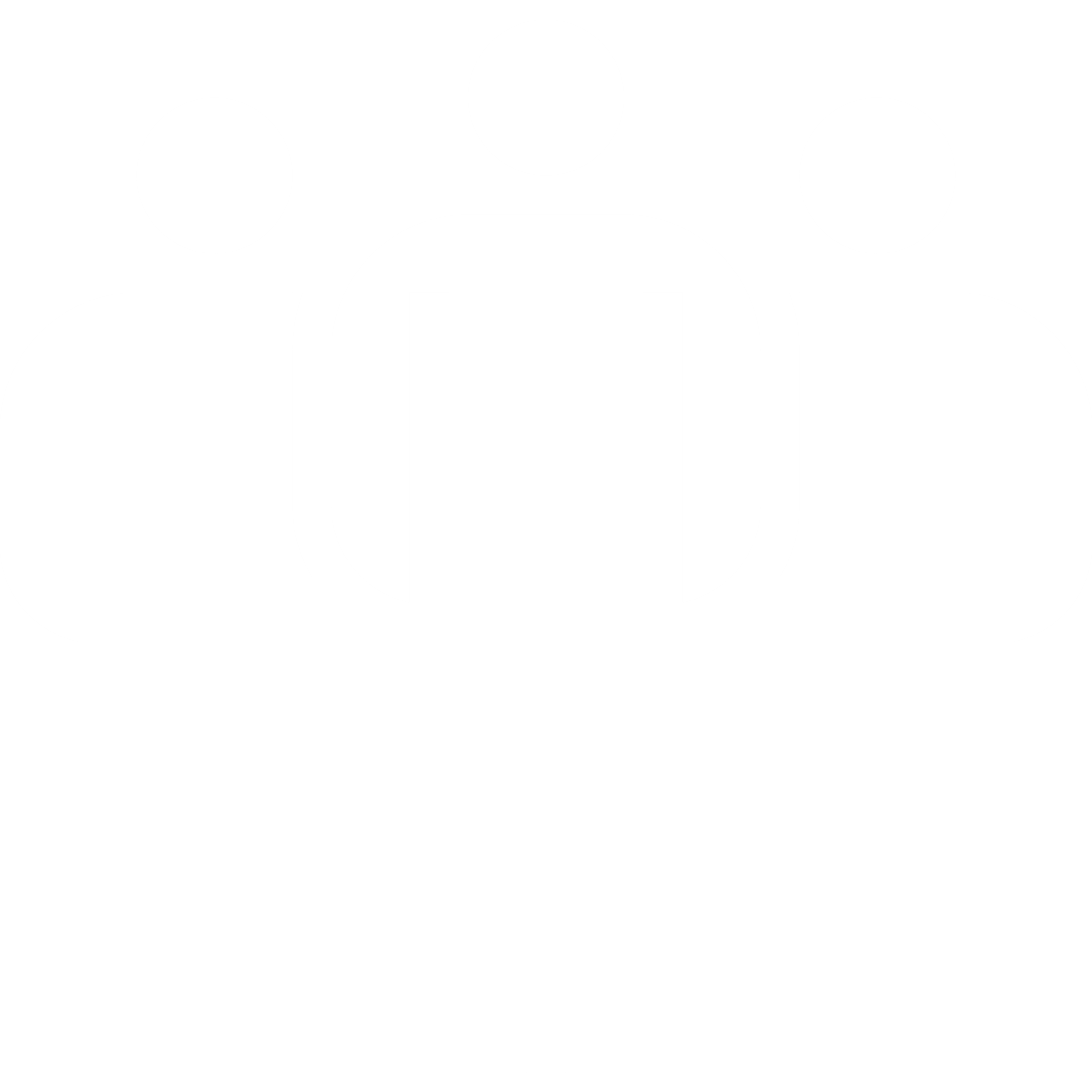 Your company is recognized as a military-friendly organization.
Your company’s brand reinforces its vision, mission and values.
Your organizational culture is inclusive.
Your position responsibilities have a clear purpose and align with your organization’s goals.
[Speaker Notes: First, let’s think about why a veteran or military spouse would want to work for your business? 

Veterans and military spouses rely heavily on what their peers say about your company and what they read on the internet. 
Manage your online reputation actively and consistently, through social media and sites like Instagram, Indeed, Yelp, LinkedIn and Facebook. 
Your greatest brand ambassadors are Veterans employed by you who can speak favorably about their experiences.]
EMPLOYER READINESS
CONSIDER YOUR WHY: WHY DO YOU WANT TO HIRE VETERANS OR MILITARY SPOUSES?
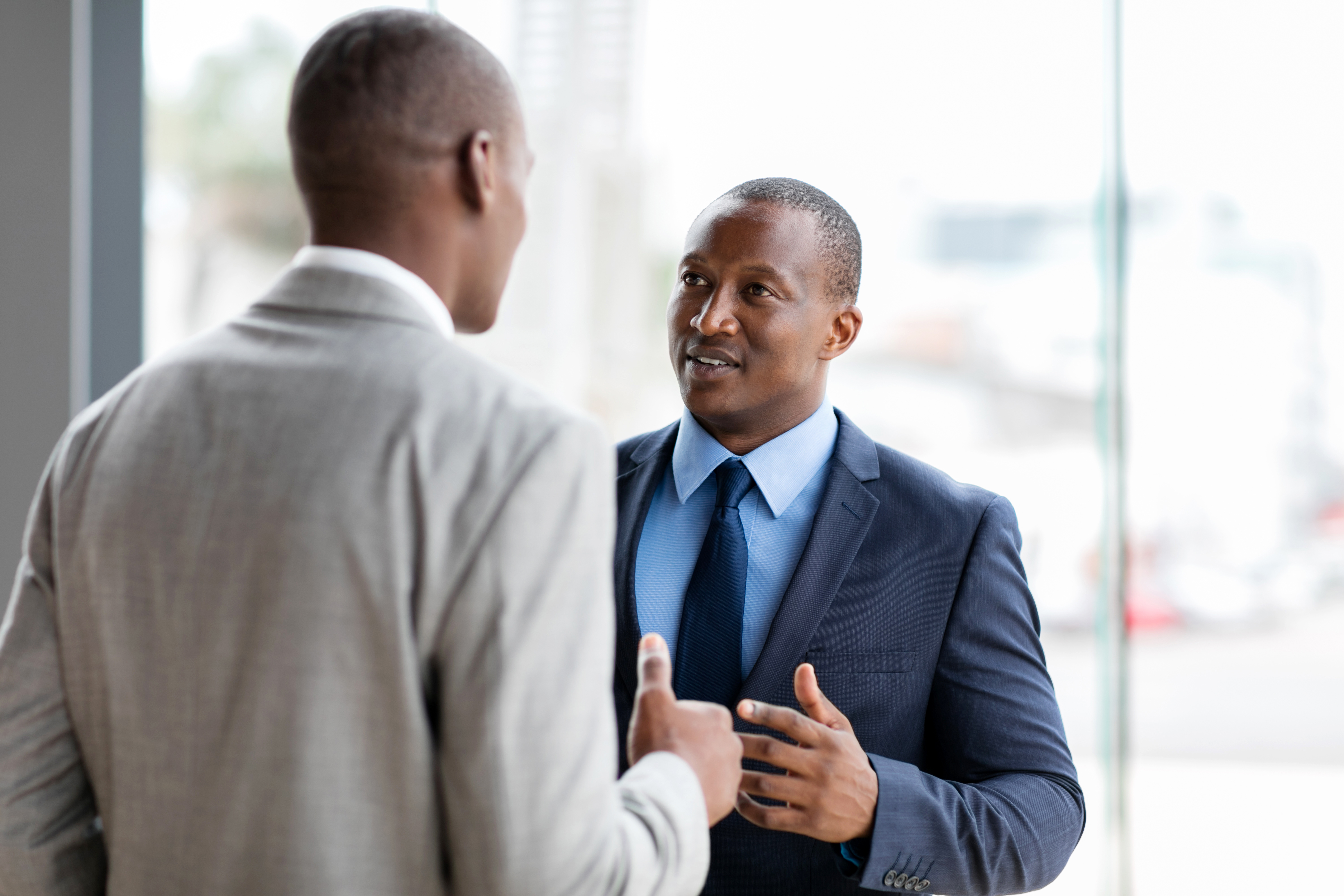 Veterans and military spouses have unique skills, knowledge and abilities (SKAs).
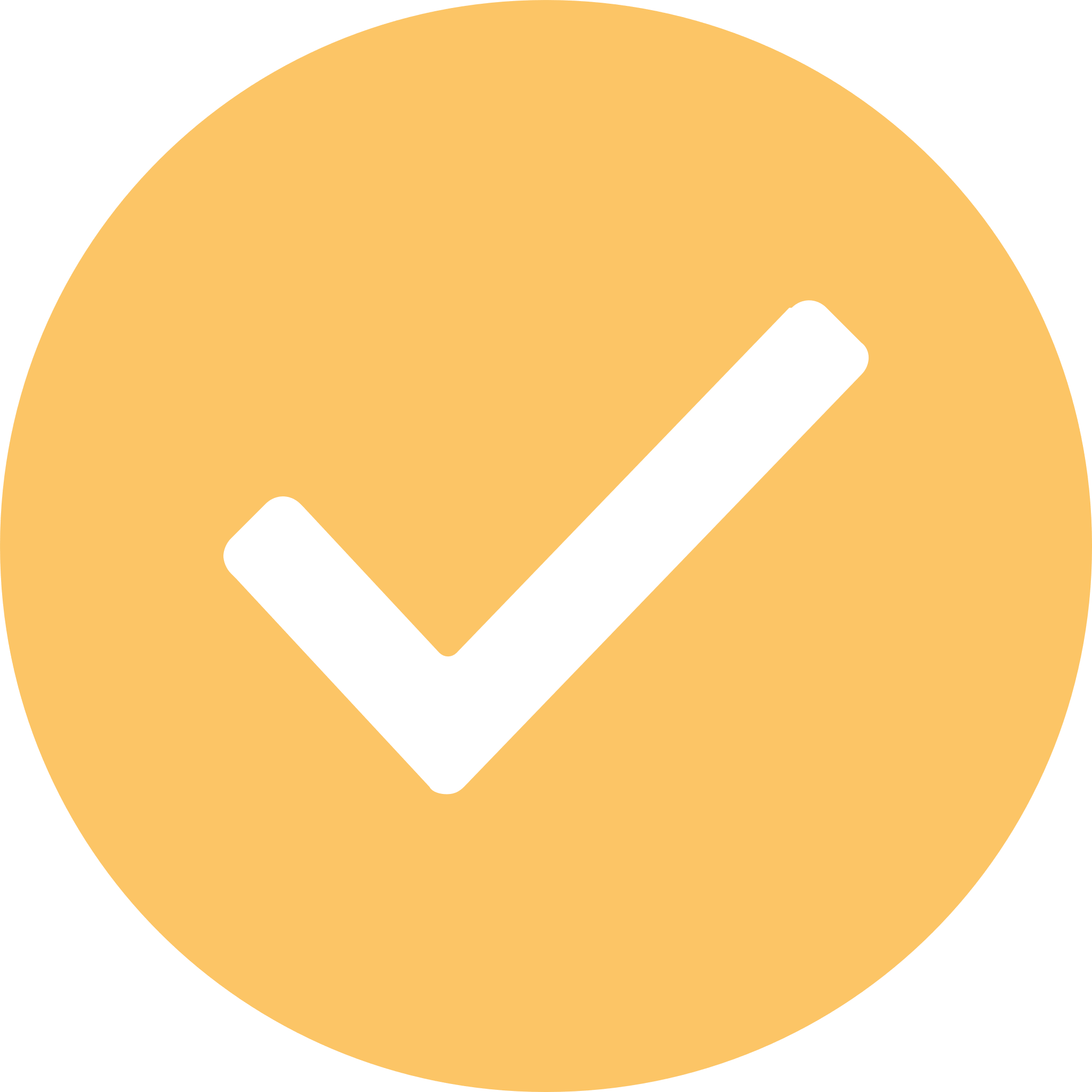 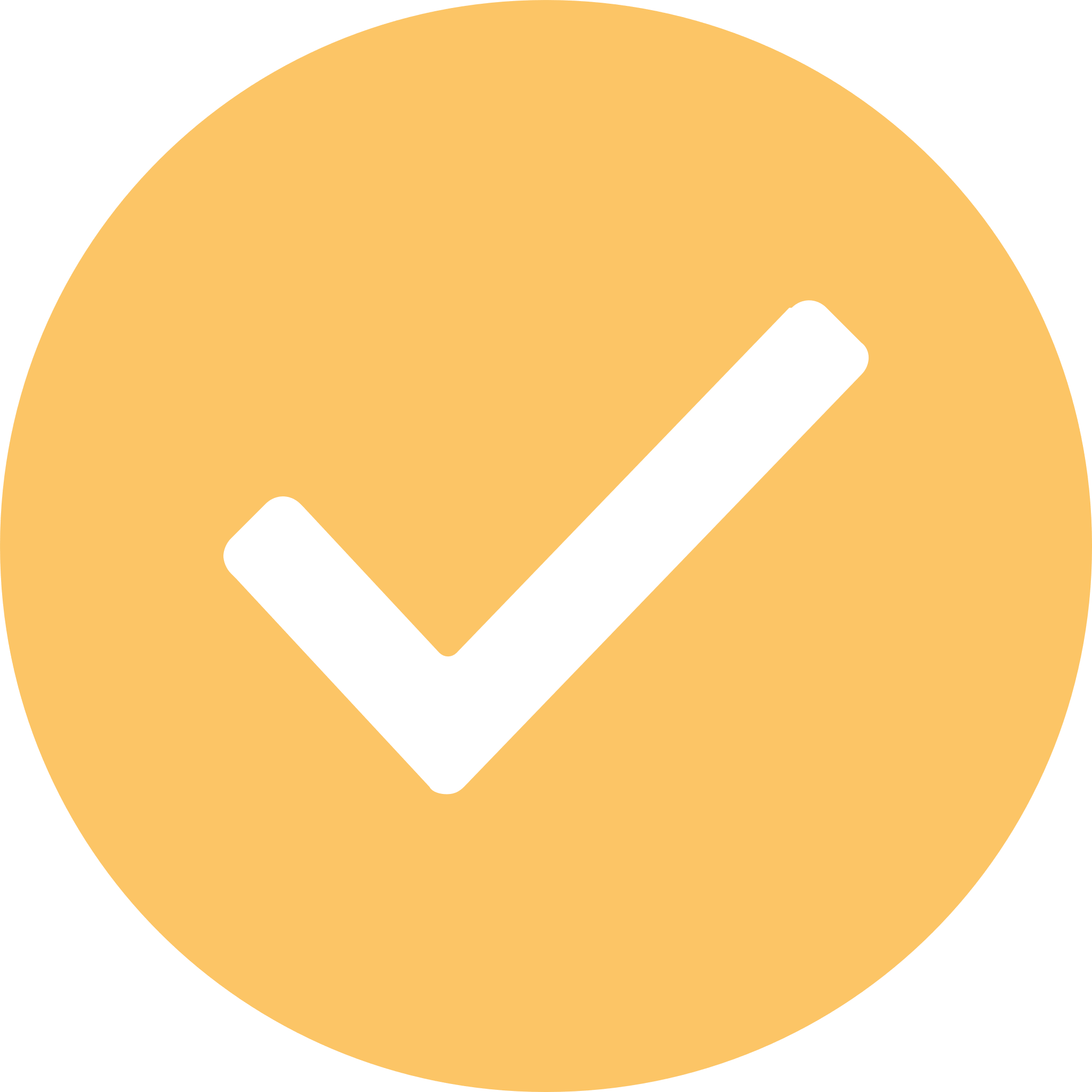 Your organizational needs are aligned with their SKAs.
Companies generally gain enormous goodwill from customers and a boost in their public image when they commit to hiring more military veterans. (15)
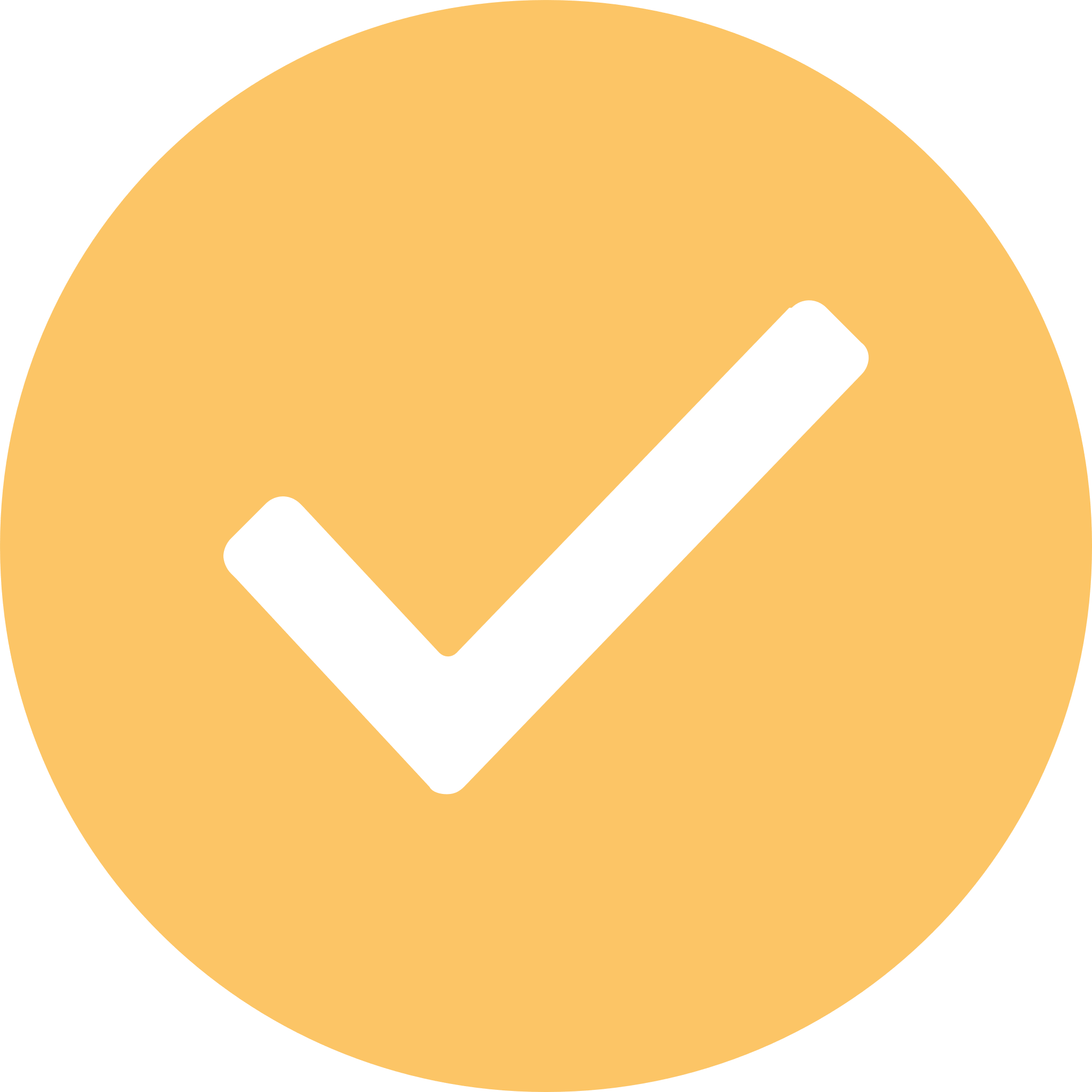 Veteran’s and military spouse competencies align with your corporate values.
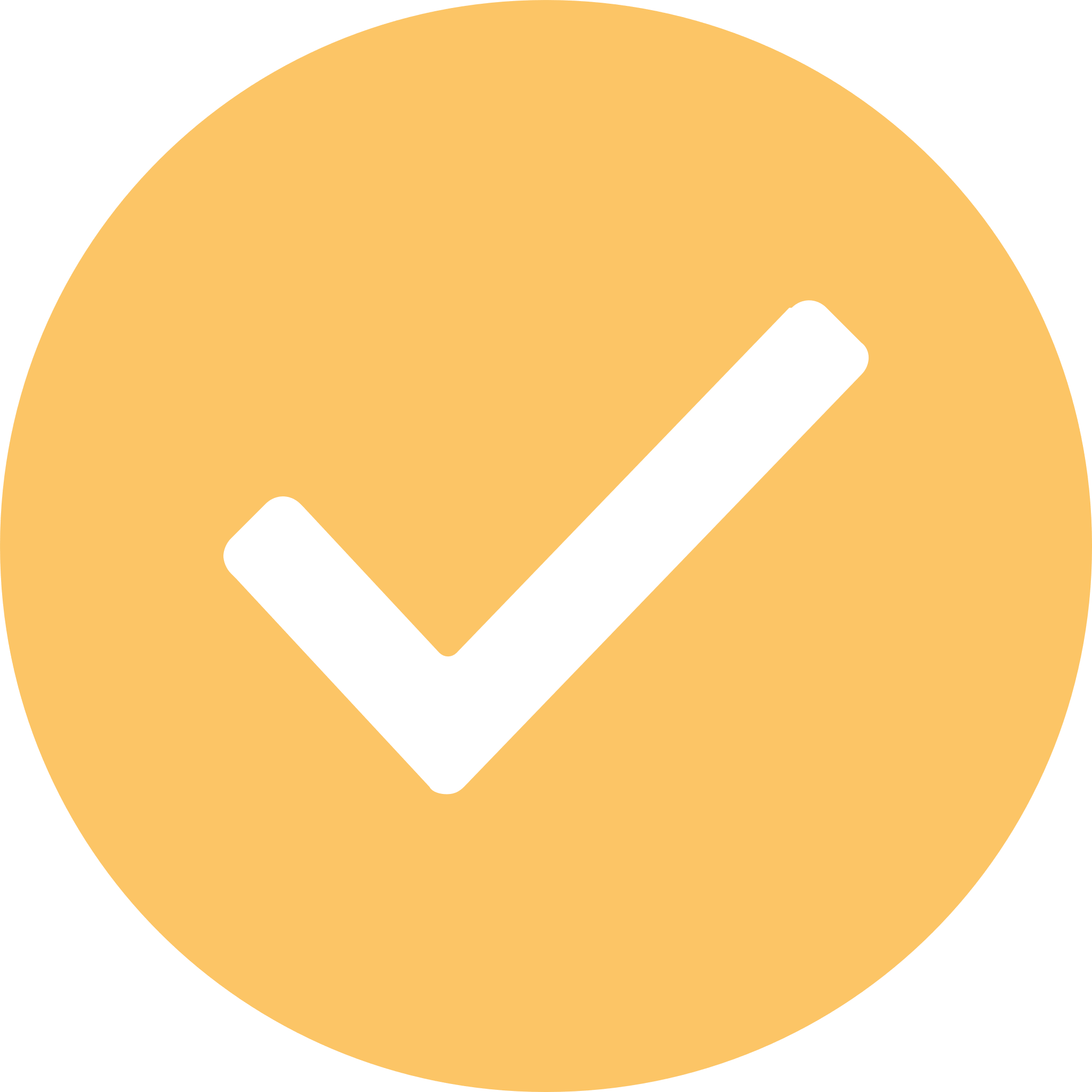 You want to demonstrate appreciation for their service to the nation.
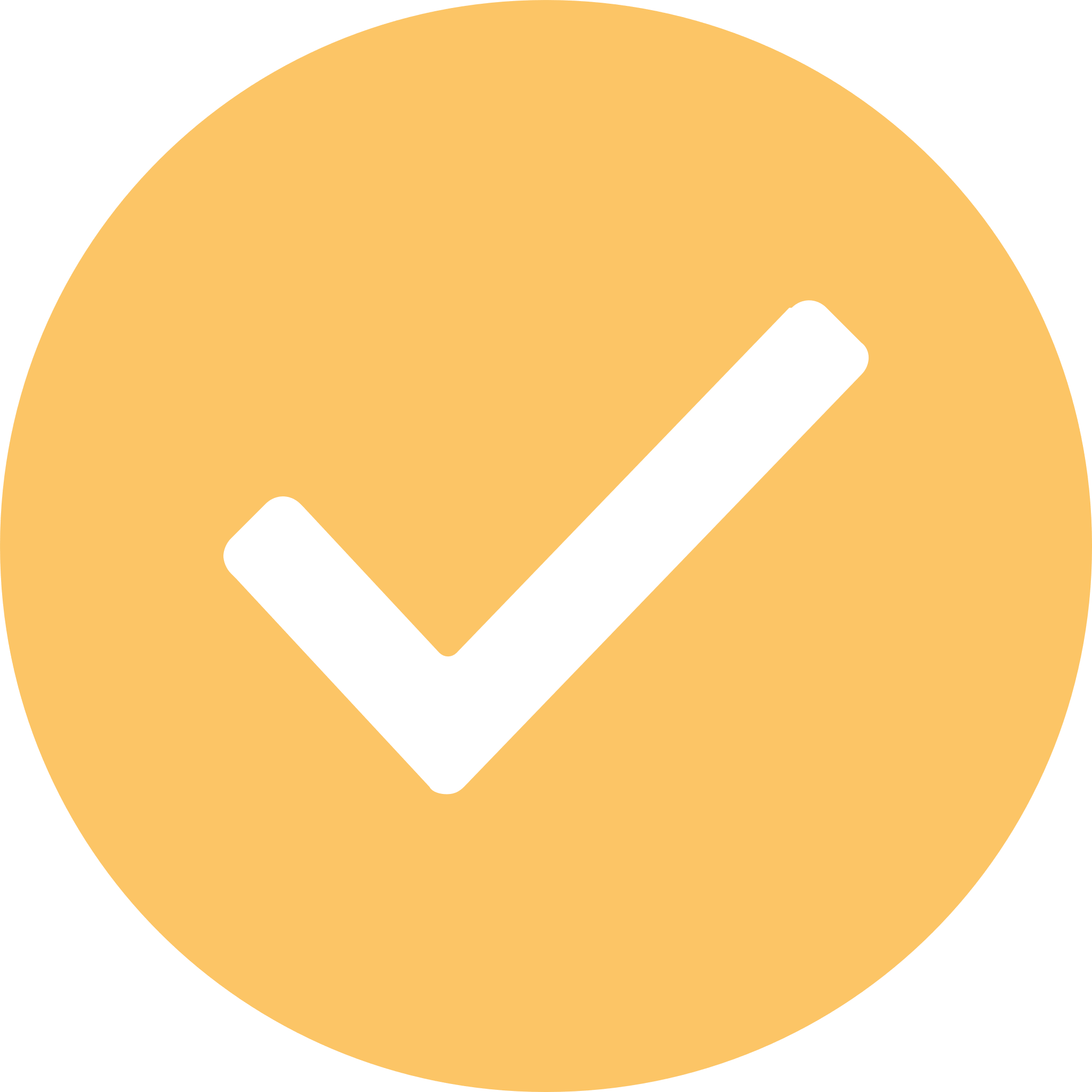 Companies can earn up to $10,000 in federal and state tax credits through the Work Opportunity Tax Credit (WOTC). (16)
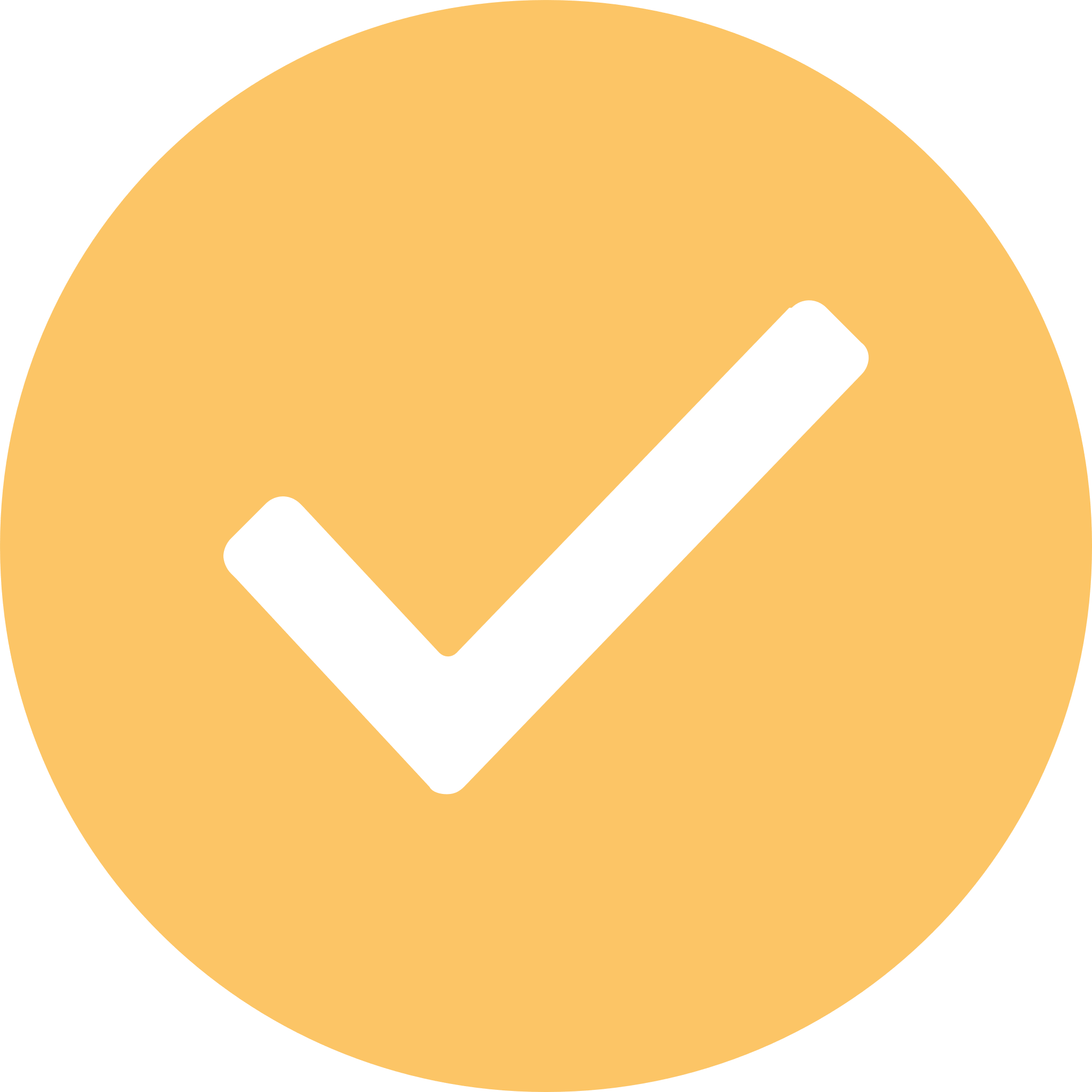 [Speaker Notes: Now let’s consider why you would want to hire veterans or military spouses. 
First, veteran’s skills are proven under the toughest of environments. Veterans will get behind a purpose. When there is a sense of purpose, leaders can optimize Veteran talent because they operate from the “us before me” mental model. 
They add value to organizational performance because veterans garner early equity among peers, management and cross functional teams.
Likewise, military spouses have shown they are adaptable, educated, and can persevere.  
There can also be tangible reasons organizations want to hire veterans like the Work Opportunity Tax Credit, for example. 
In general, organizations say that their reasons for hiring military affiliated employees are because they are “good for business”]
DETERMINE YOUR ORGANIZATION’S SPECIFIC BUSINESS CASE FOR HIRING VETERANS AND MILITARY SPOUSES
Having a Business Case for Hiring Veterans and Military Spouses is Important Because:

It defines how hiring benefits the business.

It helps to determine what resources will be applied towards the effort. 

It increases “buy-in” when HR and hiring managers understand the business reasons behind military hiring.

It helps to identify the types of positions are best suited for veterans or military spouses within the organization.

It helps determine what steps should and should not be taken to source, recruit, and retain veteran or military spouse candidates.
What is a business case?

The business case captures the reasoning for initiating a project or task.  It is the information needed for authorization of a project and how it connects with the organization's overall goals.
[Speaker Notes: So then, what is the business case for hiring veterans or military spouses? 

Before we answer that question, let’s talk about what a business case is.   A business case captures the reasoning behind a certain project or task and how it relates to the organizations’ overall goals.

Having a business case for military affiliated hiring is important because is explains how it benefits the business, what resources will be used, whether there will be buy-in, why types of positions and roles align with the initiatives’ goals, and what steps should be taken to make the effort successful.  

Take a minute to think about what the business case for military-affiliated hiring is for your organization.]
EXAMPLE BUSINESS CASE
“We know that to ensure our business remains strong, we need strong leadership at all levels, sound decision making, strategic thinking, and a diverse and inclusive workforce. Veterans are men and women who have gained many of these precise skills and characteristics through their military  service. Veterans offer our organization tangible skills that will give our business a competitive advantage including: Character, trainability, transferrable skills, problem solving skills, adaptability, leadership, team building, cultural awareness, and advanced technical skills. A thoughtful and strategic veteran hiring program could lead to exponential return on investment for the business.”
[Speaker Notes: Even if you were able to construct your own business case example, sometimes it is helpful to see an example.  Take a minute to read the example we’ve included here and see how it compares to your own.  

Is there anything you’d like to change?]
APPLYING THE BUSINESS CASE:  FISERV
Attributes
Fiserv, as a fortune-500 payment processing company, has committed to serving the military community through a multifaceted initiative called Fiserv Salutes.  The company supports veterans and Guard/Reserve service-members, and military spouses, with entrepreneurship, employment and educational opportunities as well as robust veteran-focused employee resource groups and opportunities for community service that aligns with the companies’ mission and goals. They also sponsor the Coalition For Veteran Owned Business and Center Of Excellence For Veteran Entrepreneurship, initiatives which have connected thousands of military-owned small businesses to resources and capital.  

Fiserv’s programs are diverse and highlight the company’s corporate responsibility vision which includes a commitment to veterans and service members. They provide visible service opportunities for all employees to engage with veterans including a letter writing campaigns, contributions to veteran service organizations, and generous donation of company-specific resources (free point of sale devices) to support veteran-owned businesses.  (18)
Sponsors Coalition for Veteran Owned Business and Center of Excellence for Veteran Entrepreneurship  connecting military-owned business to resources and capital.

Encourages client retention and growth 

Enhance visibility of  company’s corporate citizenship efforts

Robust Employee Resource Group including Veterans, Military Spouses, Guard, and Reservists
Narrative
Footer
[Speaker Notes: Throughout this module, you will see examples of companies who have successfully  implemented veteran and military spouse hiring initiatives.  We hope you will take time to read these examples such as the one for Fiserv because hopefully they will inspire you in thinking about your own military hiring efforts.   We also hope you will consider reaching out to organizations who have already successfully implemented programs in their organizations as this is one of the best ways to adopt practices that have already been successful.]
Best Practices Across the Employee Lifecycle
[Speaker Notes: Now that we’ve learned a little about veterans and military spouses what they bring to the workplace, and how to think about a business case, let’s think about how to implement a military hiring program by taking a look at the employee lifecycle.]
5 Stage Employee Life Cycle
1
2
3
4
5
Talent Development
Talent Mobility
Employer Readiness
Talent Acquisition
Talent Onboarding
Your employee lifecycle provides you with a predictive model to attract the talent you need to compete in today’s markets and deliver a viable workforce.
[Speaker Notes: Mapping the employee’s journey will give you visibility to their experience. 

You will also be able to build a dashboard providing tangible metrics on the strengths and areas to improve the employee experience. 

We will talk about:

Employer readiness
Talent Acquisition
Talent Onboarding
Talent Development
Talent Mobility

It is worth noting that these are the same processes use would use with any employee.  You probably can do many of the same things you have always done.  This module will help you think about some of the things that may be unique to veterans and military spouses.]
CONSIDER YOUR HOW:
QUESTIONS TO ASK: 

Who in my organization supports my hiring initiatives? 

What does my organization already have in place that could be applied to veteran employees?

When will my organization be ready to deploy these initiatives?

Where will I find qualified job candidates?

How will we support our military affiliated hires within the organization?
[Speaker Notes: Before we move forward. Here are a few questions you can ask yourself. 

Take some time to answer these questions before we move to the final section of this module where we will discuss the employee lifecycle.]
EMPLOYER READINESS
WORKFORCE READINESS ALIGNMENT
Workforce readiness is a combination of what the employee brings to the workplace and what the employer does to align with the needs of its military-affiliated employees. There is a relationship between job preferences, military-conferred skills, and a variety of outcome measures, including retention, income, and perceptions about transition. The application of the skills gained in the military and securing employment in a desired career field are two critical factors in the transition process for both veterans and their employers.
Is this job in your preferred career field?
Military-Affiliated Employee
Employer
Knowledge of Military skills
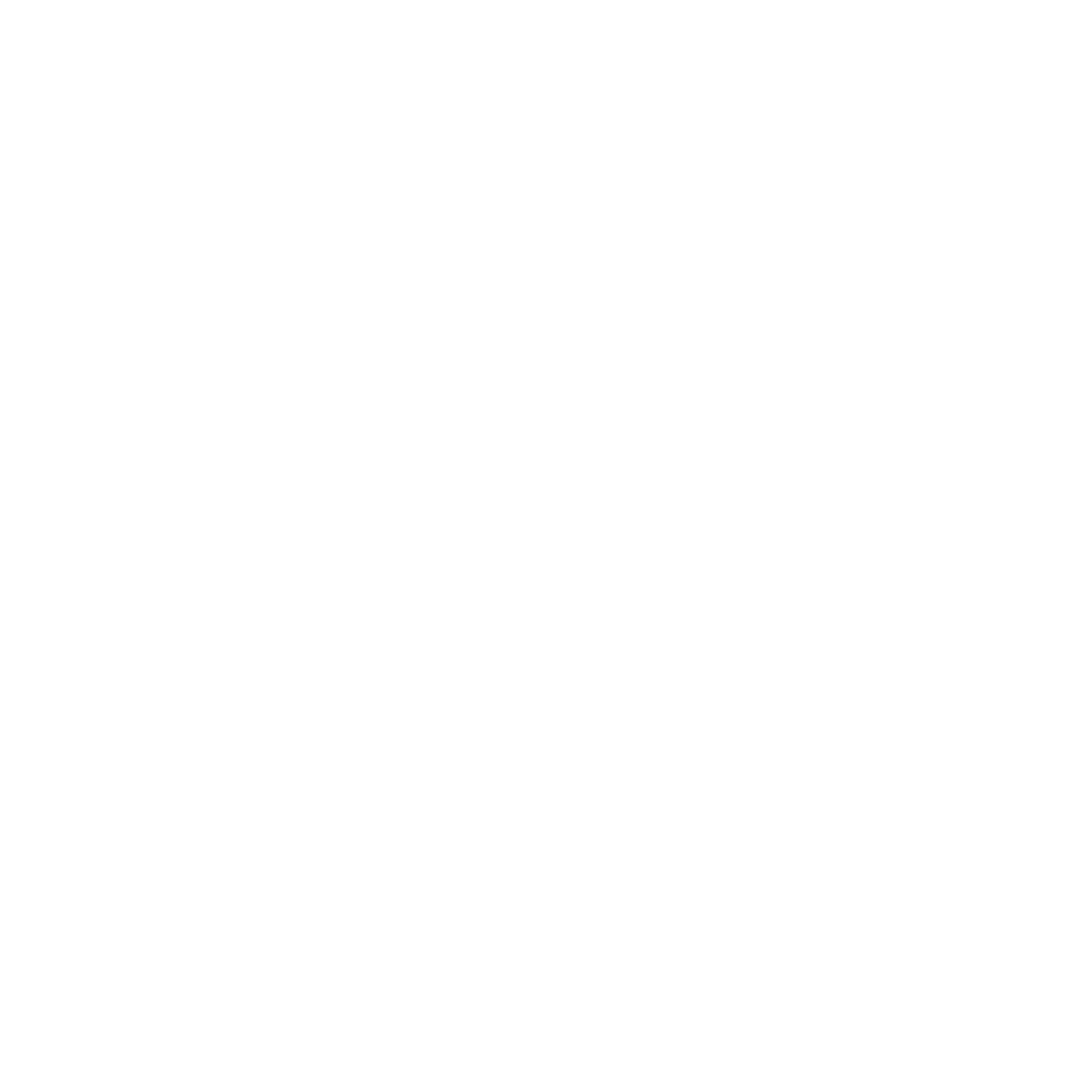 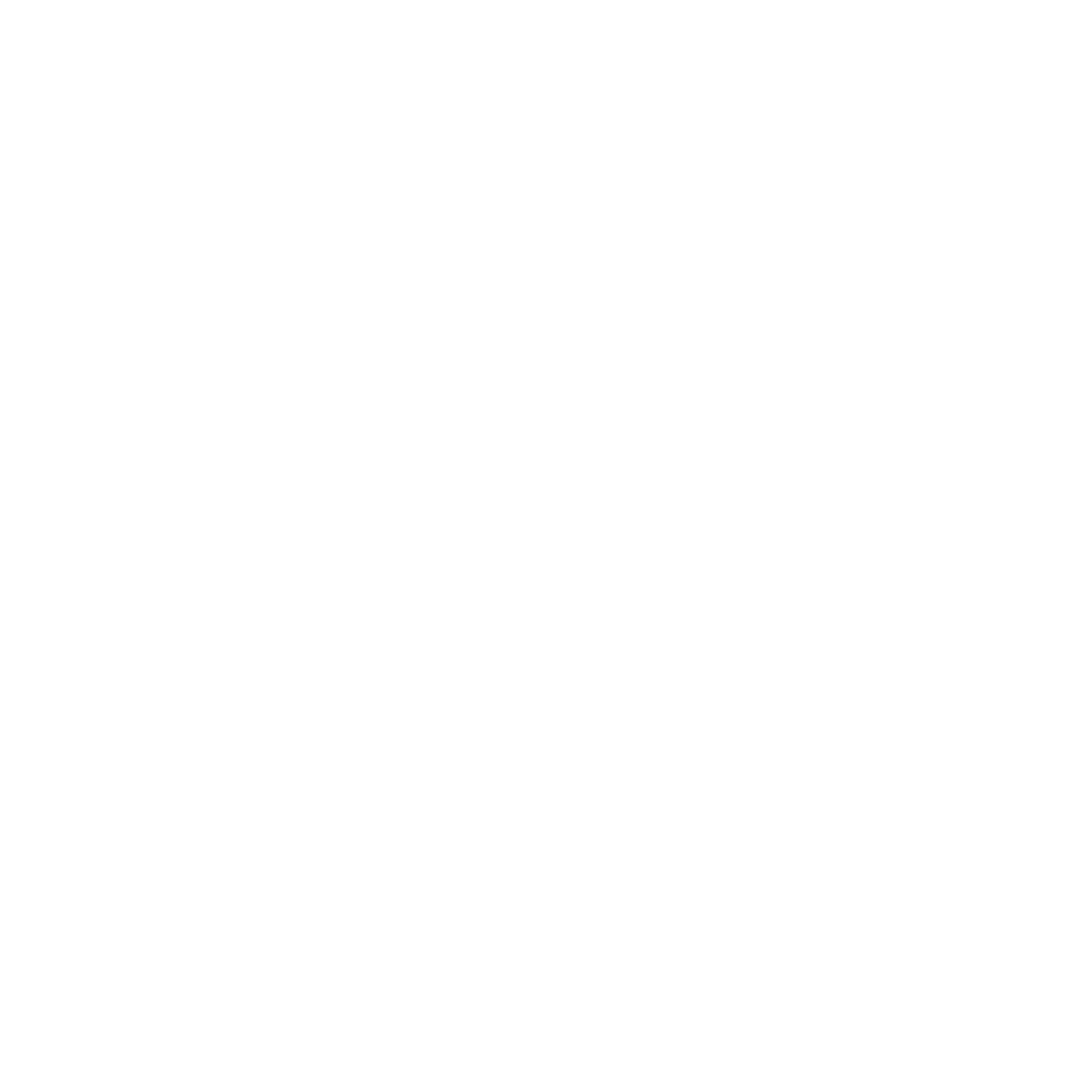 Skills
Workforce development
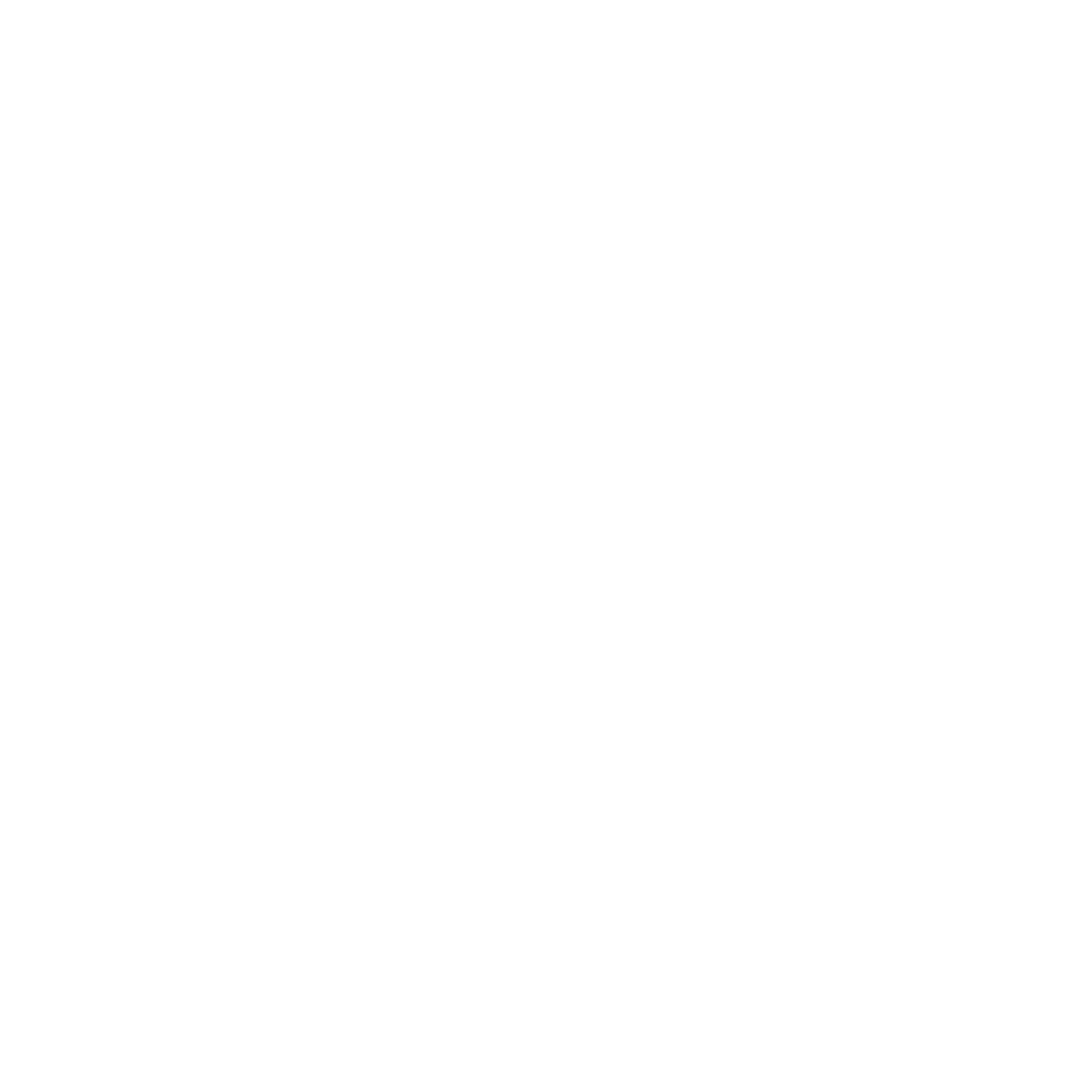 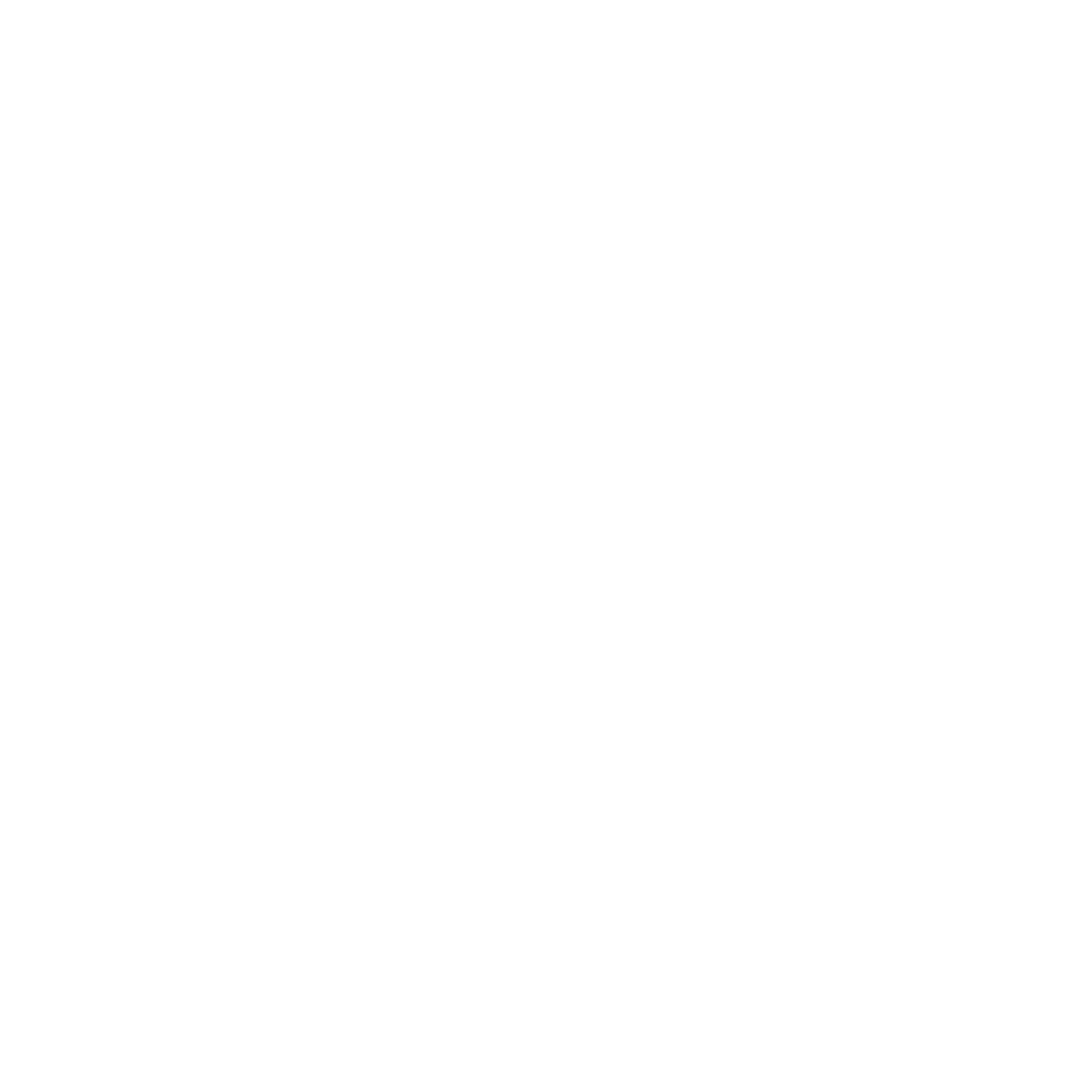 Abilities
Preferred
Career
Other workplace supports
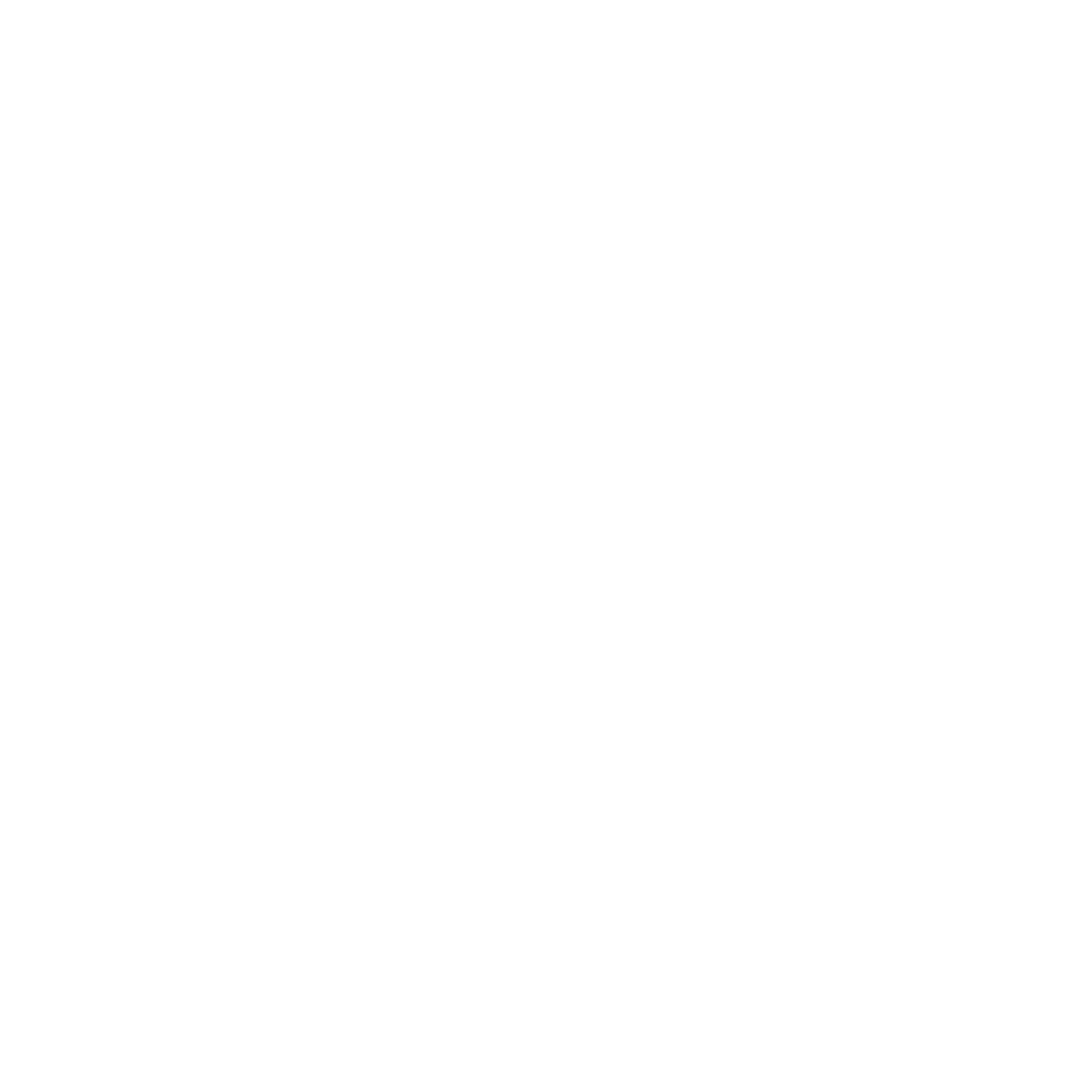 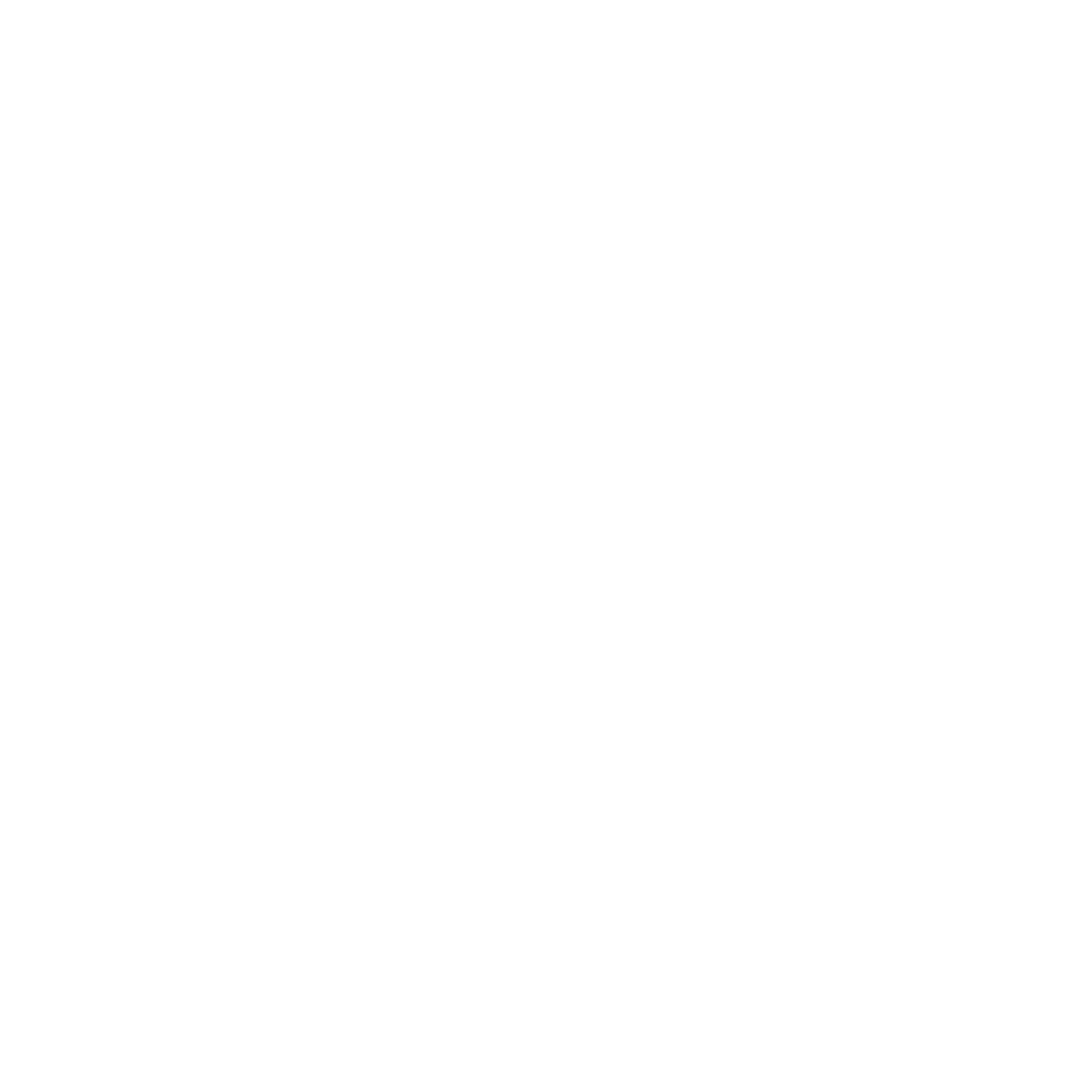 Knowledge
Military 
Skills or 
Job Match
Preferential
Hiring
Policies
Did this job match the occupations you were trained for in the military?
Did your veteran or military status help you obtain your current post-military job?
Military-affiliated employees can be effective and successful in your organization!
Note: Adapted from Workforce Readiness Alignment: The Relationship Between Job Preferences, Retention and Earnings (Workforce Readiness Briefs, Paper No. 3) by R. Maury, B. Stone, D.A. Bradbard, N. Armstrong, and J.M. Haynie retrieved from ivmf.Syracuse.edu/wp-content/uploads/2017/10/WORKFORCE-READINESS-ALIGNMENT.pdf. Copyright 2016 by the Institute for Veterans and Military Families, Syracuse University
[Speaker Notes: Now that we have answered these two questions, “Why do you want to hire a veteran?” and “Why would veterans want to work at your business?” Let’s discuss alignment.
Alignment is the synergy of workforce readiness. To ensure that synergy is occurring, veterans and employers need to examine a few things:
Veteran
Do my current military skills match the needs of the role(s) that interest me?
Is the role in my preferred career field? 
Am I leveraging preferential hiring policies if they are available? 

Employer
Do we as a business, have a working knowledge of military skills?
Does our current workforce development support Veterans?
Do we currently have, or can we implement any other workplace supports to ensure success for both our veteran hires and non-veteran hires?
If you can answer yes to these questions, you are well on your way to workforce readiness alignment!]
EMPLOYER READINESS
BEST PRACTICES FOR ALL: EMPLOYER READINESS
Meet with leaders/hiring managers and walk them through the importance of readiness workforce alignment and how it serves as the foundation to the workforce and employment initiatives like the veteran employment program.
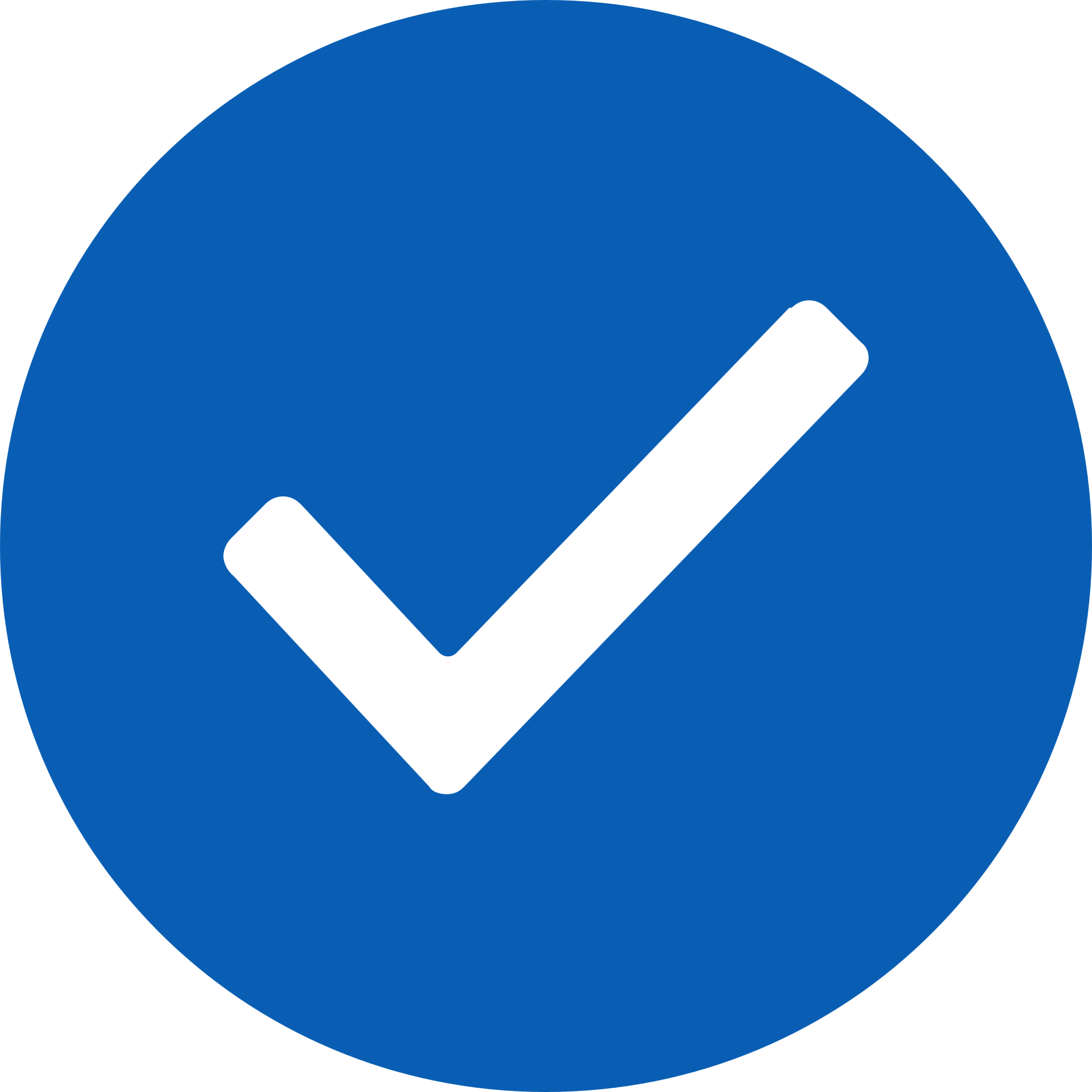 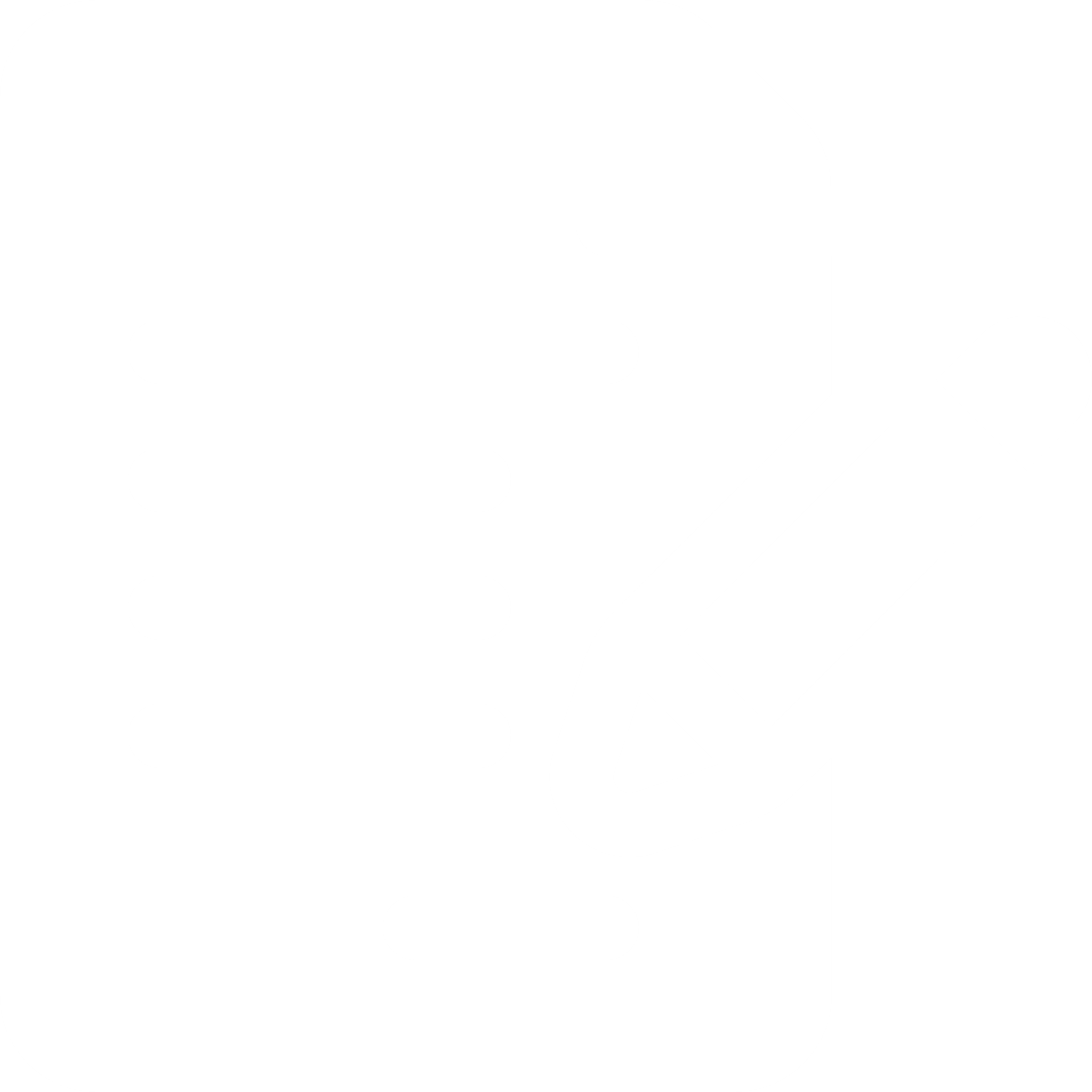 Champion and provide advocacy and outward support for workforce readiness alignment and balance of your workforce in all employment programs.
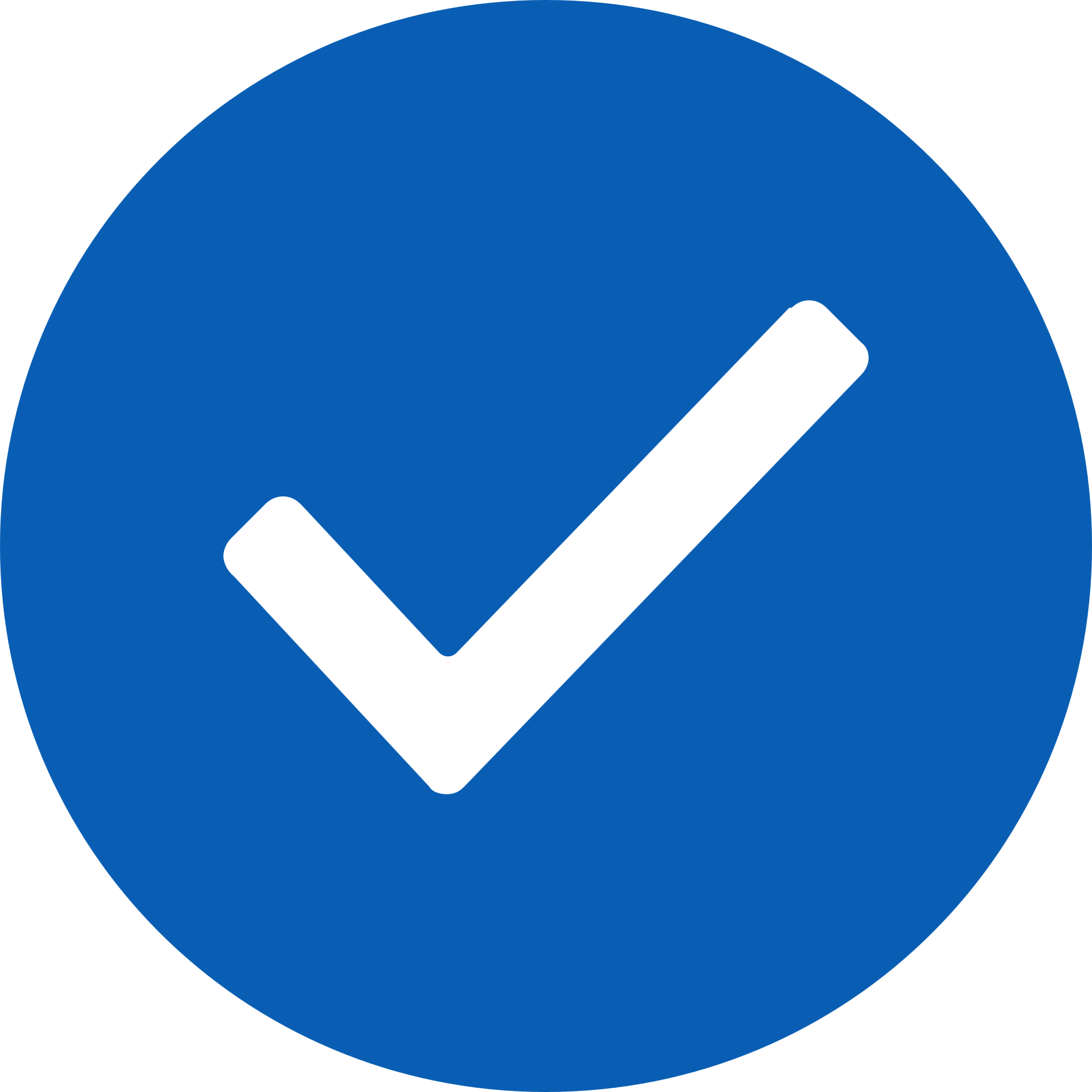 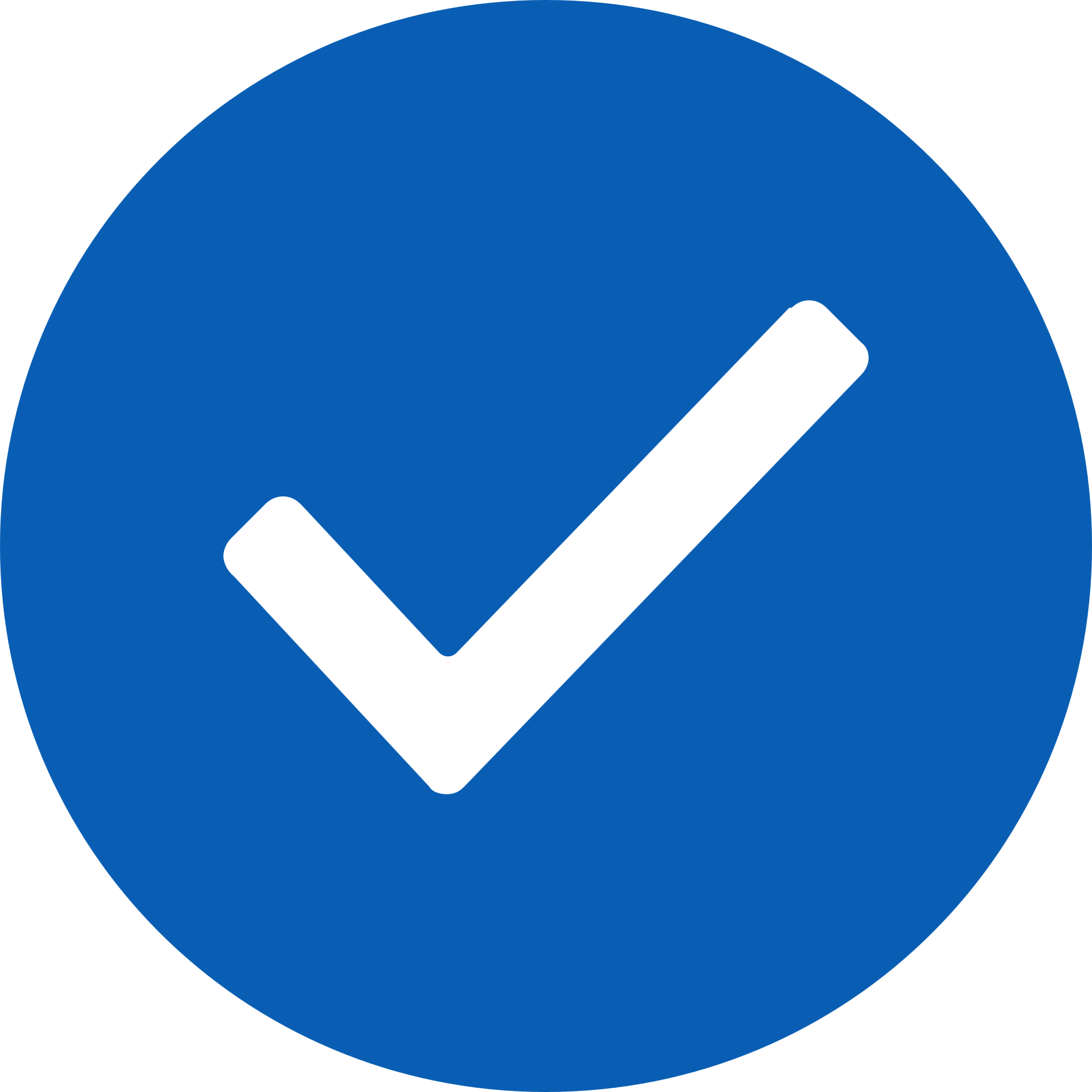 Develop close working relationships with talent placement agencies.
Footer
[Speaker Notes: One reason we discussed the business case for your military hiring program is because it is essential that your workplace is prepared.  You have looked at why and how you will hire veterans, but have you looked at whether your workplace itself is prepared? 

We often look at whether employees are ready to enter the workplace, but sometimes we forget to look at whether the workplace itself is prepared for certain emplyees 

Several things  are paramount to your success.]
EMPLOYER READINESS
BEST PRACTICES FOR ALL: EMPLOYER RESUMES
Be willing to support, champion and provide advocacy for the veteran employment program.
Create one designated point of contact for federal, state and non-profit military organizations that can funnel military candidates. (19)
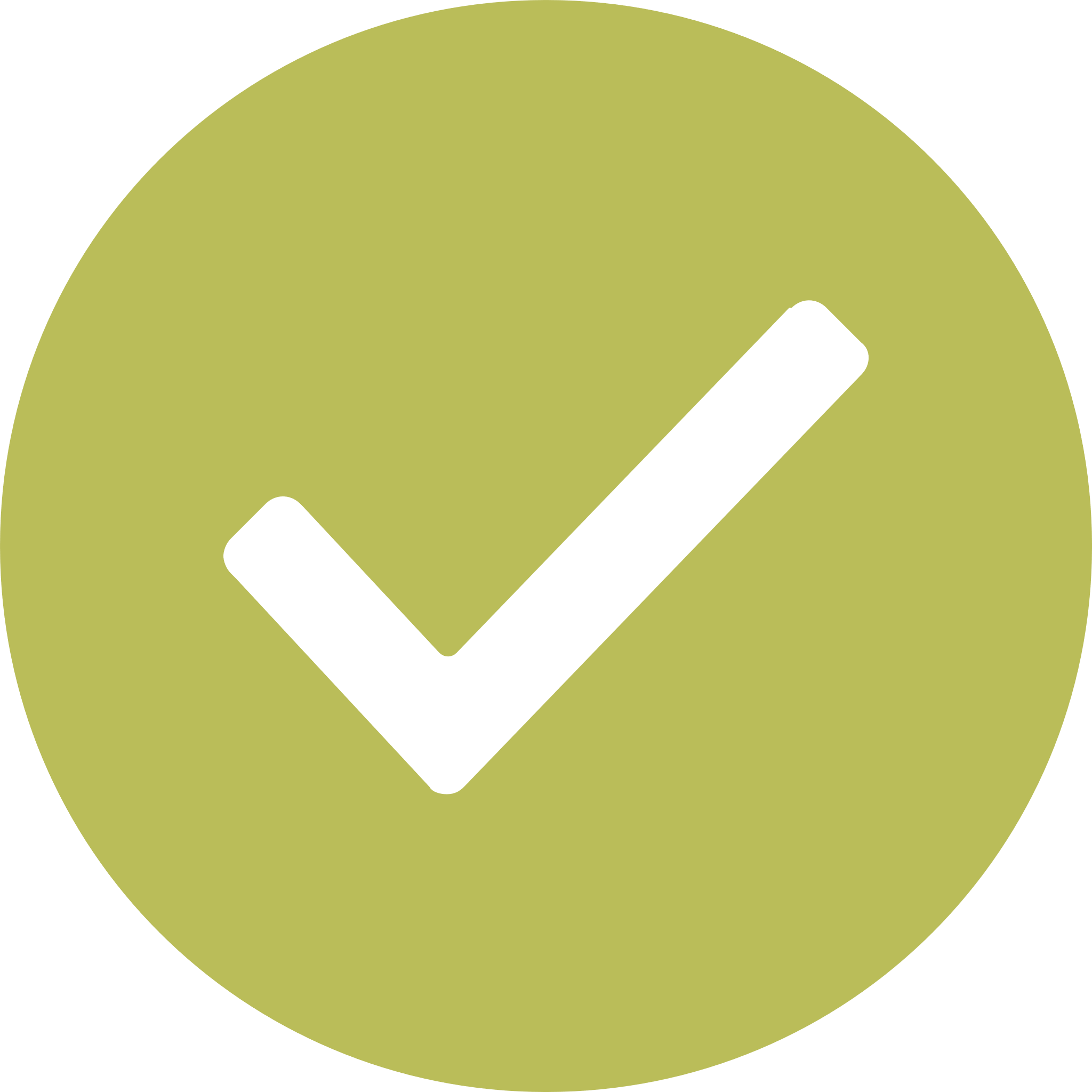 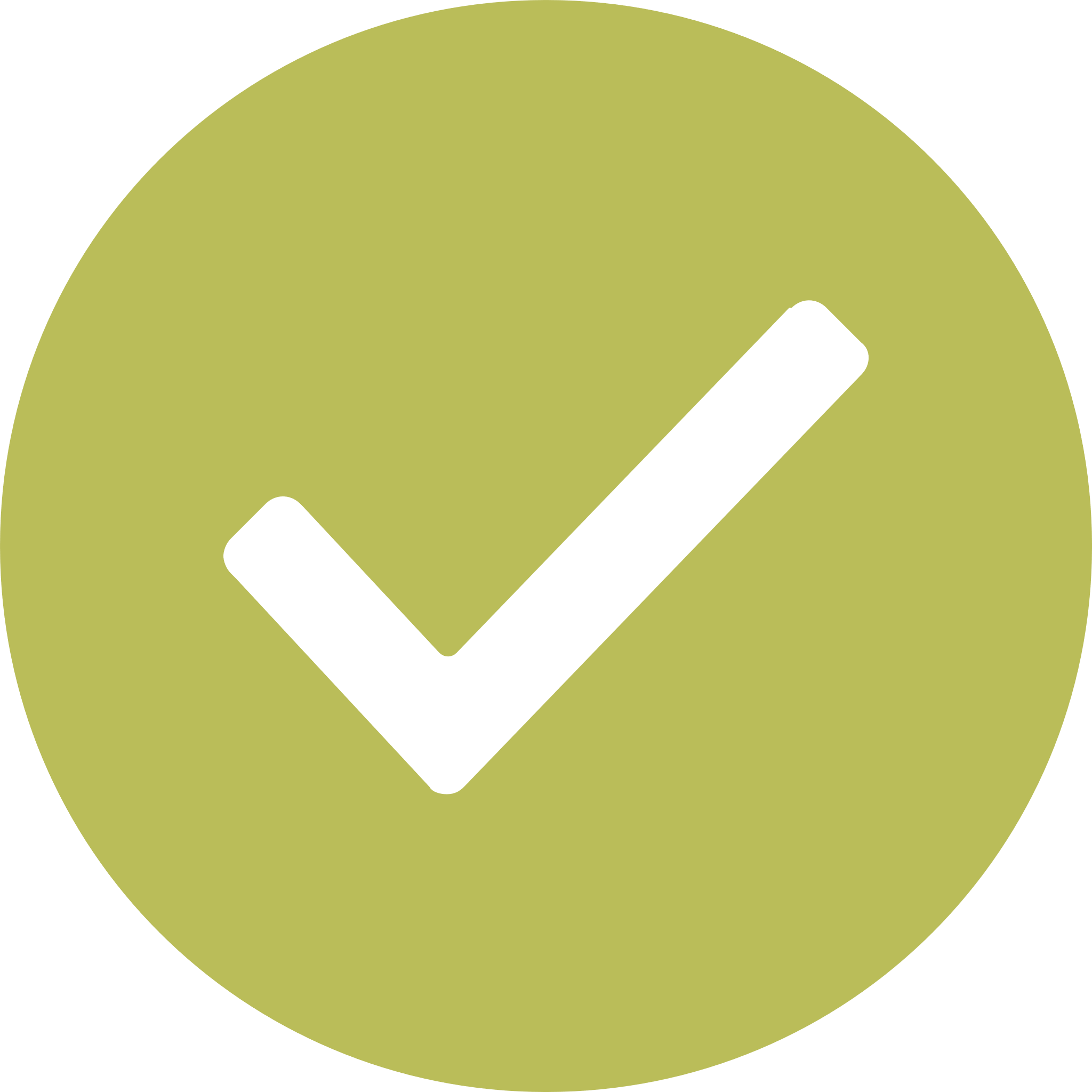 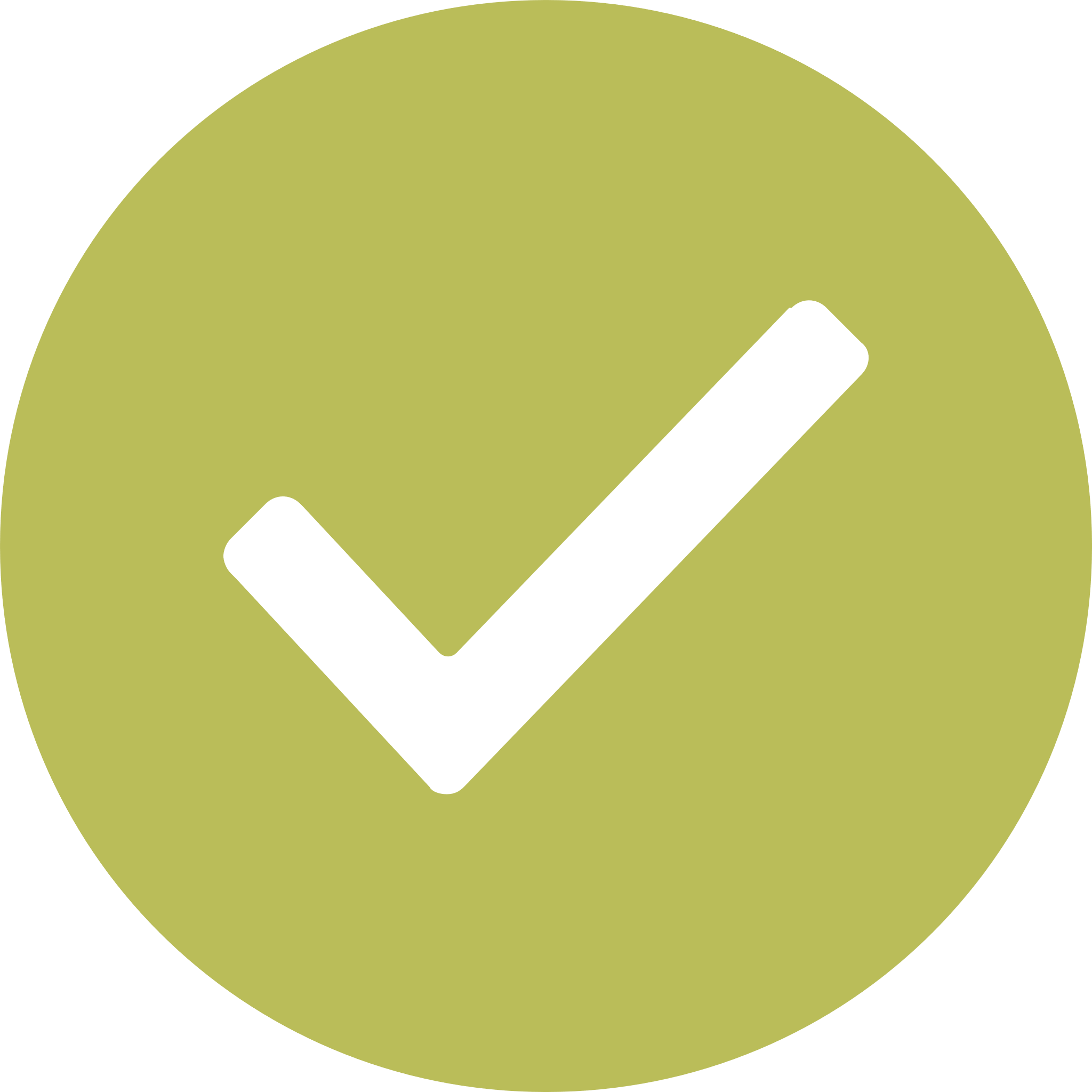 Ensure leadership at all levels understands the business case for hiring veterans.
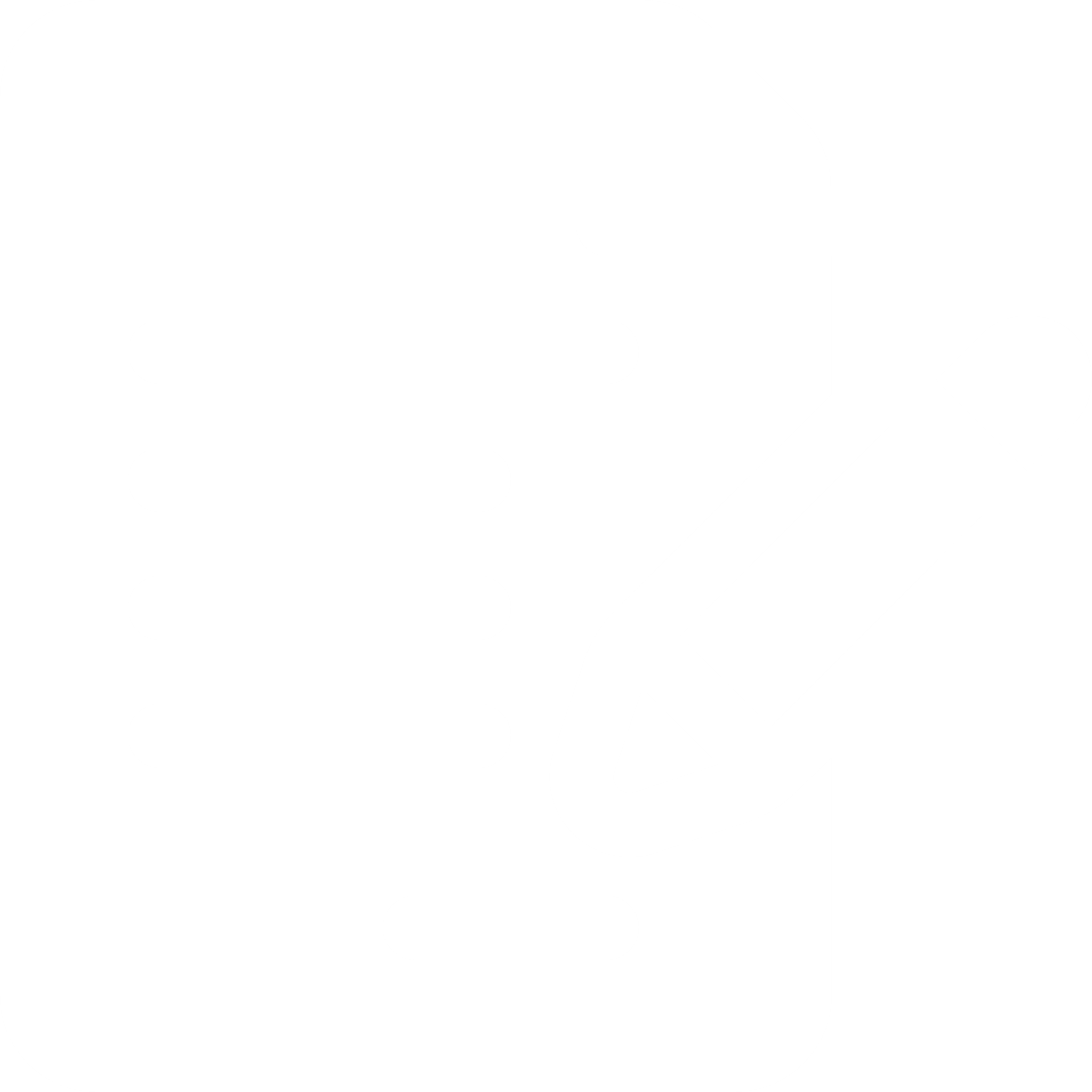 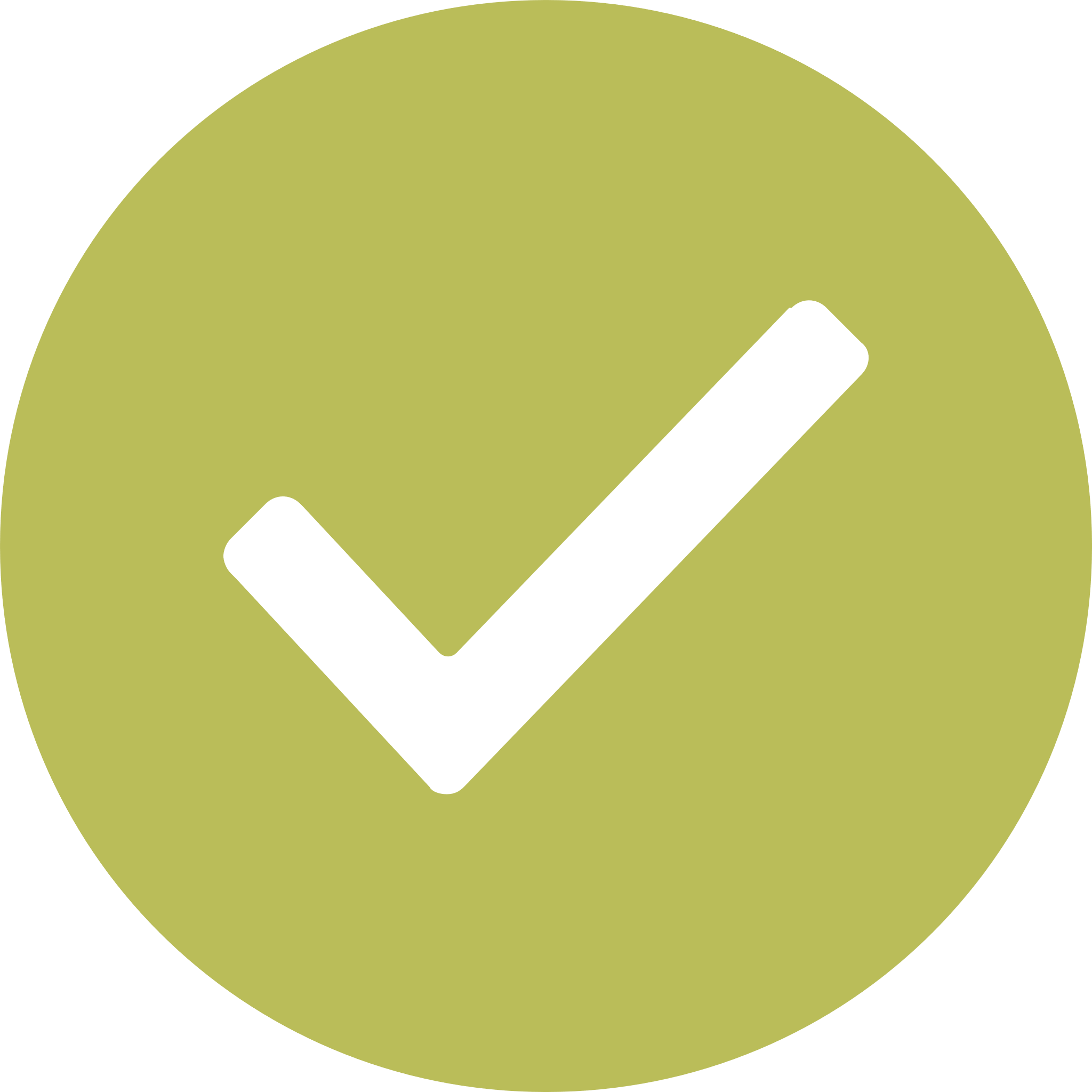 Ensure company website appeals to military-affiliated talent:
Images and icons denoting military inclusiveness
A page devoted to content addressing the military-connected job seeker
Information about benefits programs, employee resource groups and activities that signal ongoing engagement after hire
Clearly indicate if hiring initiatives include military spouses
Job descriptions and skills laid out in an easy-to-follow grid that correlates military occupational codes (MOCs) to organizational skills, making it quick and easy for job seekers to identify which opportunities are the best fit for them.
[Speaker Notes: Understand the veteran population is a unique component of your broader workforce. 
Your investment in these elements set the foundation to deliver huge dividends in the success of your program. 
For example, your website should include elements to make your military branding effective.]
EMPLOYER READINESS
EMPLOYER READINESS CASE STUDY: COCA-COLA
Narrative
Attributes
Since 2014, Coca-Cola has joined forces with American Corporate Partners (ACP) to provide more than 280 career mentorships to veterans transitioning into the private sector. Paired based on mutual occupational interests, Coca-Cola mentors offer veterans outside of the company professional development advice as well as networking and resume building tools. 

Army Veteran Lillian Norton, who has worked at Coca-Cola since 2013, now serves as one of the company’s ACP mentors. The senior commercialization manager is thrilled to support her fellow veterans, recalling her own challenging transition finding a civilian career path after graduate school. (21)
Workforce alignment
Recognized military-friendly organization
Demonstrated appreciation for service to the nation
Footer
[Speaker Notes: Take a moment to see how Coca-Cola implemented their employer readiness efforts
Noe that the opportunity to become an American Corporate Partern mentor is open to all Coca-Cola employees – Veterans and civilians alike. (14) 
Though he has never served in the military, William Smith, director of leadership communications for Coca-Cola North America, became an ACP mentor to honor friends and family who have served as well as to learn from the life experience of Veterans. (15)]
TALENT ACQUISITION
STAGE 2: MILITARY-AFFILIATED TALENT ACQUISITION
Not just anyone will do.
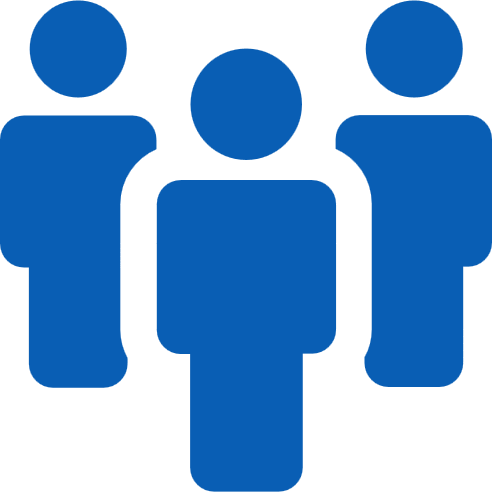 You want to develop a strategic process that will attract and recruit the best military-connected talent available to ensure your organization has the right people, with the right skills, who are in the right job, and are working against the right requirements. (22)
Effective talent acquisition strategy will:
1
2
3
4
Transform your hiring needs from “as-needed” to proactive
Develop military-connected  candidate pipelines based on a business case
Employ people who have the ability to grow
Create diversity through targeted recruiting strategies
[Speaker Notes: Typically, if you’re looking to hire people for a long-term position, you should aim for talent acquisition, so as to lower a potentially high turnover rate, which is a possible effect of recruiting less-qualified candidates.  
Talent acquisition takes more time up-front but will ultimately help you build the best possible team for your company. 
Any good strategy always has a process model or cycle. On the next slide we’ll look at a five-step talent acquisition process and questions you should ask to ensure you’re developing a holistic strategy.]
TALENT ACQUISITION
TALENT ACQUISITION PROCESS
1
2
3
4
5
Step 1
Market Analysis
Step 2
Customer Profile
Step 3
Sourcing Strategies
Step 4
Talent Matching
Step 5
Relationship Building
Will the candidate be a good cultural fit and deliver an ROI?
Who should be targeted?
How can the targeted candidates best be reached?
What skills and competencies are needed to compliment the current workforce?
How are we building relationships with candidates and current staff?
[Speaker Notes: These five- steps are intended to work in concert with each other. 
Predictive analytics is what makes talent acquisition the predictive step in your employee lifecycle. The great thing about analytics, it can show what can happen or explain the drivers in an outcome…such as how likely will a candidate stay at your company.  
Let’s spend some time unpacking and understanding the impact of relationship building, interview styles, interview technique]
TALENT ACQUISITION
INTERVIEWING TECHNIQUES
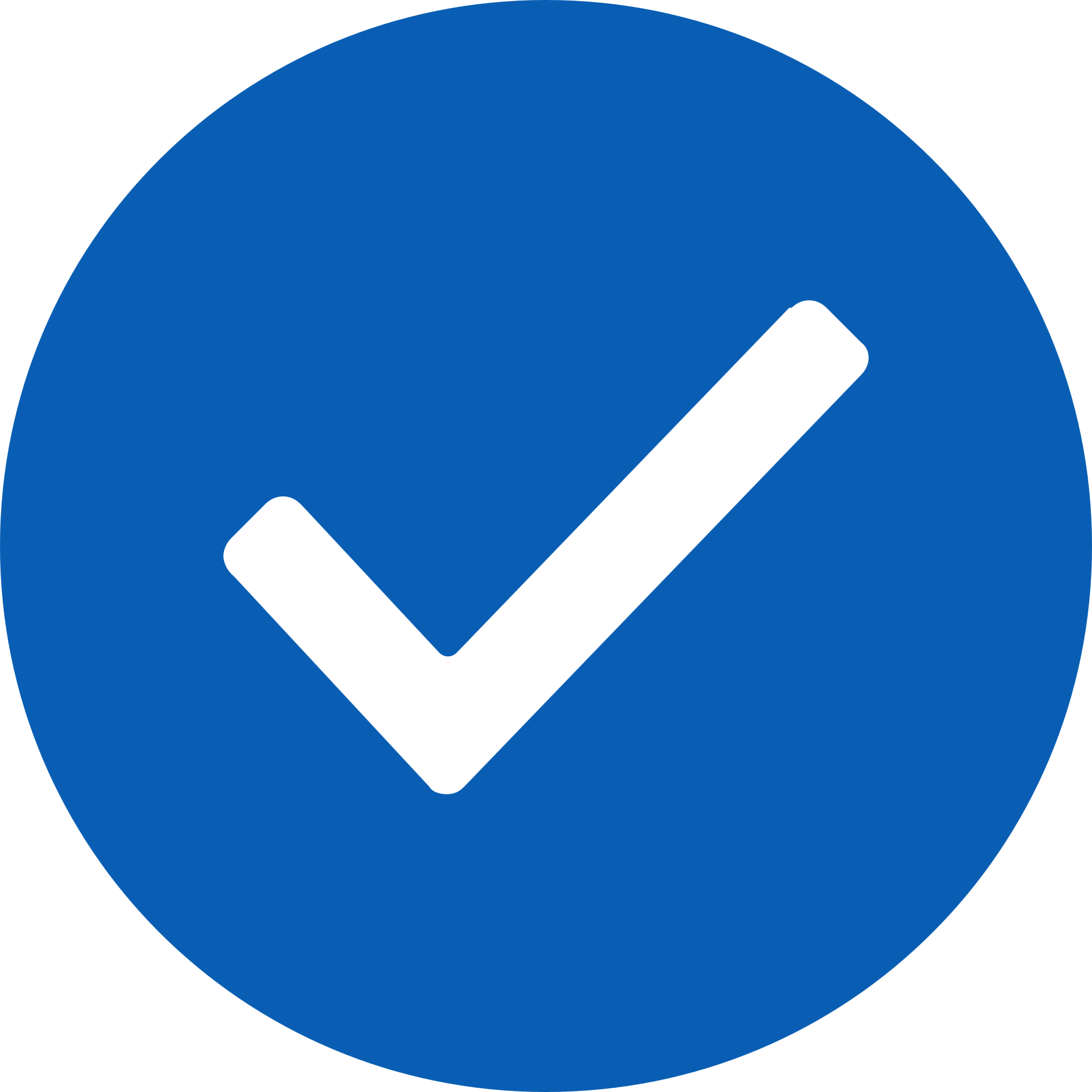 Be familiar with the military occupational codes (MOCs) that correlate with the job.
At the start of the interview, thank military-talent applicants for their service or spouses for their support at home.
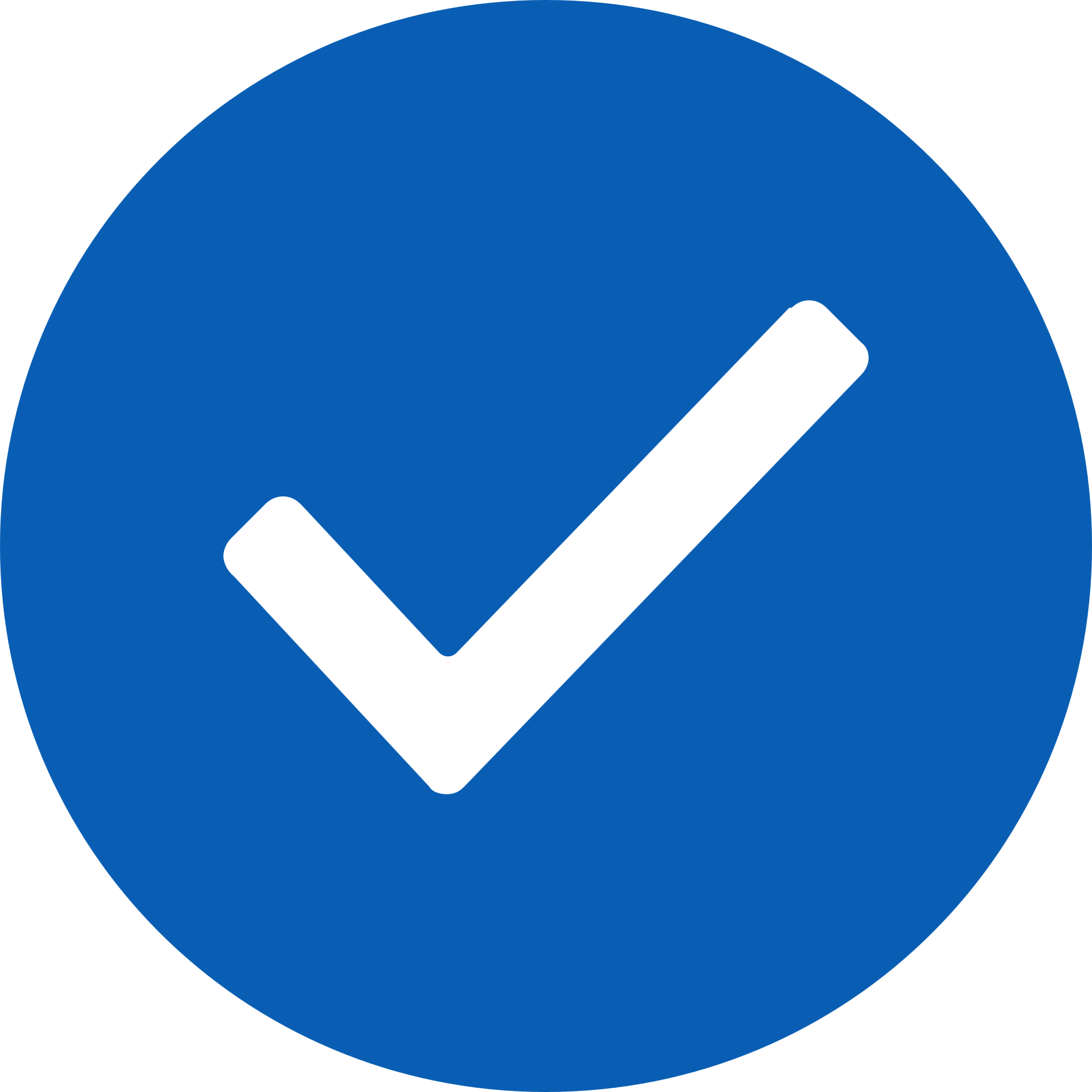 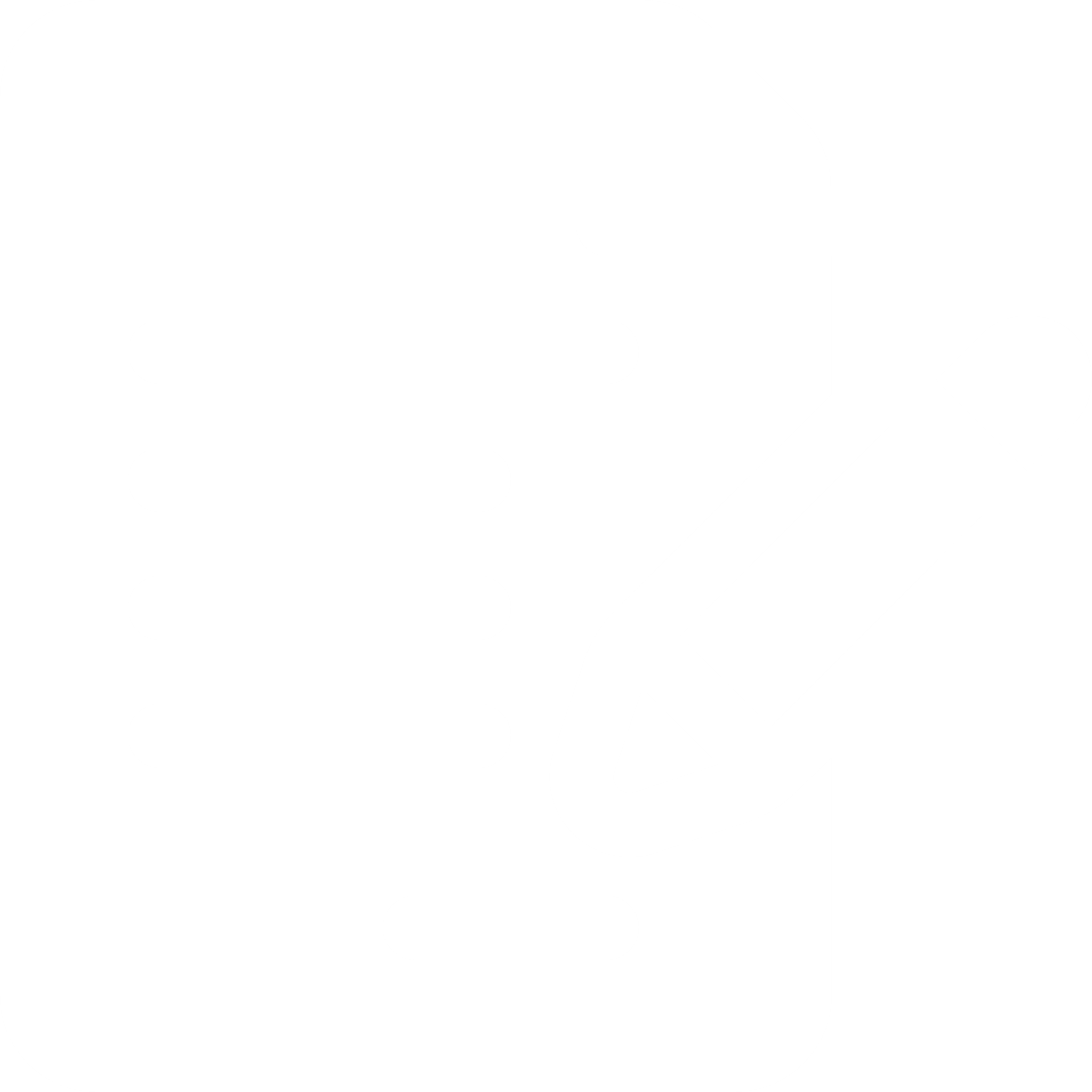 Clearly describe the job role and its responsibilities, defining expectations upfront and avoiding generalizations.
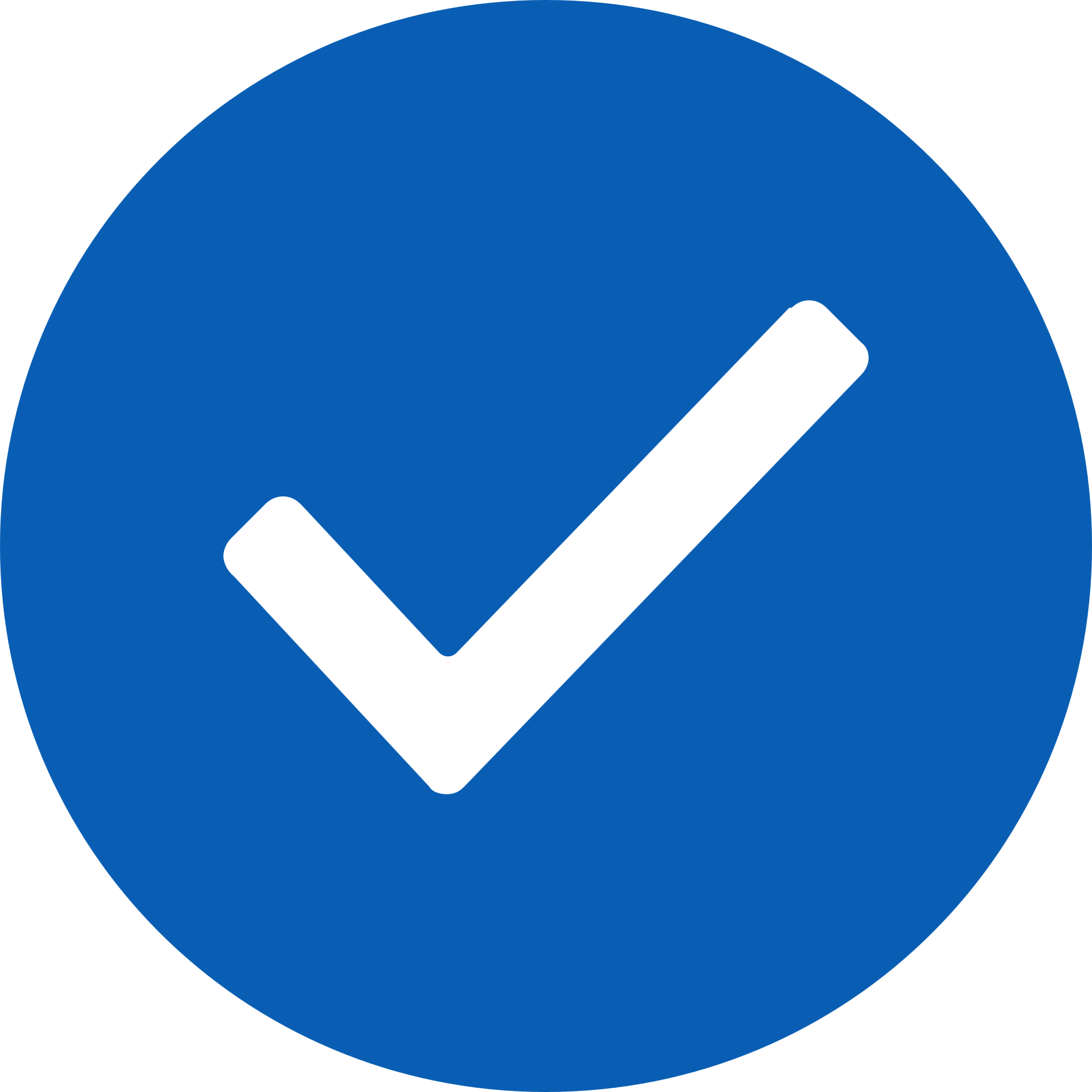 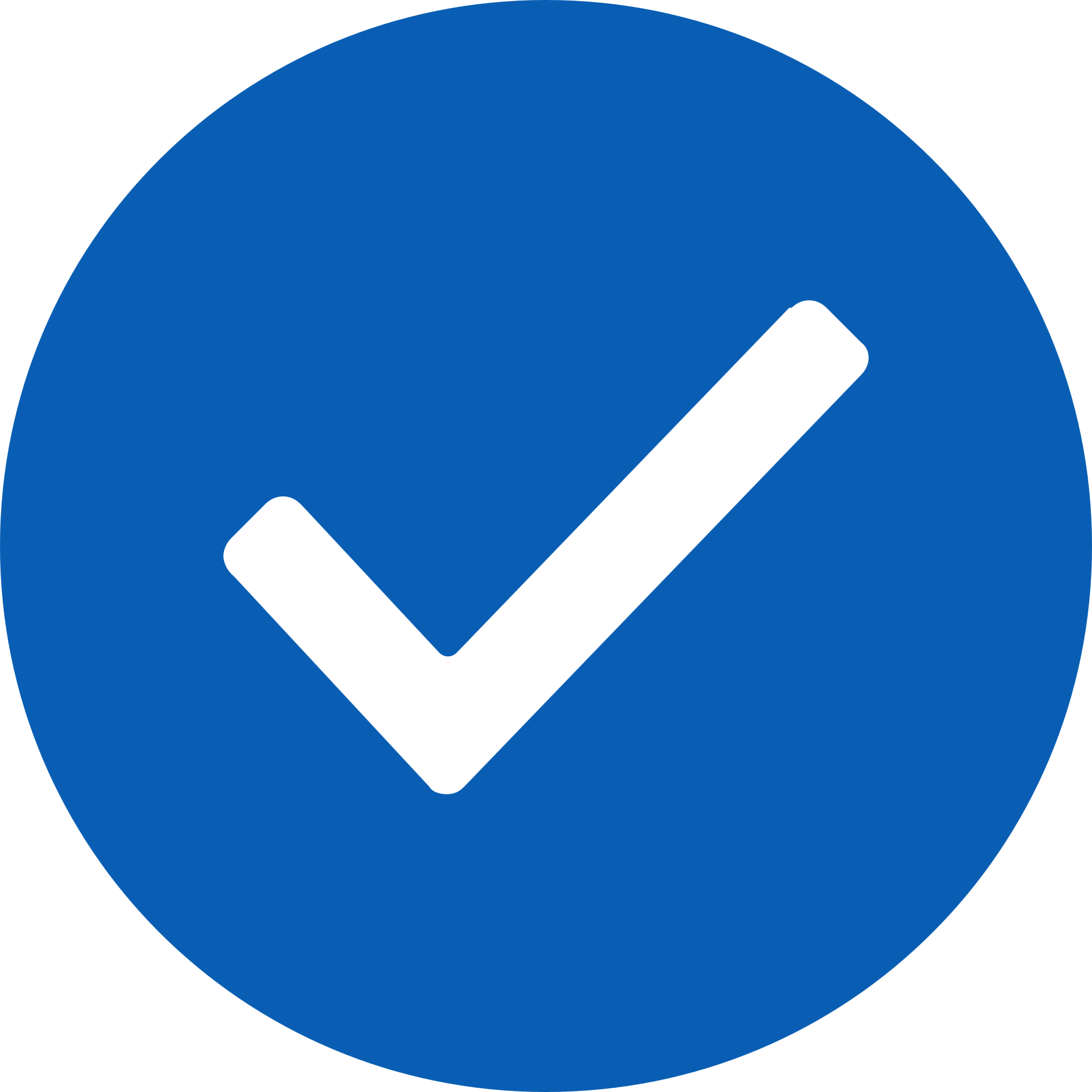 Draw out applicants and uncover their strengths by asking them to share their stories.
Avoid closed-ended questions (those that elicit a "yes" or "no" response) by asking probing, job-related questions about an individual's service experience.
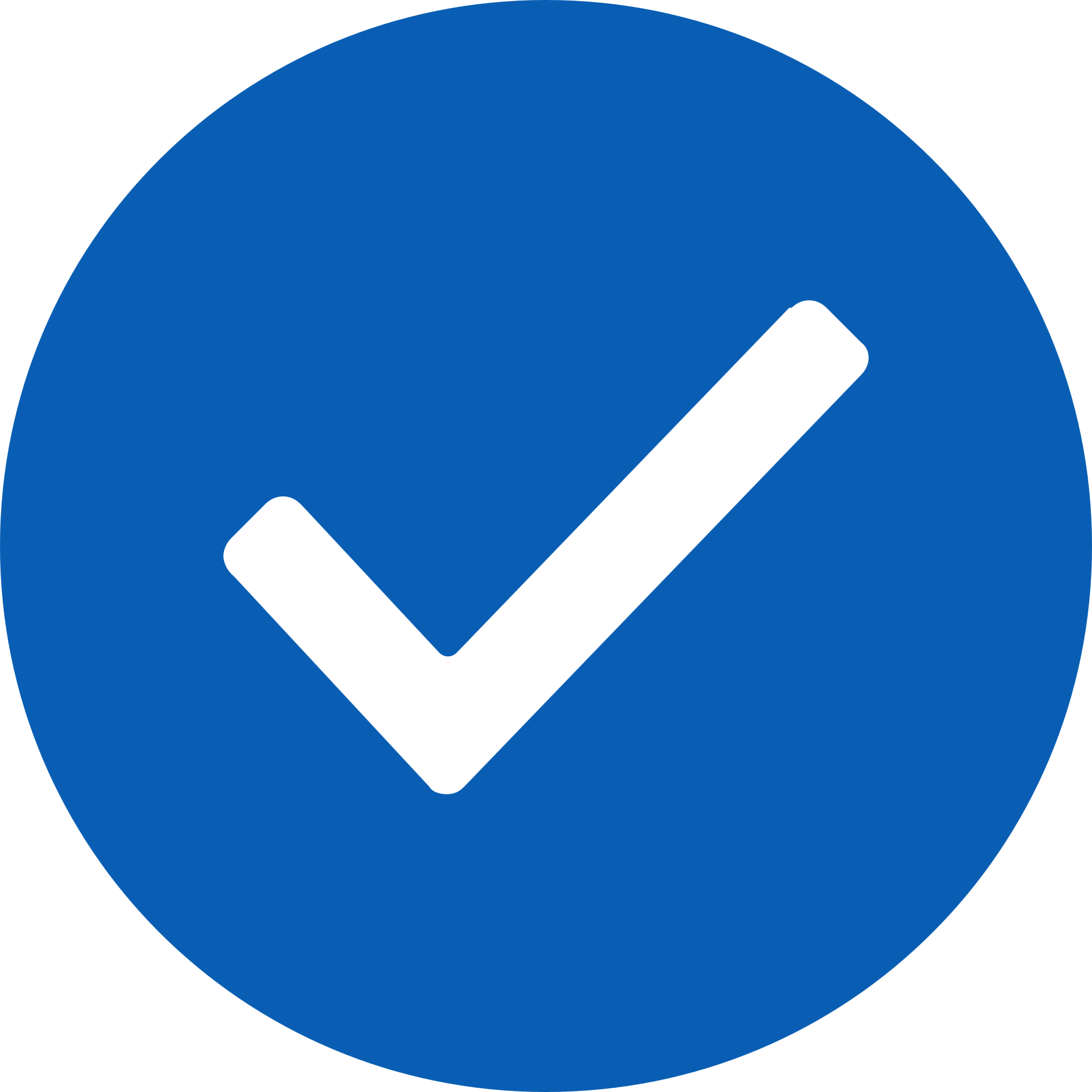 Focus on actively listening for skill sets and correlate them with job functions within the organization.
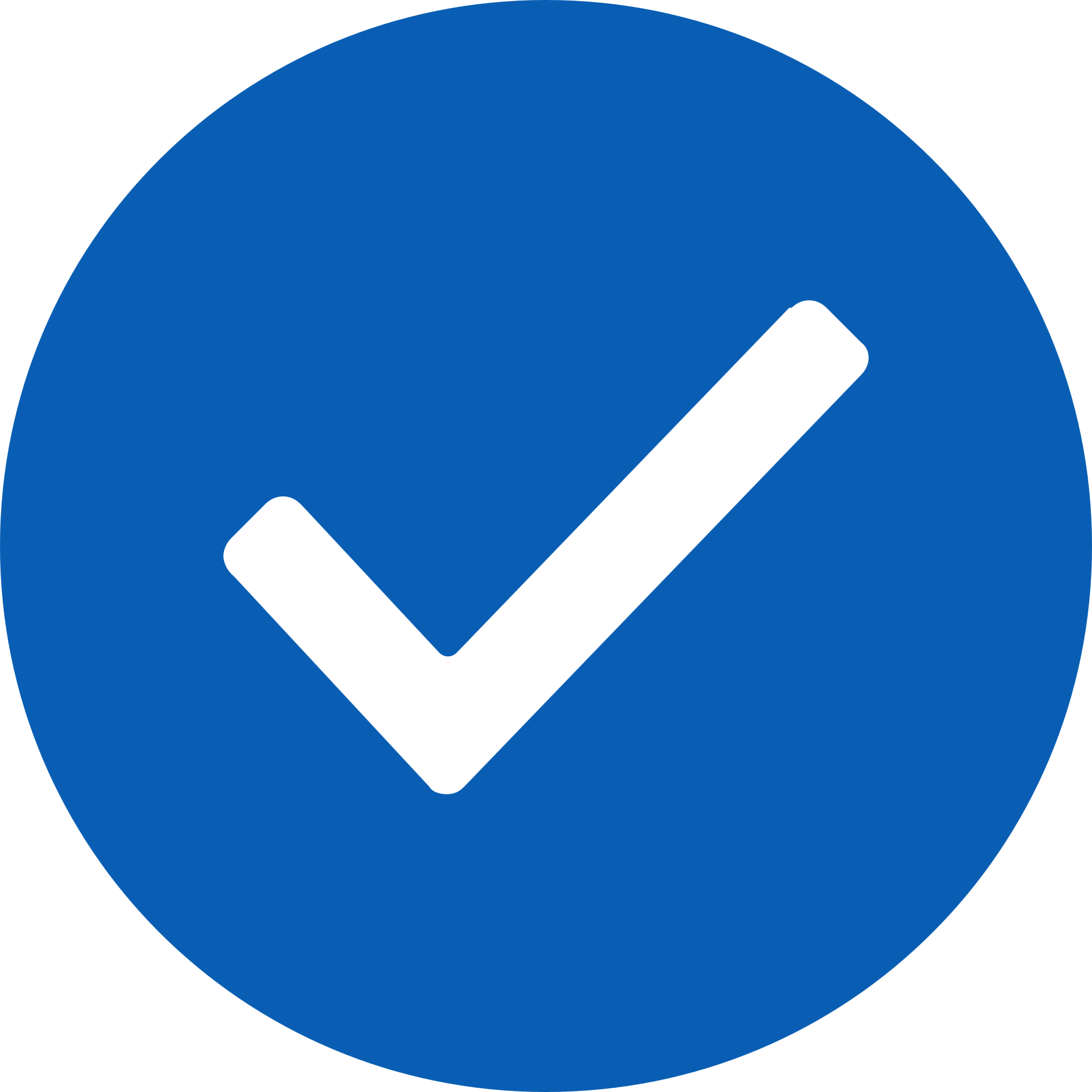 When interviewing military spouses, ask questions using a similar behavioral and situational approach. Members of this talent pool are often found to be great problem-solvers with an ability to manage change adeptly. (23)
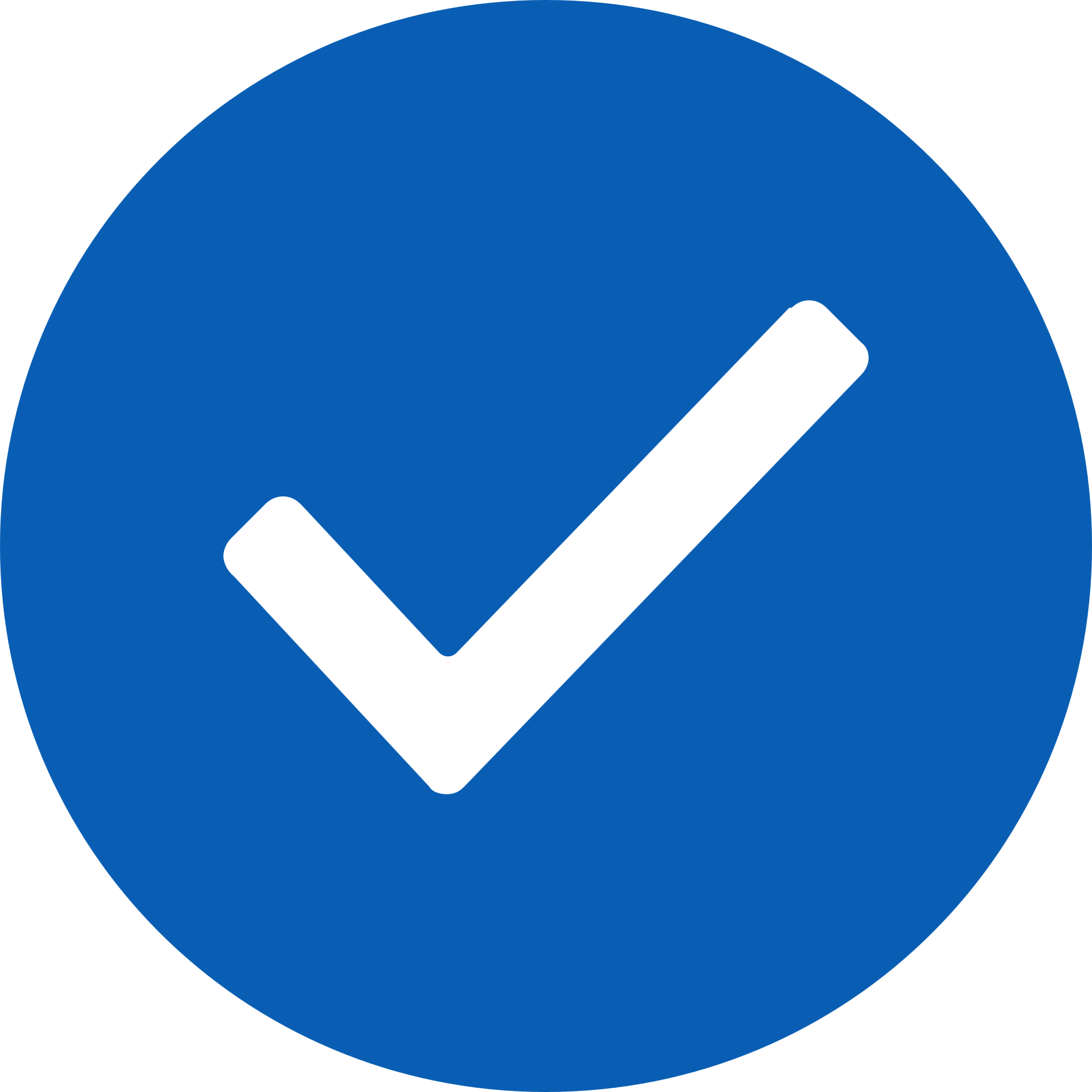 [Speaker Notes: To ensure the most-effective interviews with individuals who have served in the military or their spouses, hiring managers should be trained on interviewing techniques.

O*NET is a source for hiring managers and HR to learn about military occupational codes.

Avoid judgment around job changes for spouses and family members supporting those who served. Some may have been required to relocate, and others may not. Their moving is no different from nonmilitary spouses who relocate because of their spouse's job. Interviews should probe for accomplishments, correlative skills and details revealing their adaptability and ability to manage more-stressful roles with efficiency and diligence. (20)]
TALENT ACQUISITION
INTERVIEWING STYLES
The two most effective interview styles for candidates with a military background are behavioral based and situational based.
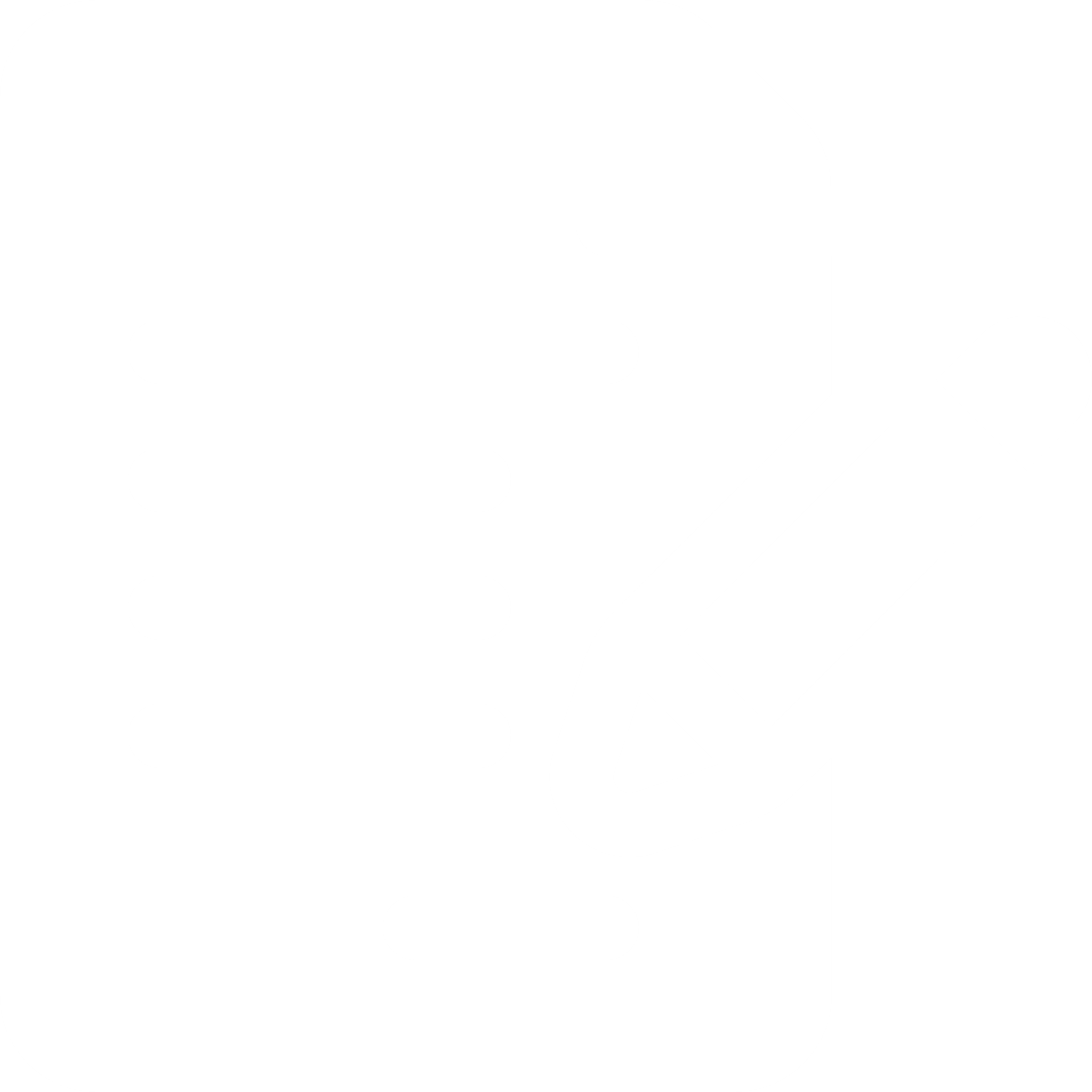 Behavioral Based Interviewing
Situational Interviewing
Provides insight to how the candidate acted in specific employment-related situations. The logic is past performance predicts future performance.
Looks at things from a forward-thinking perspective, giving the candidate the opportunity to highlight their analytical and problem-solving skills, and how they would work under pressure.
[Speaker Notes: These styles provide the best opportunities for the interviewer to engage applicants in conversations that invite them to shift out of the military's polite and respectful mode, which may involve applicants' giving short responses.]
TALENT ACQUISITION
BEST PRACTICES FOR ALL: TALENT ACQUISITION
Apply a resource endowment lens to human capital needs assessment - Look across the organization and apply a skills and competency inventory to identify both areas within the firm where existing skill and competencies are both superior and lacking. (24)
Ensure that education level and years of direct experience are not being exclusionary.
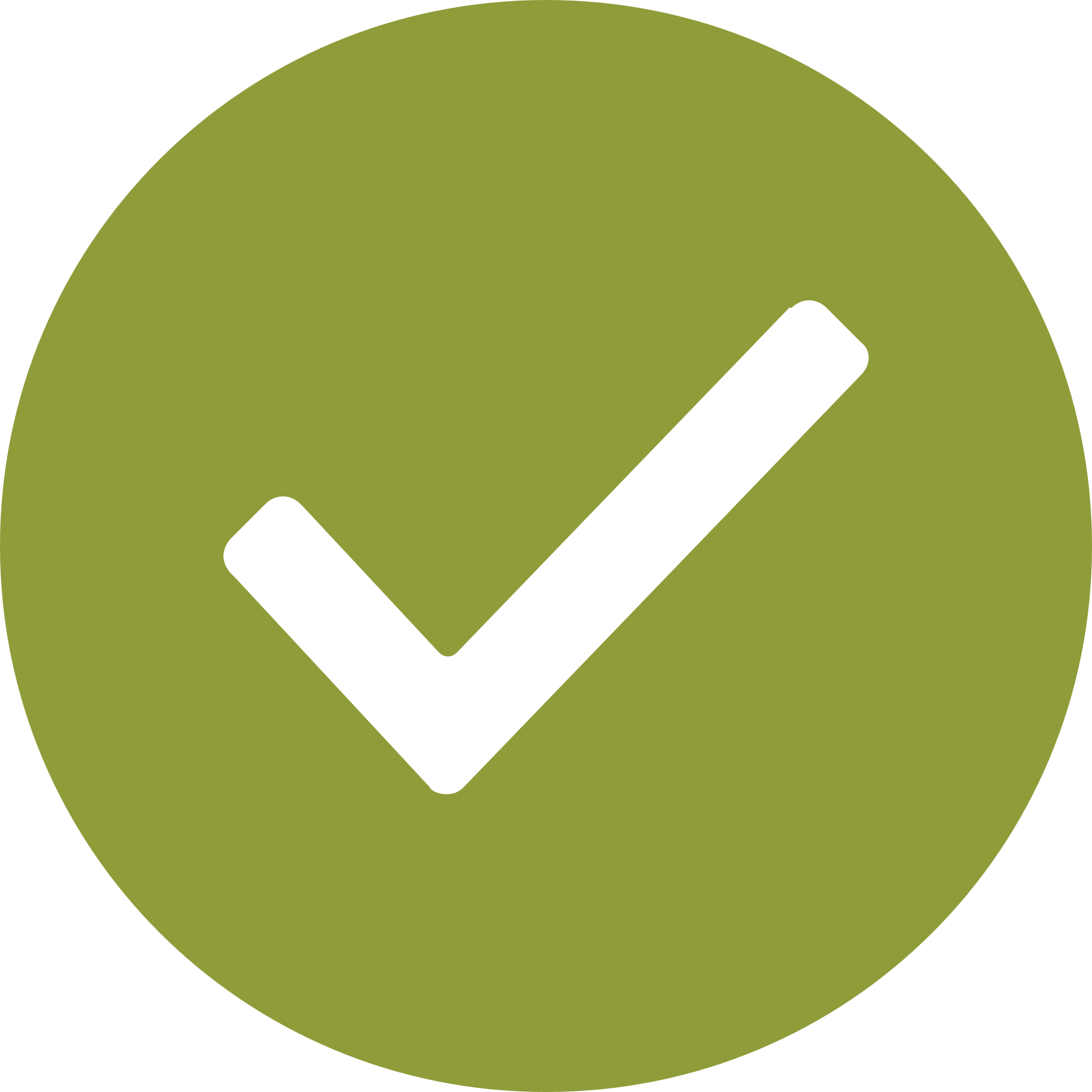 Review, update and confirm job descriptions and postings.
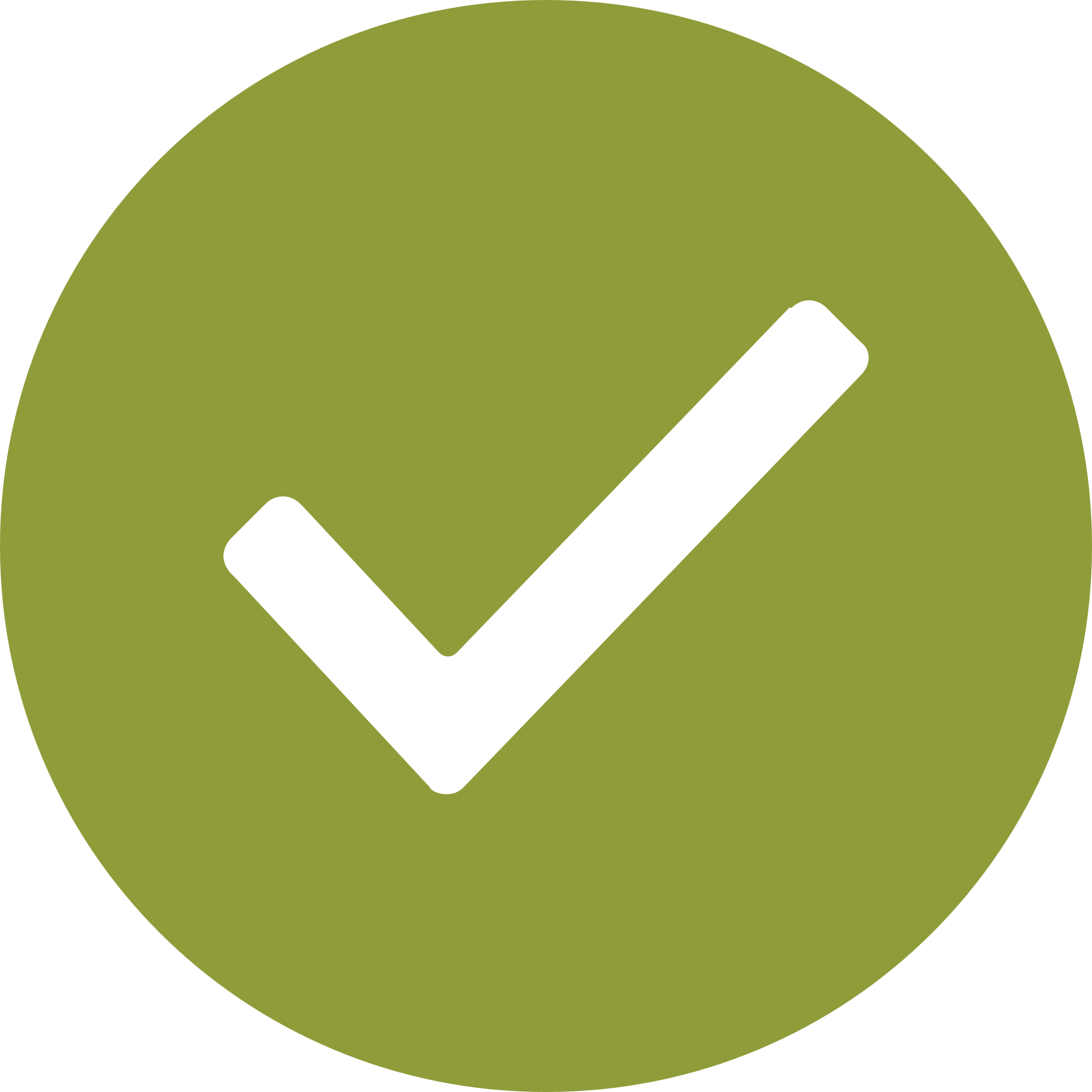 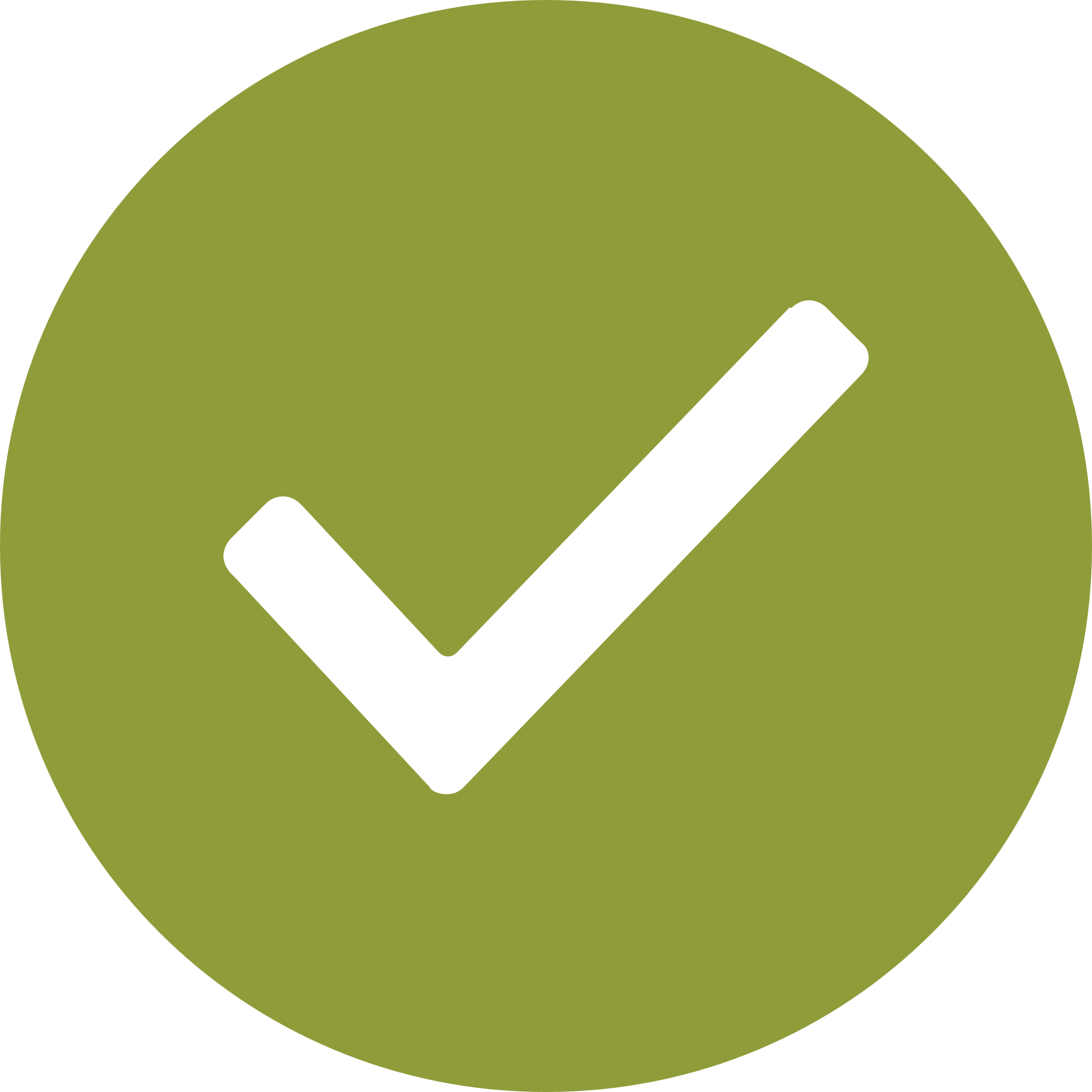 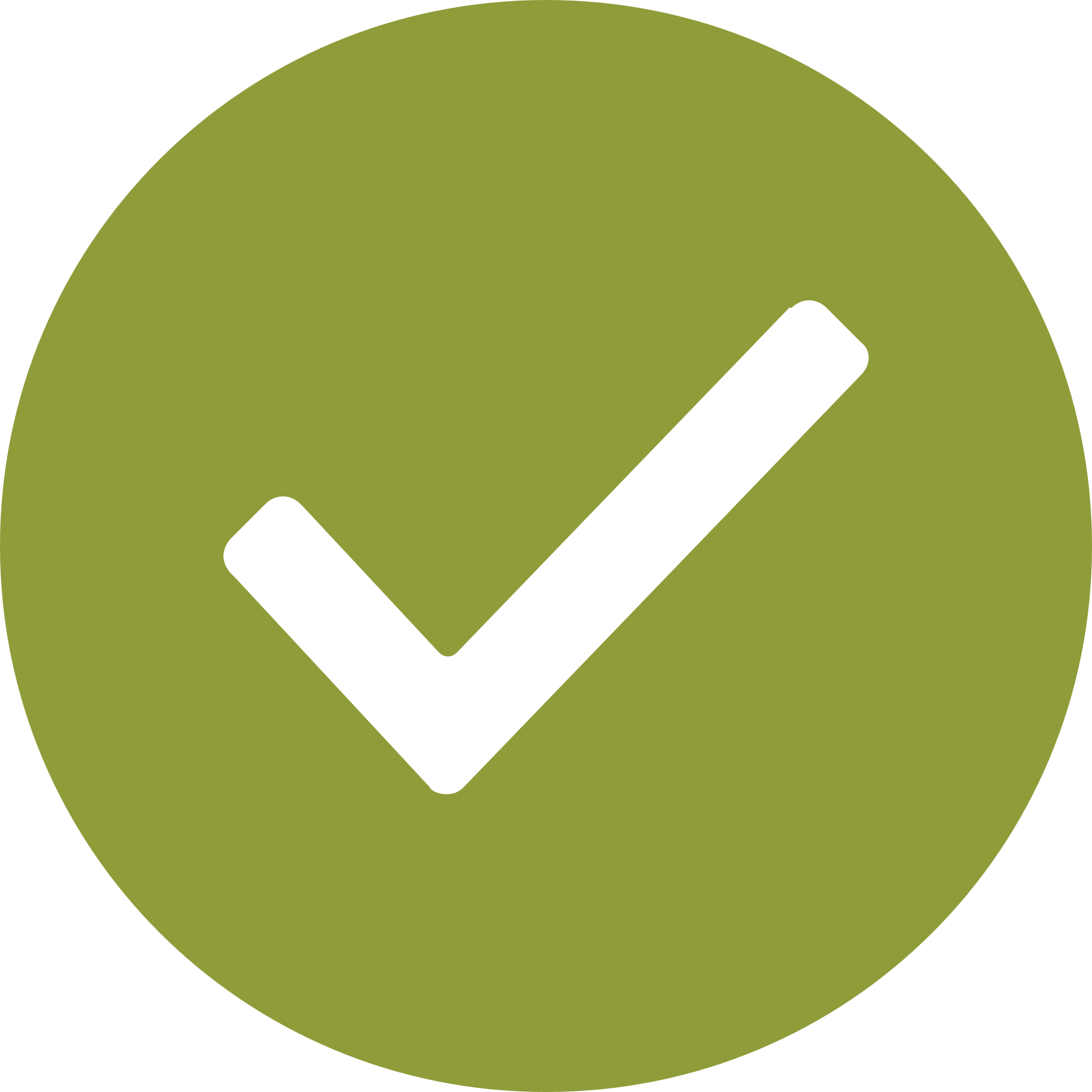 Cultivate an excellent candidate experience.
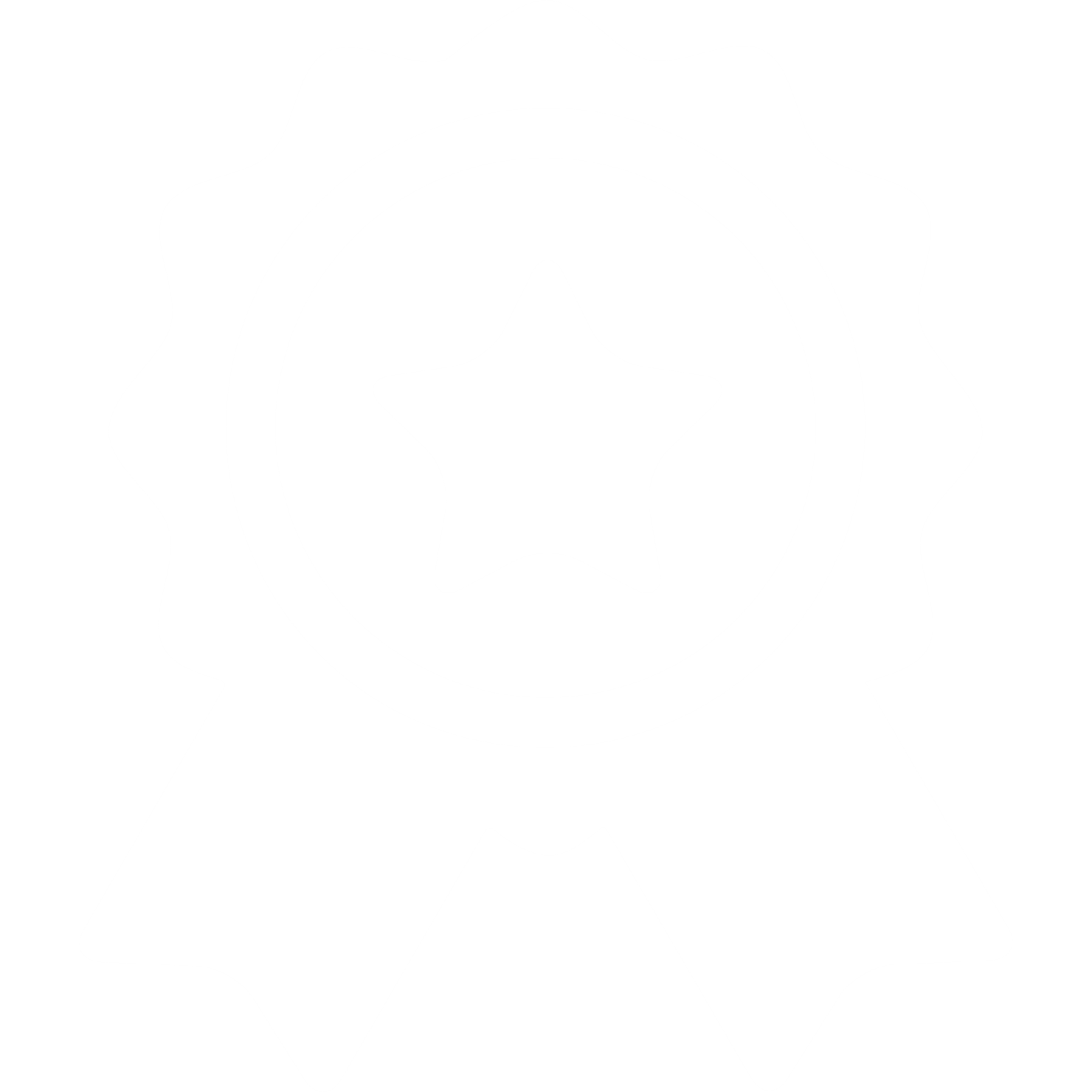 [Speaker Notes: According to SmashFly's 2018 Recruitment Marketing Benchmarks Report for the Fortune 500, 33% of Fortune 500 companies that offer candidates an opportunity to opt-in to job alerts or a talent network never send an email post-confirmation. (22) 

Talent Board's 2016 Candidate Experience research report revealed that 47%of candidates were still waiting to hear back from employers two months after they applied. (22) 

Be clear when defining the necessary competencies and skills for each role in which you’re sourcing. 


Keep in mind, a competency is the ability to do something successfully while a skill is the learned activity: a skill is the “how” while a competency is the “what” 

Develop, nurture and leverage positive relationships with hiring managers; you are business partners. Be sure to get their input on job descriptions and insight on when they’d like their new employee(s) to start.]
COMMON FEATURES OF MILITARY SPOUSE RESUMES
A strong resume clearly conveys a work history that aligns with a particular job description and level of experience, and can determine if a candidate lands in the “yes’ or “no” pile of applicants
Functional vs. chronological resumes
Gaps in education or employment; incomplete education or prolonged time in school, attendance at multiple schools, or multiple degrees
A history of employment in disparate or unrelated jobs
Employment that is unrelated to educational background or level of education
Volunteer rather than paid work experience 
Short duration jobs; They may have many short-term positions instead of a solid string of long-term positions
Underemployment
Certifications in lieu of traditional degrees
Long-term unemployment
Unclear demonstration of advancement or increasing responsibility over time, Military Spouses may have trouble demonstrating they are a good fit through their resume alone









Bradbard, D.A., Maury, R., & Armstrong, N.A. (2016, November). The Force Behind the Force: Case Profiles of Successful Military Spouse: Balancing Employment, Service, and Family (Employing Military Spouses, Paper No. 2). Syracuse, NY: Institute for Veterans and Military Families, Syracuse University
[Speaker Notes: Military spouse candidates may have difficulty demonstrating they are good fit for a position through their resume’ alone.  Their resume’s may show gaps, be functional instead of chronological, show short duration jobs or underemployment among other things.]
TIPS FOR ASSESSING MILITARY SPOUSE JOB CANDIDATES
To assess whether a candidate is a “good fit,” organizations looking to hire military spouses should be aware of key circumstances that impact their employment histories.  

For example: 

Resumes may not accurately reflect the breadth of experiences that military spouses bring to the workplace.
Self-identification can provide an opportunity for an open dialogue about concerns the employer may have, but keep in mind some individuals may not wish to self-identify. 
Be mindful that candidates may be reluctant to self-identify due to concerns about stereotypes (e.g., frequent relocations).  Demonstrating that your organization is a military friendly employer can help build trust.
Interviews may better reflect “soft skills” that are not displayed on a resume, but could be observed in person, speaking to references, or asking candidates to talk about the experiences that qualify them for a specific role.
HR Can: 

Use high touch approaches such as behavioral or situational interviews and reference checks
Ask candidates to talk about the experiences that qualify them for the job
Provide opportunities for spouses to self-identify to encourage dialogue about mutual expectations
Bradbard, D.A., Maury, R., & Armstrong, N.A. (2016, November). The Force Behind the Force: Case Profiles of Successful Military Spouse: Balancing Employment, Service, and Family (Employing Military Spouses, Paper No. 2). Syracuse, NY: Institute for Veterans and Military Families, Syracuse University
[Speaker Notes: We recommend you take these factors into account when reviewing military spouse resumes and consider using high touch approaches such as behavioral or situational interviewing, connecting with references, and allowing for opportunities for spouses to self-identify if they wish to.  Please keep in mind that not all spouses will want to self-identify as there may be concerns that an employer will be unwilling to consider their application due to fears about anticipated relocation, lack of experience, or other biases.]
TALENT ACQUISITION
BEST PRACTICES FOR VETERAN: TALENT ACQUISITION
Conduct a "sanity” check on job descriptions, pass the job descriptions around to other departments to see if the roles and responsibilities are clear. Others may identify ways to add to the job posting that will help military candidates find the job to be more attractive.
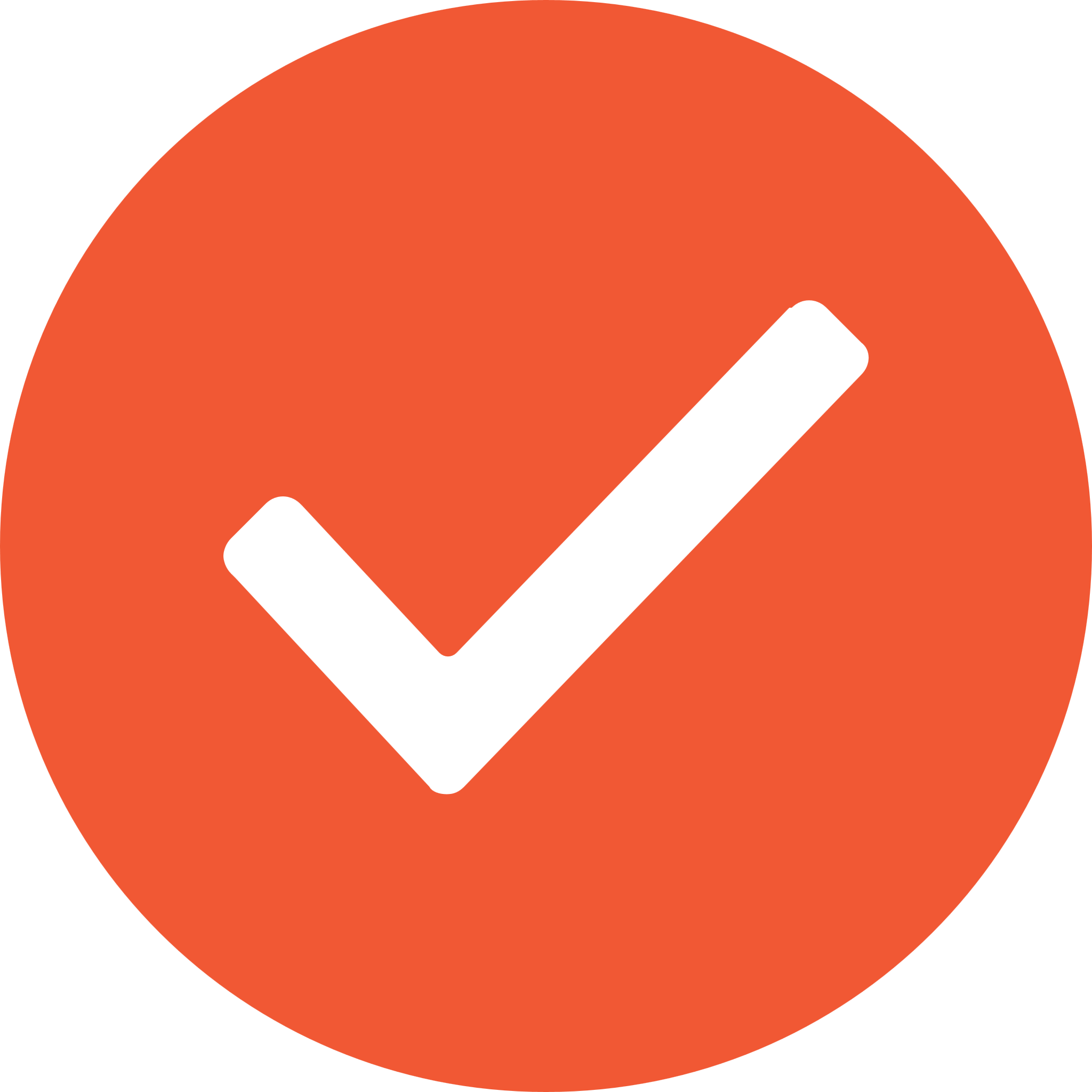 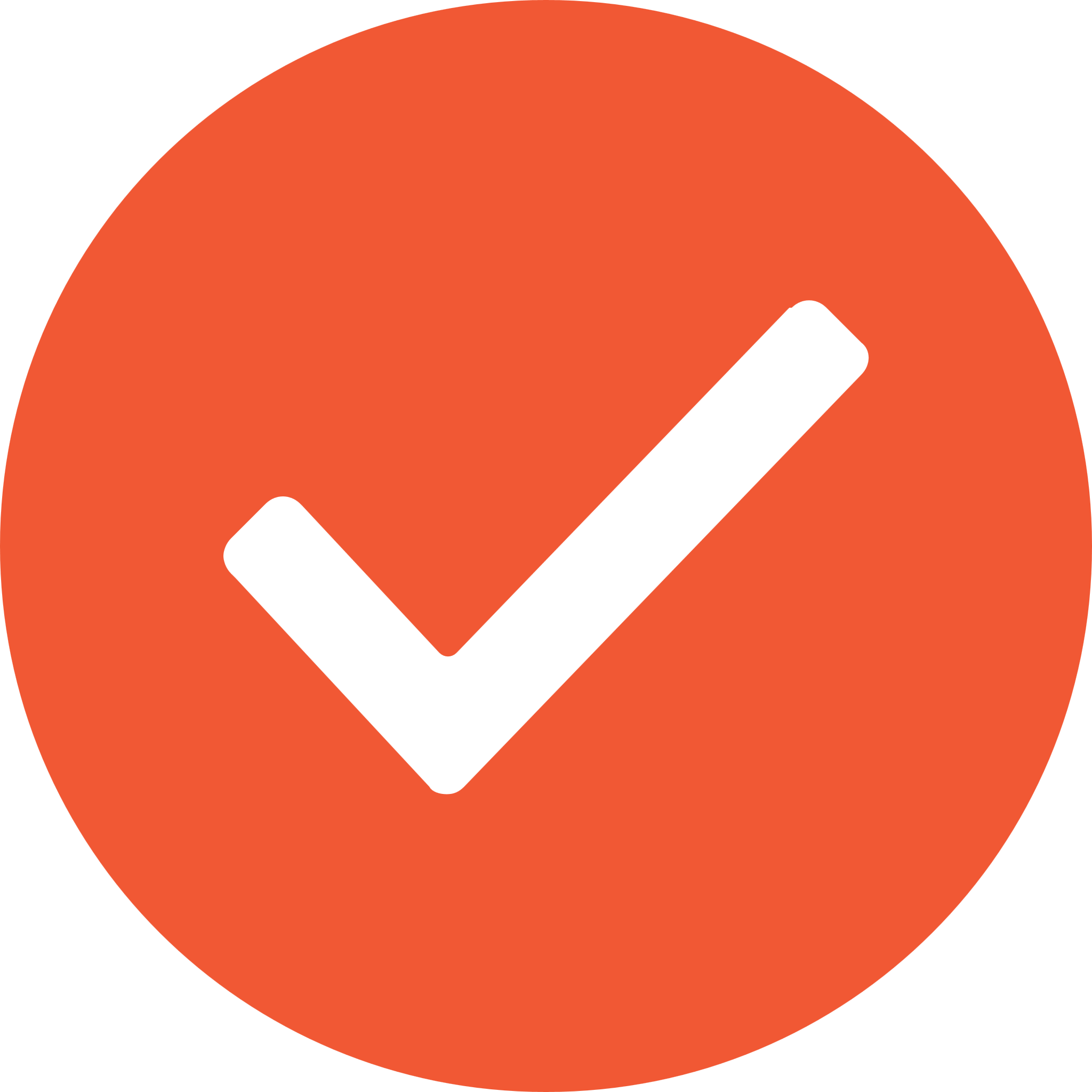 Connect with Veteran-focused employer hiring organizations:
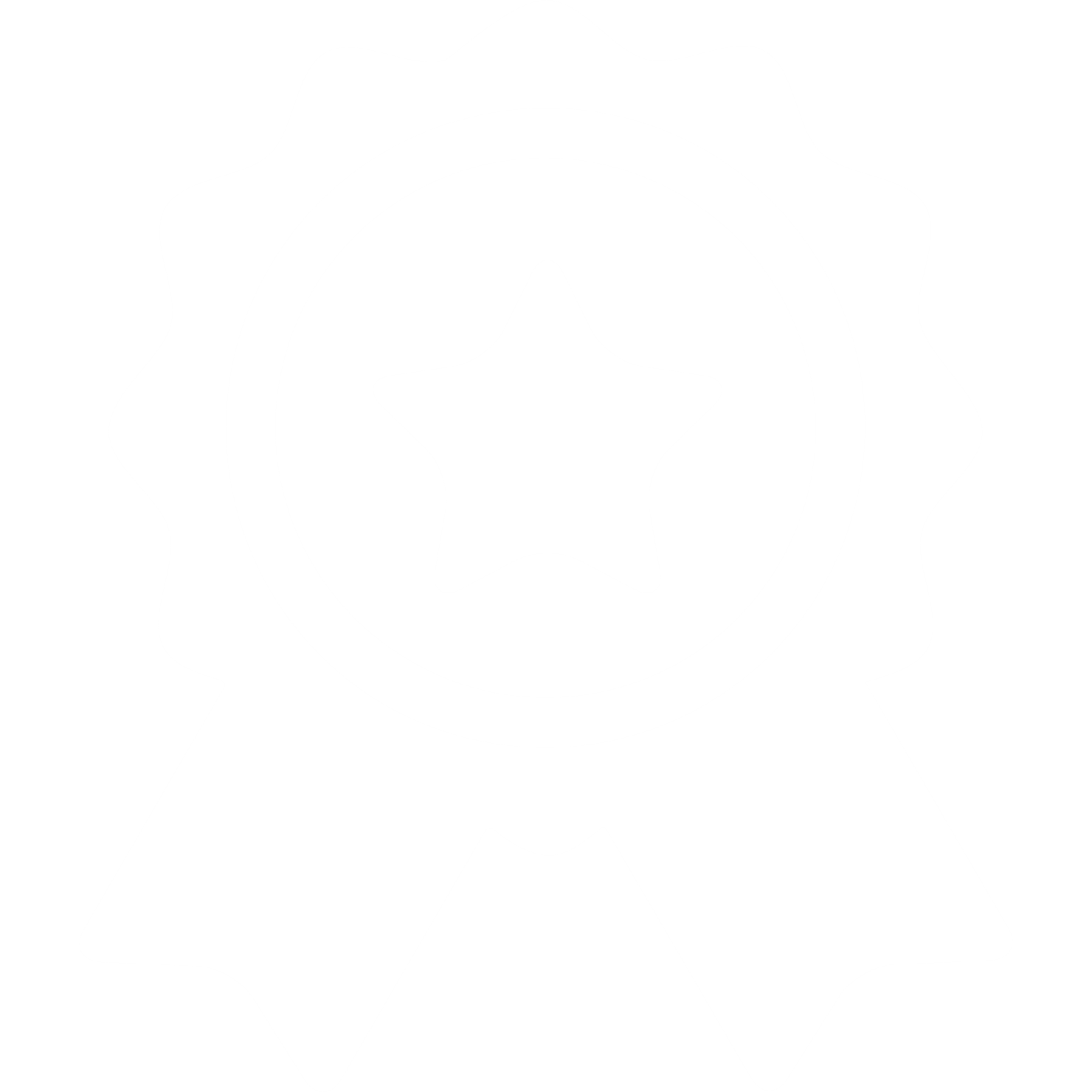 Employer Support of the Guard and Reserve (ESGR)
Hire Our Heroes, United Services Organizations (USO)
Wounded Warrior Project
Local Veteran Services Organizations (VSO) Host
Focus on Veterans’ needs and skills, in order to match them with the best positions in the company. Before looking at resumes, hiring managers remove three things: sex, race, and school name. This is to ensure that they are only looking at job qualifications and are accordingly placing veterans. (27)
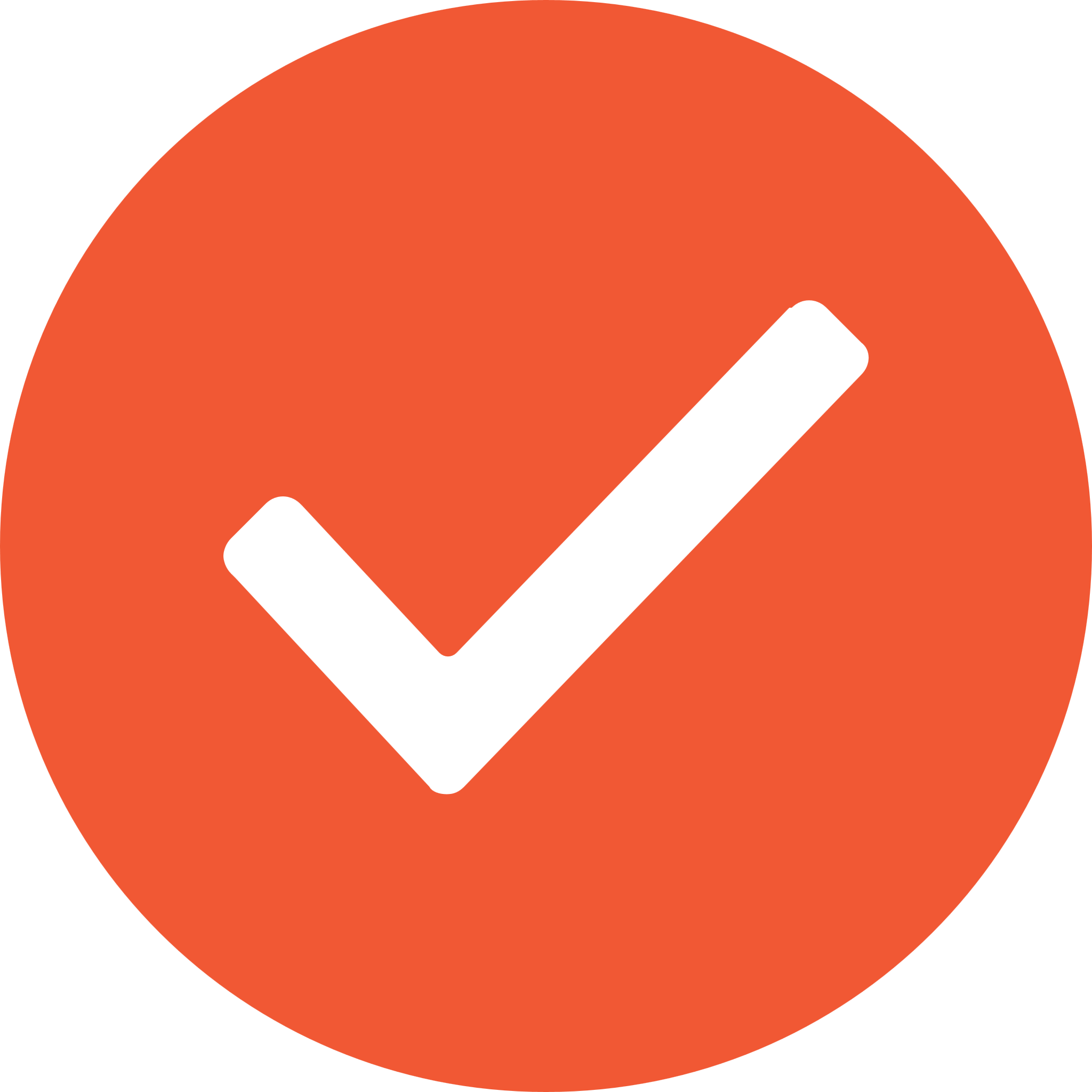 Let Veterans know you have received their resume or application and give them some insight as to the next steps in your application process.
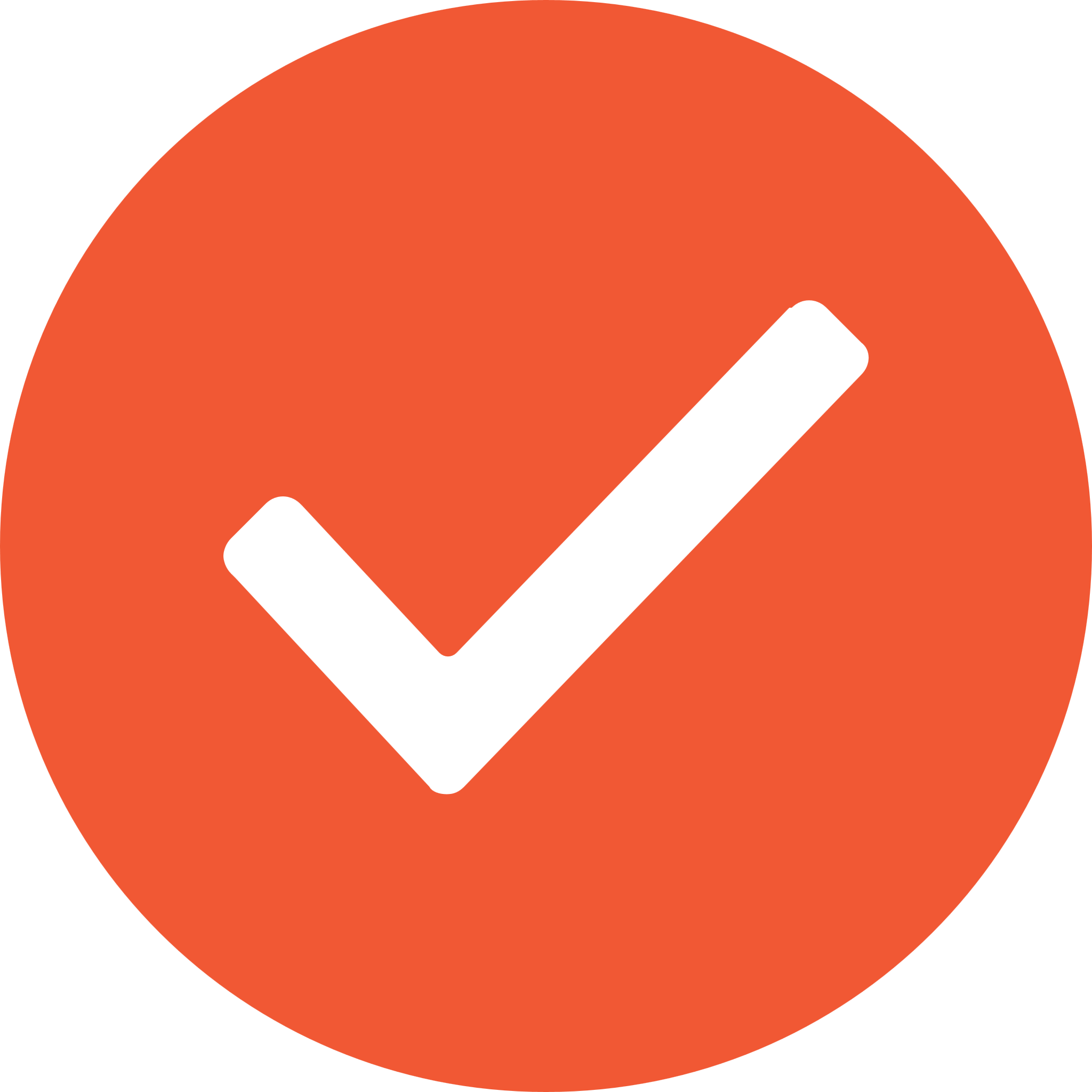 [Speaker Notes: Nothing is better than seeing something with your own eyes. When you host a hiring fair at your location, veterans can experience your culture and the people who work there in real time.  

This is a great opportunity for veterans to be exposed to not just what you do…but how you do it. 

A simple email, text or call to assure them you have received their resume will go a long way.

Veterans talk to each other and they will rely heavily on relationships. Curating the applicant experience for veterans is the golden ticket to relationship building and earning a brand ambassador. 

Think about hiring for soft-skills and training for hard-skills. Veterans often come to the workplace eager to learn, but come equipped with soft-skills that make them assets in the workplace.  Keep in mind that many veterans have access to robust educational benefits and training opportunities that they can utilize in filling any gaps they may have.]
TALENT ACQUISITION
TALENT ACQUISITION CASE STUDY: LOCKHEED MARTIN
Attributes
Narrative
Veteran Recruiters
Lockheed Martin employs a full-time military team that’s composed of vets and is dedicated to recruiting outreach to veterans and advocating for veteran job placement. 

Additionally, the company hosts a Veteran Employee Resource Group Leadership Symposium every year for military and veteran leaders across the enterprise to share best practices and build new initiatives in support of veterans. Perhaps most impressive, though, is Lockheed Martin’s Military Connect, the first-ever social media platform designed to enable discussions between external military candidates, veterans, and the company’s internal employees. (28)
Relationship building
Use of technology
Footer
[Speaker Notes: We’ve included Lockheed Martin as an example of using technology to improve their talent acquisition processes. 
For example, they leveraging technology that stimulates discussion by engaging the candidate, veteran, and internal employees . 
Veterans, candidates and internal employees can exchange information on their social media platform and become familiar with each other in a safe environment.]
SUMMARY OF BEST PRACTICES FOR VETERAN AND MILITARY SPOUSE TALENT ACQUISITION
[Speaker Notes: Please refer to the list in your module for some additional best practices for veteran and military spouse talent acquisition.]
TALENT ACQUISITION: HOW CAN EMPLOYERS SOURCE VETERAN AND MILITARY SPOUSE CANDIDATES?
Set up informal meetings to talk with veterans and/or spouses to learn about their experiences, what they value in an employer and how to locate interested potential hires. 

Consider setting up an employee resource group.

Cultivate relationships with local universities and community colleges who enroll veteran students.

Consider hosting or planning an event specifically for military spouses.

Use your personal network.

Use social media such as LinkedIn and Facebook.

Talk to companies who already hire veterans and military spouses to learn from their experiences, adopt best practices, and remove barriers.

Clearly identify your interest in hiring military affiliated job candidates in outward facing materials such as websites, social medial, and printed materials.

Identify positions that you believe are a good fit for military spouse candidates; note positions that are remote or telework positions. 

Participate in task forces, working groups, hiring events, and convenings to identify potential job candidates.
[Speaker Notes: We’ve included a few tips on how you can source veteran and military spouse candidates. Please be sure to review those tips to think through how you would source potential military affiliated job candidates.]
ONBOARDING
STAGE 3: ONBOARDING
Now that you have the right talent it’s time to get them fully onboard!
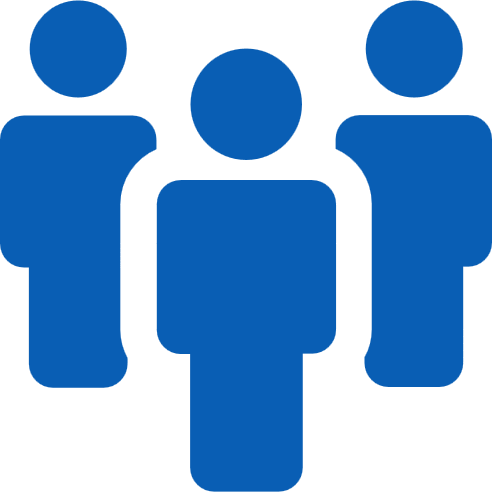 Use processes that allow new employees to learn about the organization, its structure, and its vision, mission and values, as well as to complete an initial new-hire orientation process. (30)
Onboarding delivers three specific goals for your employees:
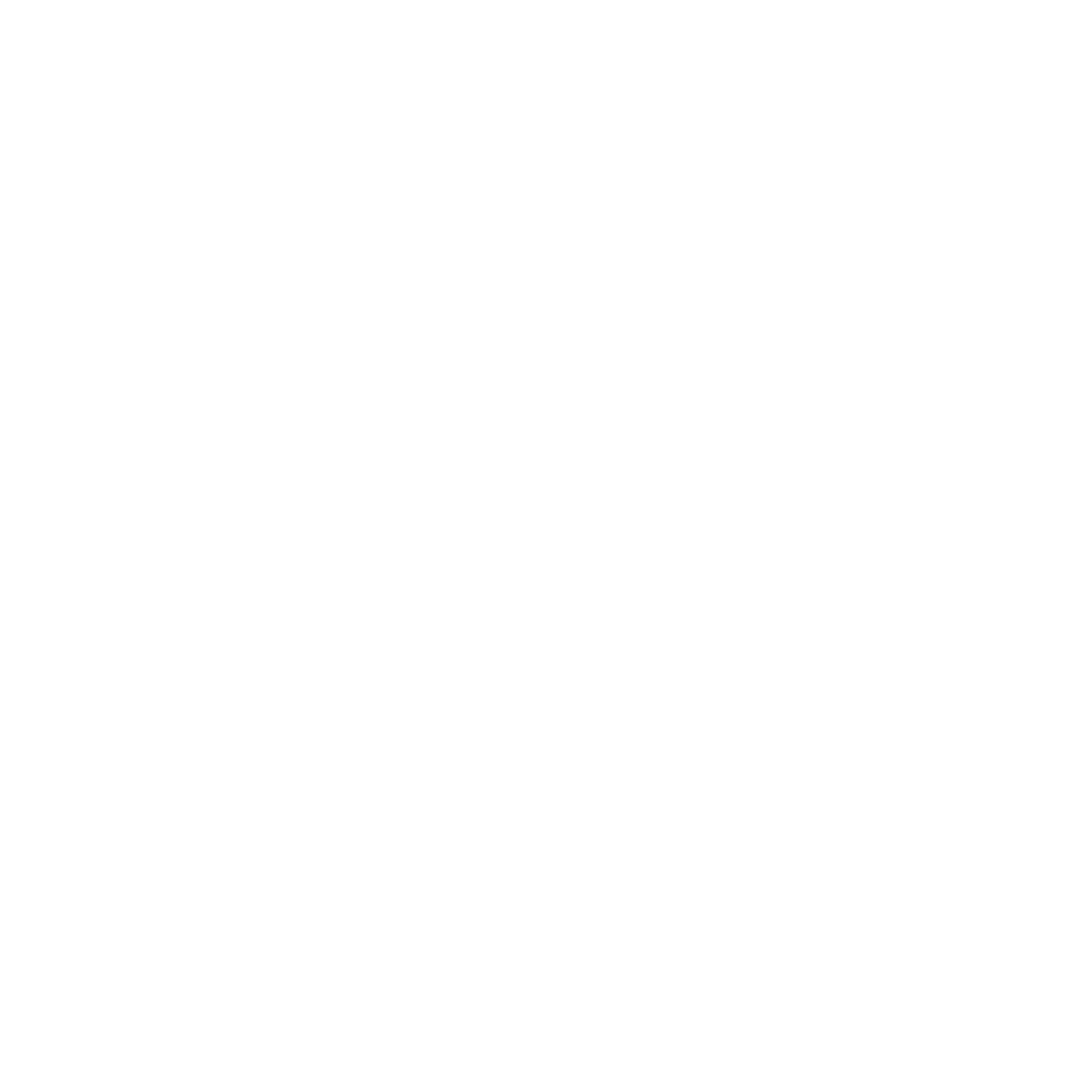 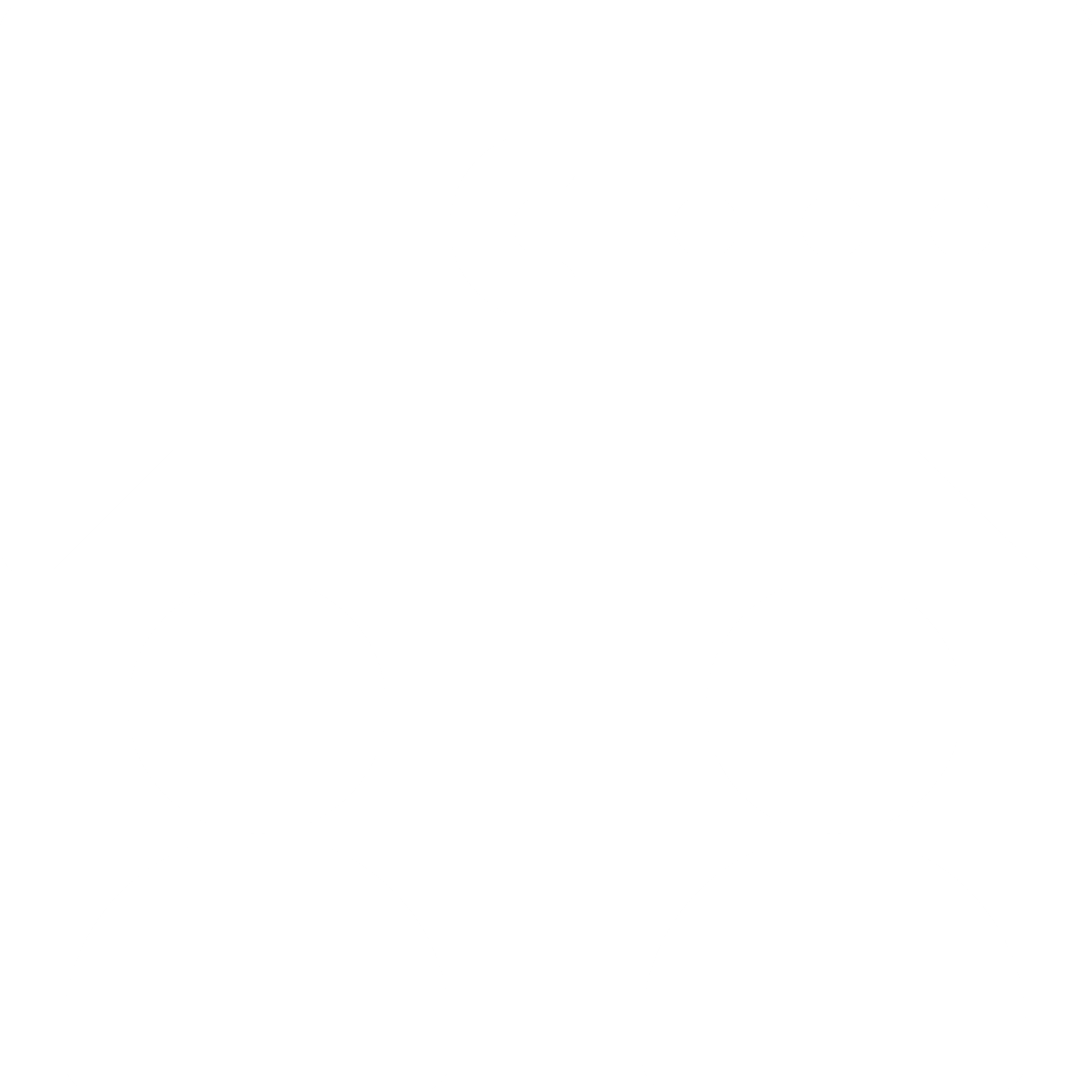 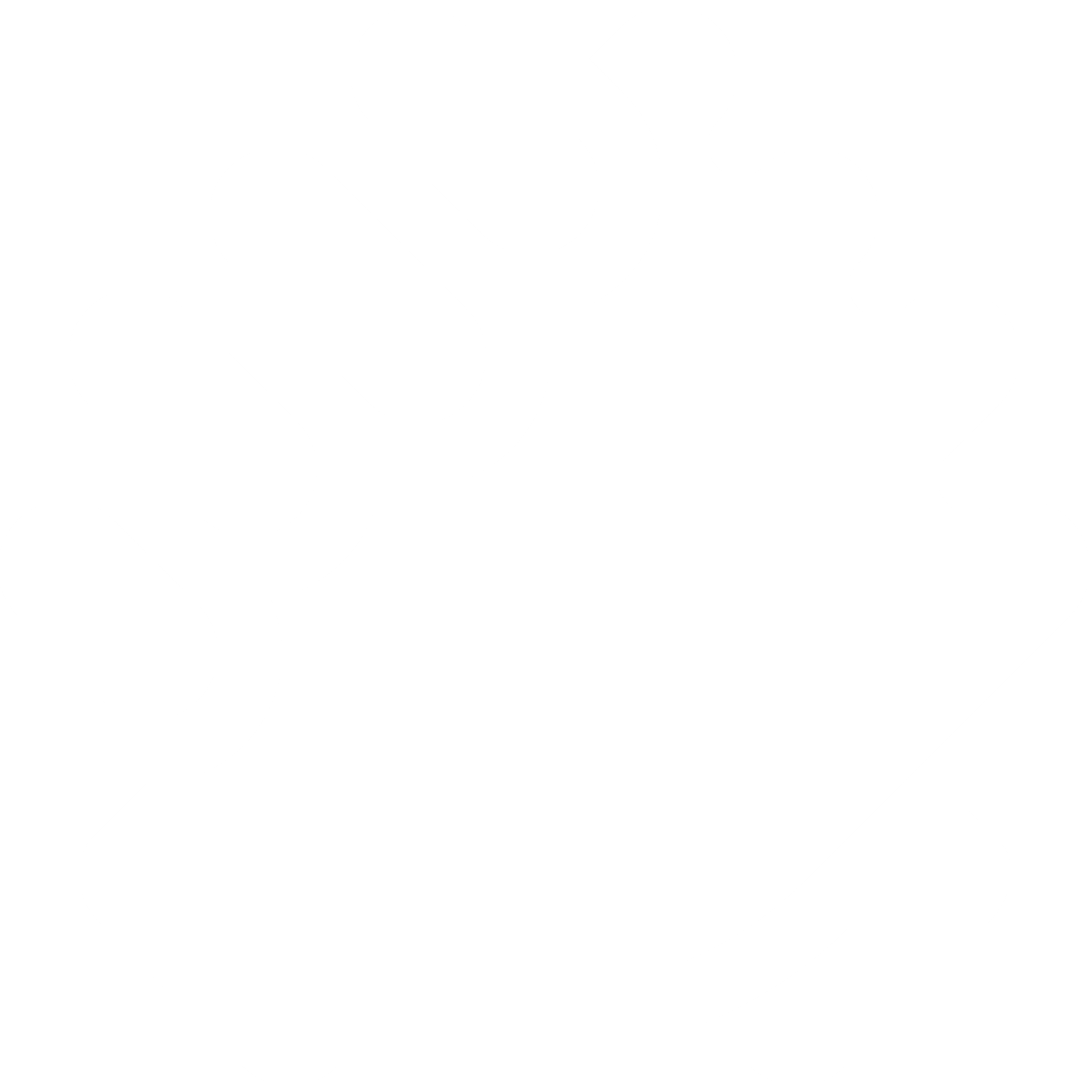 Acclimate
Engage
Retain
[Speaker Notes: Now let’s talk about onboarding. This is where your employee value proposition comes to life…simply put, you make good on the promises you gave during the acquisition stage. 

Onboarding is a comprehensive process involving management and other employees that starts the first minute your new employee walks through the door and can last up to 12 months. Onboarding that last longer generates great impact on retention. New employees have more opportunities to be coached and exchange information.]
ONBOARDING
ONBOARDING GOALS
Acclimate
Engage
Retain
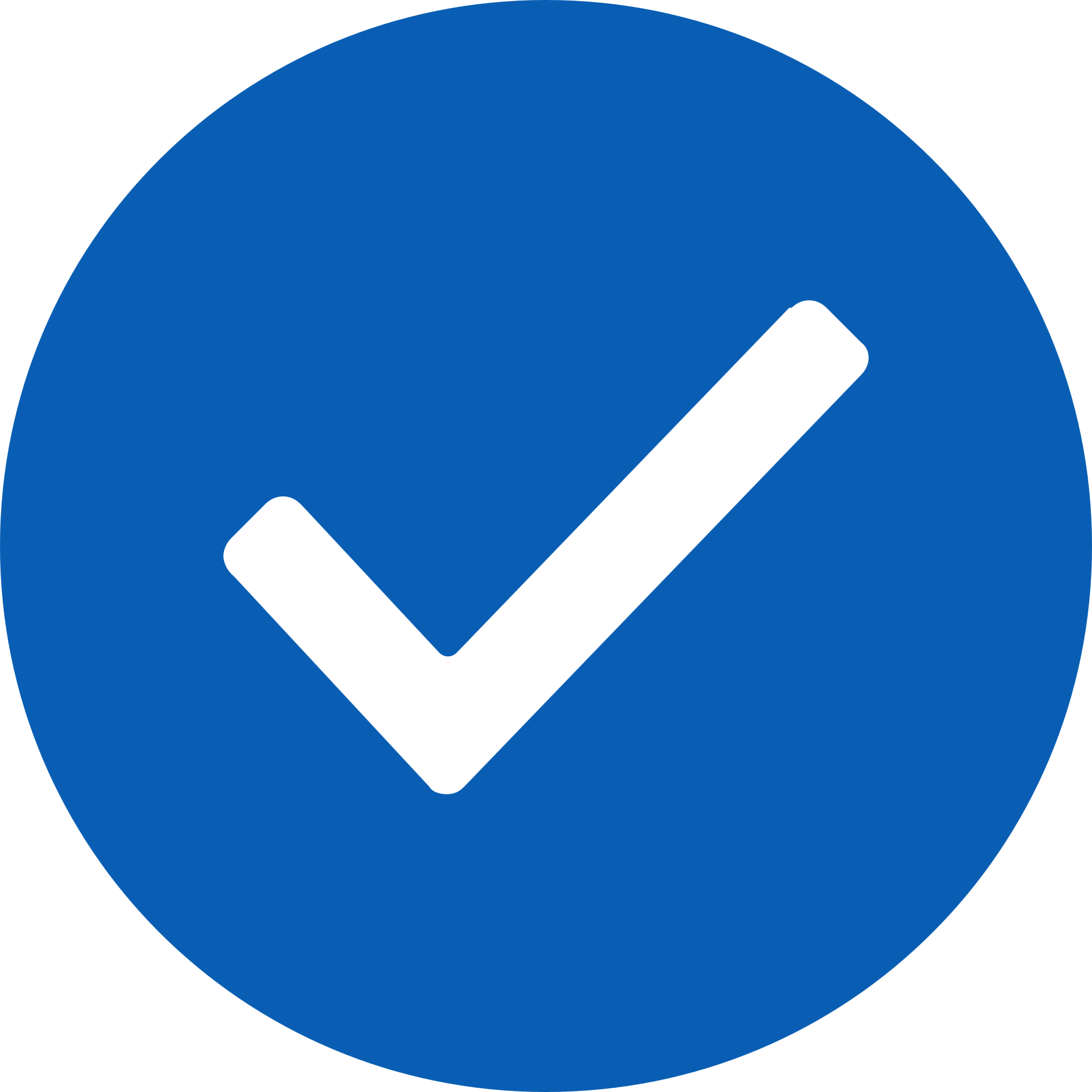 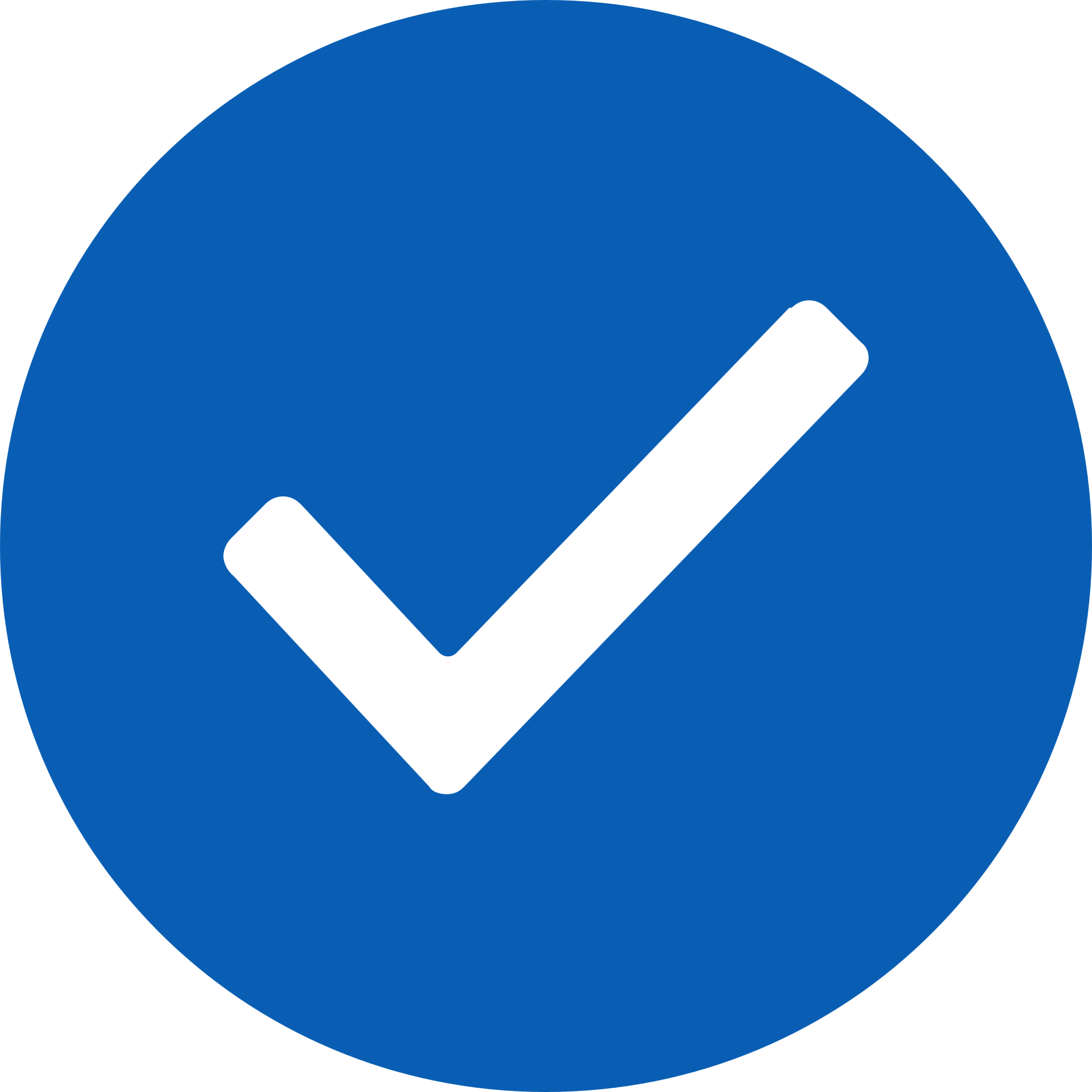 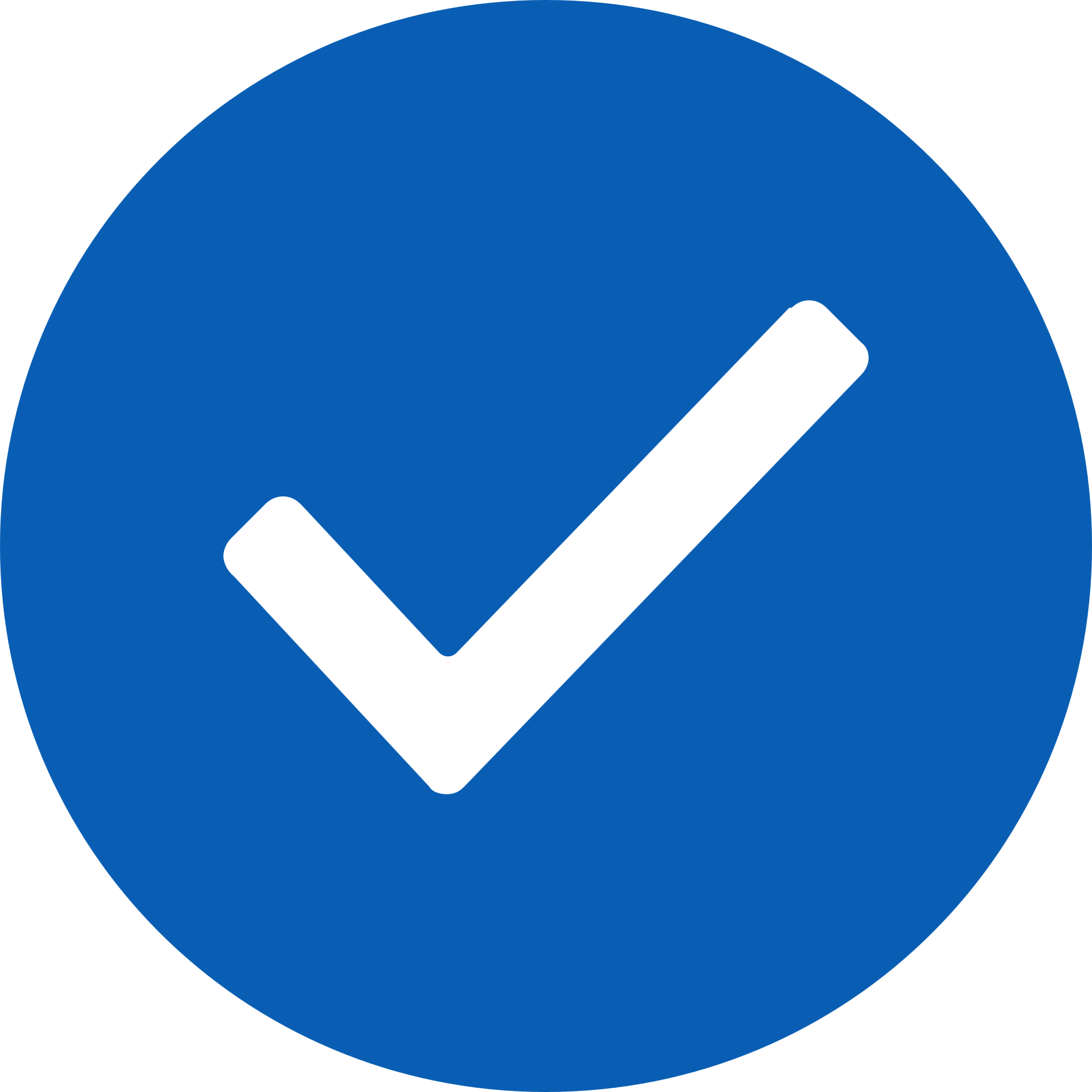 Discuss what the company expects from them
Detail the role they will play in achieving team or company goals
Manage expectations on what they can expect from the company 
Management support 
Availability of resources 
Performance reviews.
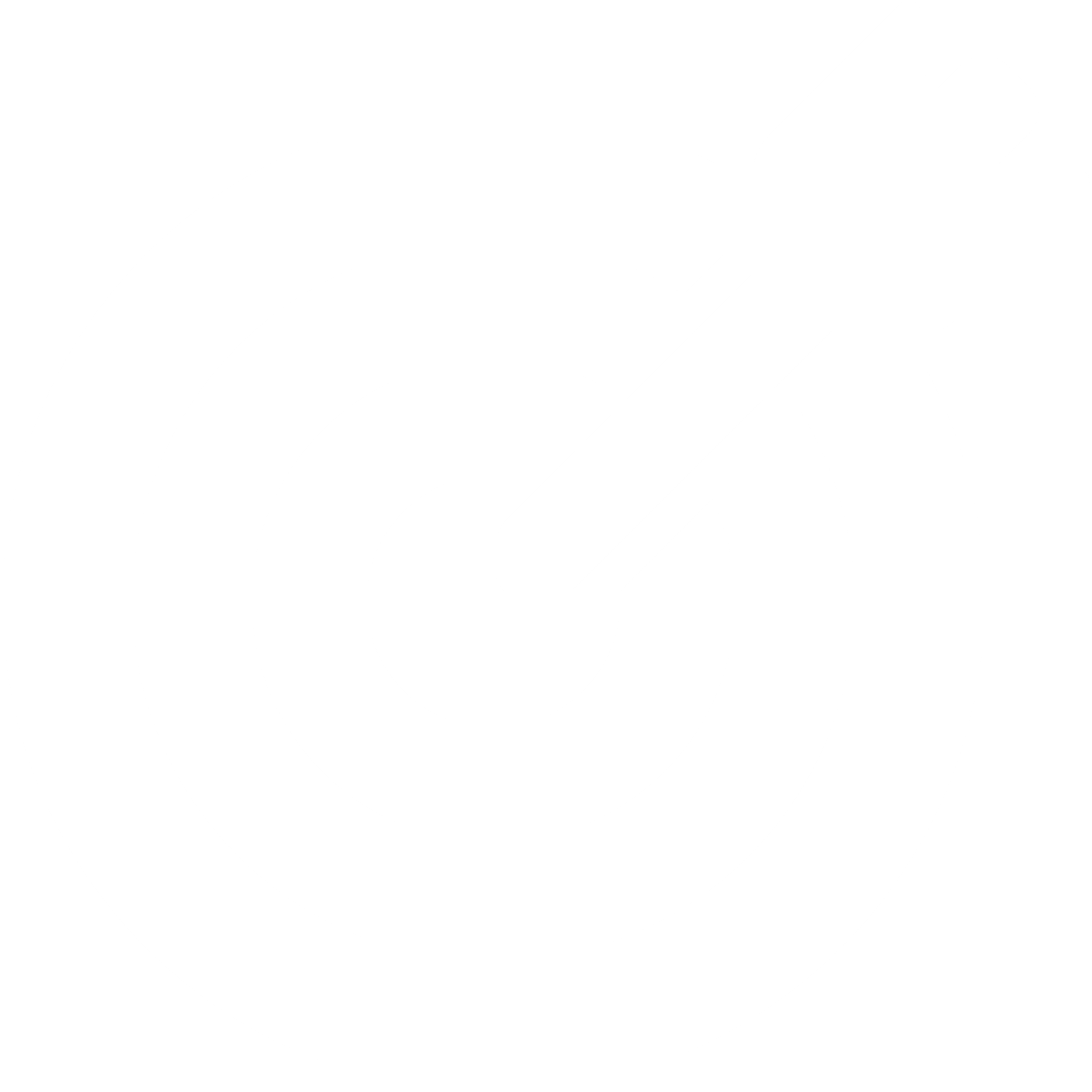 We found the talent, let’s keep the talent by attaining these 3 goals
Build supportive relationships between a new employee and management
Emphasize company's commitment professional growth and talent recognition
Increase retention rates
Decrease monetary costs (31)
[Speaker Notes: Acclimate, engage and retain should be your hallmark terms when your military-affiliated employees are onboarding. These goals address the needs of the employee and employer. 

Acclimate – This is where you lay out expectations. 

Engage -- Effective onboarding increases retention, increases employee experience, product quality and customer ratings. 

Retain – No one likes to lose talent. Poorly structured onboarding program will result in retention challenges. Companies who experience the loss of talent within the first 12 months of employment, can expect to absorb the cost of up 9 months of an employees’ salary to identify and onboard a replacement.]
ONBOARDING
BEST PRACTICES FOR ALL: ONBOARDING
Have a role and responsibilities discussion
1
Communicate before the first day, send a welcome letter to the new
employee and family, lay out what they can expect in their first week.
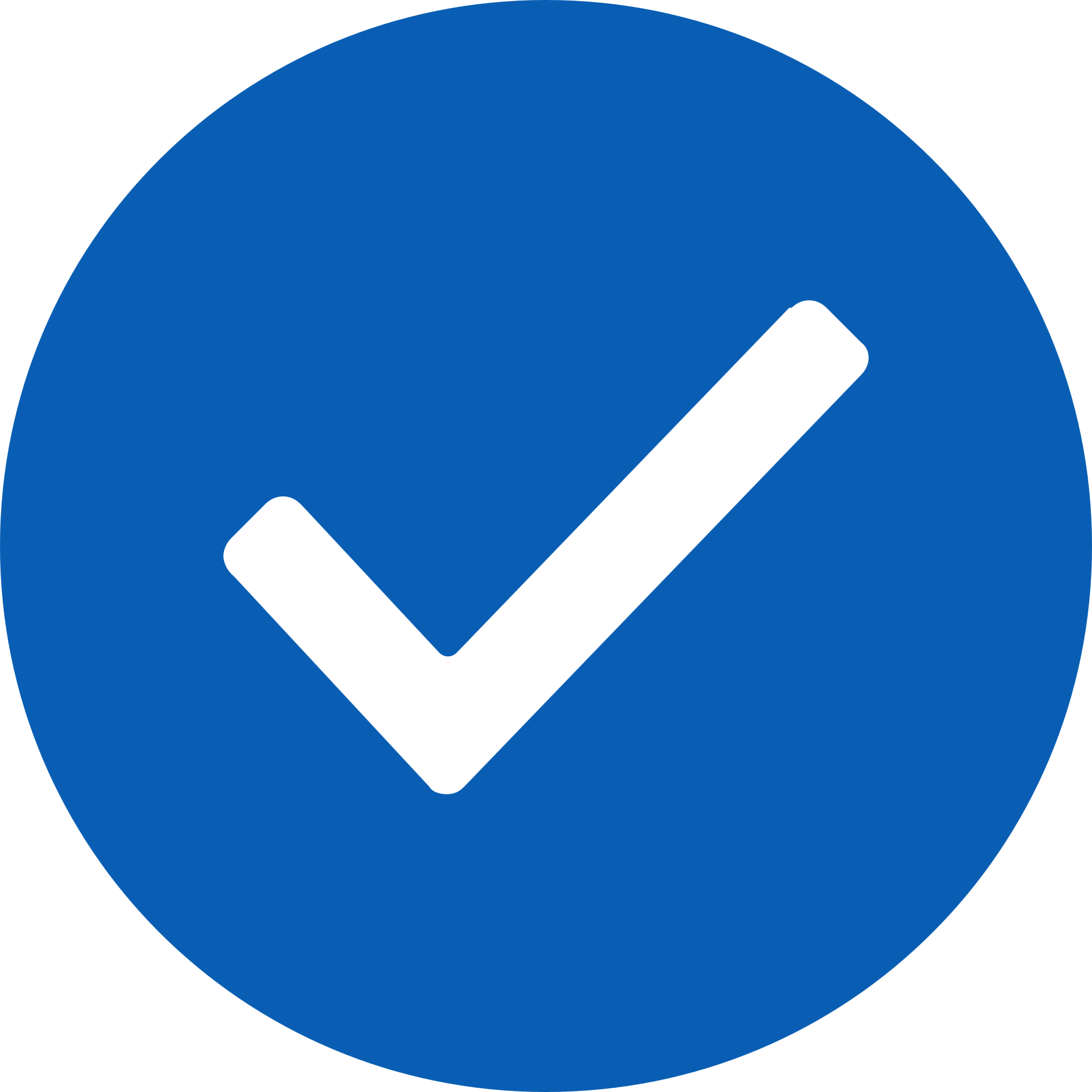 2
Match your new employee with a peer buddy
Help your new employee build a social network
3
Build 90 Day plan in first week. (32)
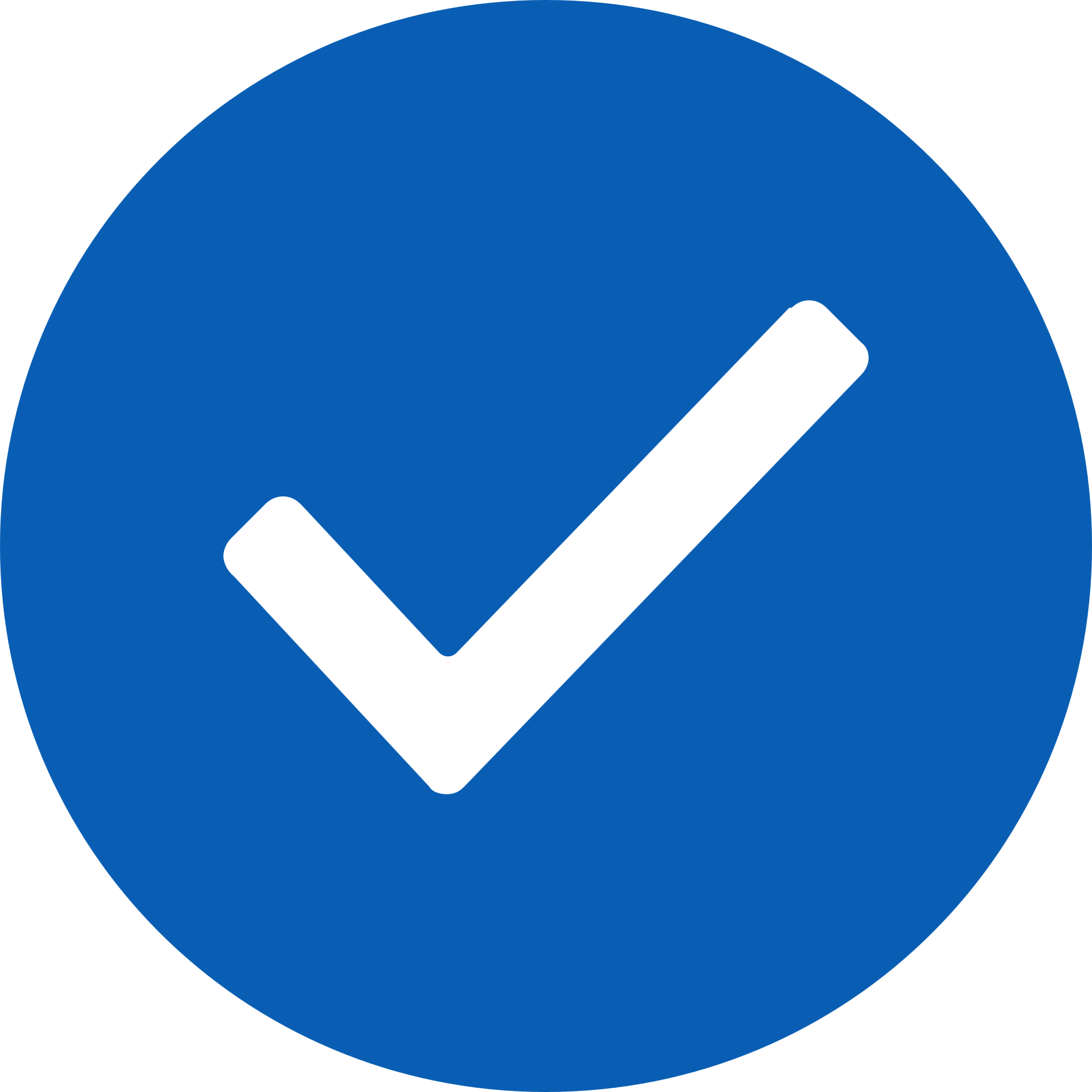 Set up onboarding check-ins once a month for your new employee’s first six months
4
Send hiring manager a “reminder alert” email requesting these five critical tasks are done on the first day.
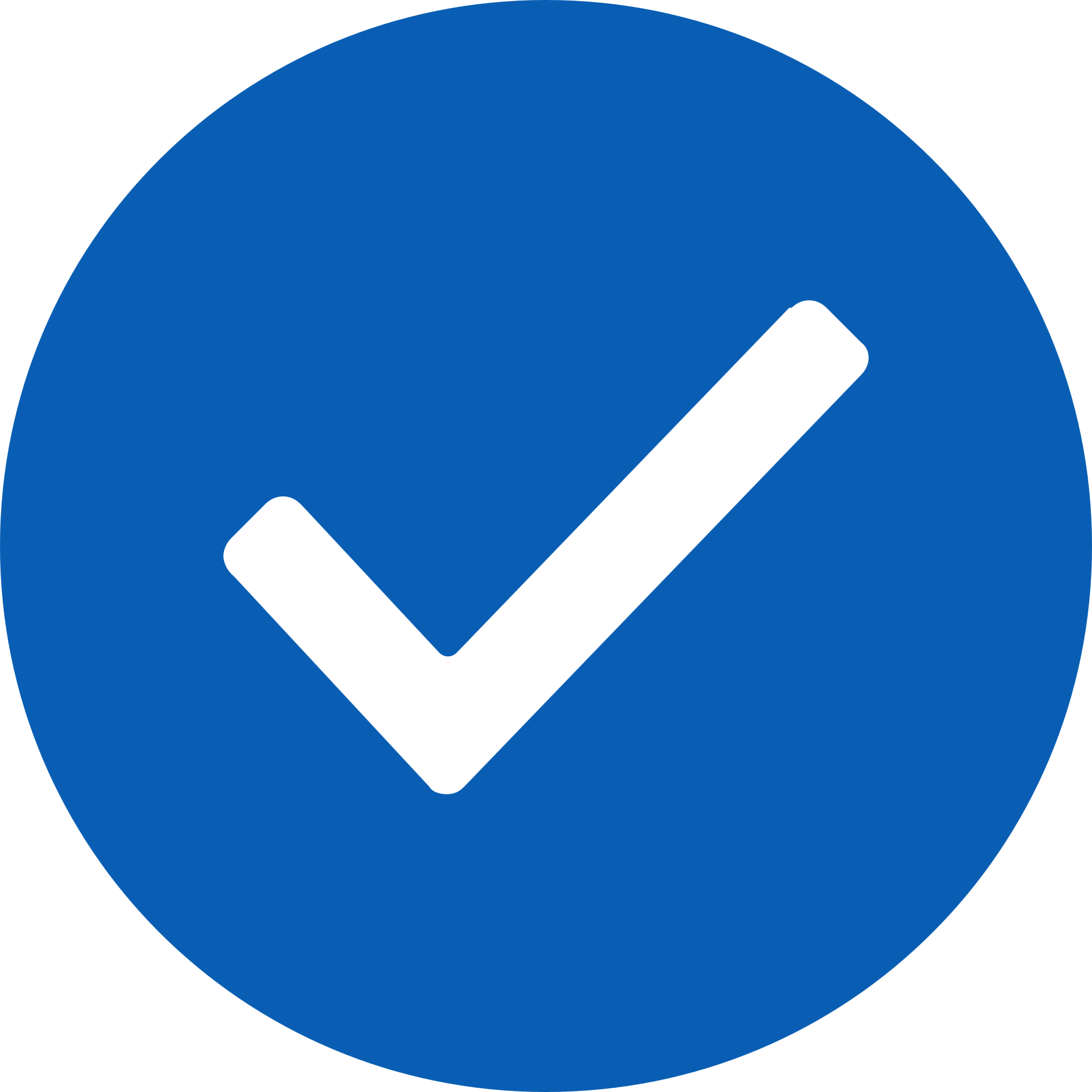 5
Encourage open dialogue (32)
[Speaker Notes: Of course, many of the onboarding practices you use for all employees remain the same whether they are military –affiliated or not.
Welcome letter should include, date and time to come to the office, directions, where to park, type of ID required to sign in, building number & floor reporting to, and full name of contact person.
Building the 90-day plan is an excellent way to become familiar with your colleagues, leaders and the company’s culture. 
The “reminder alert” email to the hiring manager can reduce the new hire’s time to productivity by a full month, a whopping 25% decrease.]
ONBOARDING
SAMPLE BEST PRACTICES FOR VETERANS: ONBOARDING
Send information about the company dress code in a welcome letter.

Send an introduction letter to the team, highlighting prior work experience. Be sure to let the team and leadership know what department the Veteran will be working in and the date of their first day on the job. Conduct a team introduction.  Take the lead from the new employee. Some veterans and military spouses will want to share those identities, while others will not. 

Introduce the new employee to any veteran or military spouse affinity groups within the organization. 

Introduce the new employee to any veteran or military spouse affinity groups within the organization. 
Explain the organizations mission and organizational structure so the new employee understands where they fit.

Provide a mentor to new veteran or military spouse employees. 

Make sure the new employee is aware of any benefits or leave policies that that might impact them (e.g., veterans and military spouse may already have their own health insurance.  Are there any allowances for flexible work when a spouse is deployed or for caregivers? 

Build in tangible goals and check-in points on their 90-day plan.

Identify and share opportunities for learning, training, or professional development.
[Speaker Notes: We’ve included some sample best-practices for veteran onboarding.
For example, veterans may not be familiar with various business attire. Providing advance notice on what type of attire to wear allows them to acquire the appropriate wardrobe. 
It also helps relieve some of the anxiety of fitting in. Sending a quick email keeps the veteran informed and paves the way for a good first impression and reinforces relationship building. 
This could be the first time the veteran employee has worked in an environment unlike the military where there might be more fluidity, less structure, and more ambiguous or unfamiliar expectations. 
Planning for a regular check in (e.g., a 90-day plan with actionable goals) allows the veteran to get comfortable with their role, become acclimated with the culture and acclimate to the expectations of their leaders, develop relationships  with fellow employees, and becoming part of a “new” team may be just as important as landing the new job]
ONBOARDING
ONBOARDING CASE STUDY: PRISM INC.
Attributes
Narrative
Onboarding can mean different things for different companies. For some, it starts on day one with a new-hire orientation, whereas for others it can start earlier in the hiring process. For a company such as PRISM Inc., the "onboarding" process starts with the first contact with a veteran candidate by offering resume writing advice and interview techniques and continues through a veteran performance management system with day one, week one, and monthly check-ins with a career counselor. 

A small TA staff can develop a program that involves the entire team and incorporates periodic check-ins, mentoring with senior staff, or a buddy system that helps new hires acclimate to your company culture. (33)
Acclimate
Engage
Retain
Footer
[Speaker Notes: Prism, Inc is one example of a company with successful onboarding practices
Veterans can leverage a career counselor to gain work-life integration. Career counseling is one of the most effective resources veterans can use to transition from their military service to their new civilian careers. 
Veterans are accustomed to engaging with senior leadership and can easily parlay that behavior during their mentoring sessions with senior staff. 
Mentoring sessions with senior staff provide Veterans insight to how leadership thinks and an opportunity to explore career paths.]
TALENT DEVELOPMENT
STAGE 4: TALENT DEVELOPMENT
A set of integrated organizational HR processes designed to attract, develop, motivate, and retain productive, engaged employees throughout the employee lifecycle. (34)
Goals:
High-performance
Sustainable organization
Obtain strategic and operational goals
Meet objectives
It is a part of your business strategy
[Speaker Notes: Now, let’s talk about talent development
In many cases, talent development can be considered the heaviest lift of the employee lifecycle.
On any given day your talent pool’s needs, expectations, and timelines will vary.]
TALENT DEVELOPMENT
TALENT DEVELOPMENT KEY FACTORS
These seven factors will ensure your talent development processes are lasered into the needs of the business and your people.
Implement an employee engagement program that measures perceptions of the workforce and provides data to leadership on the true pulse of the culture and the workforce.
Identify clear talent development vision, values, and goals that support your business objectives.
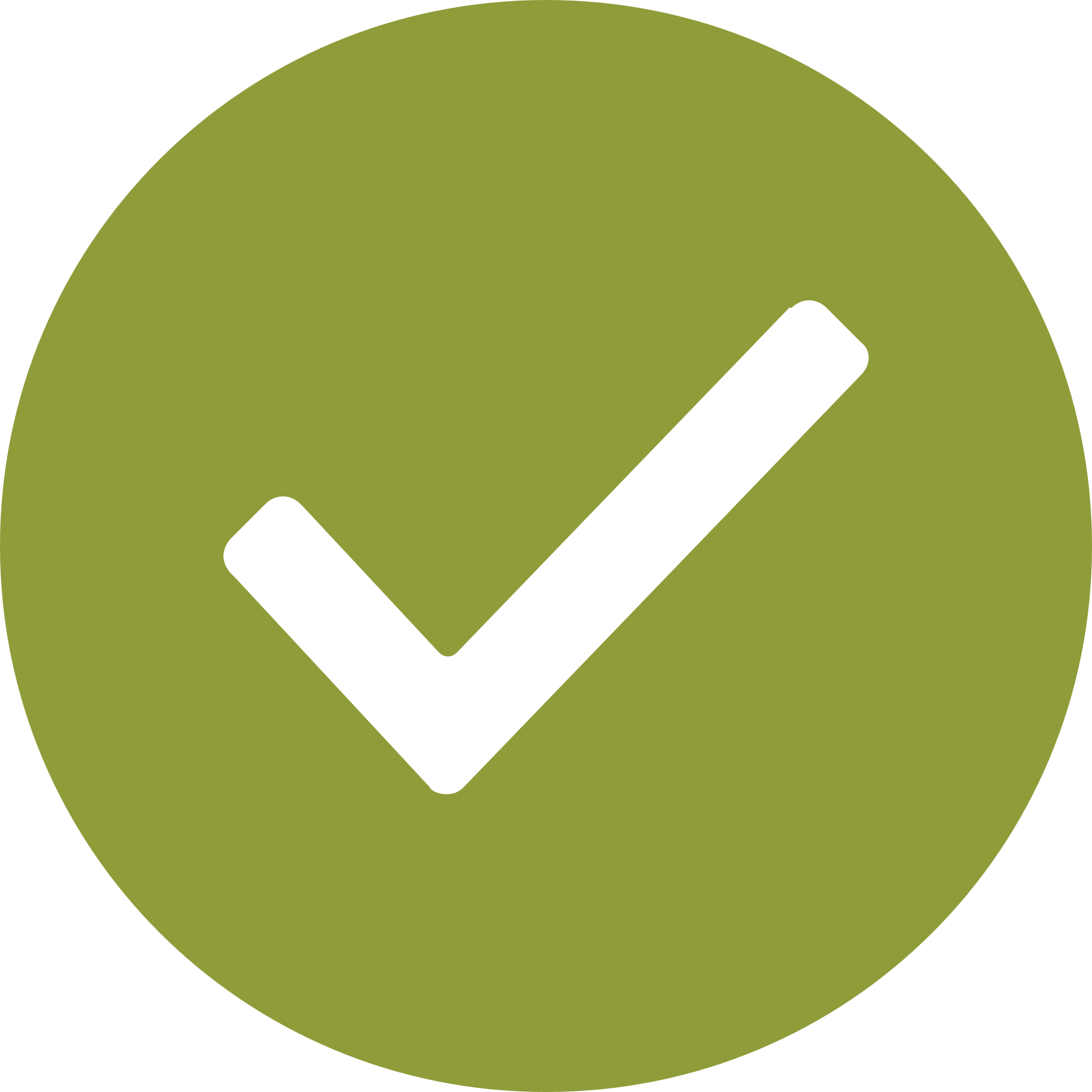 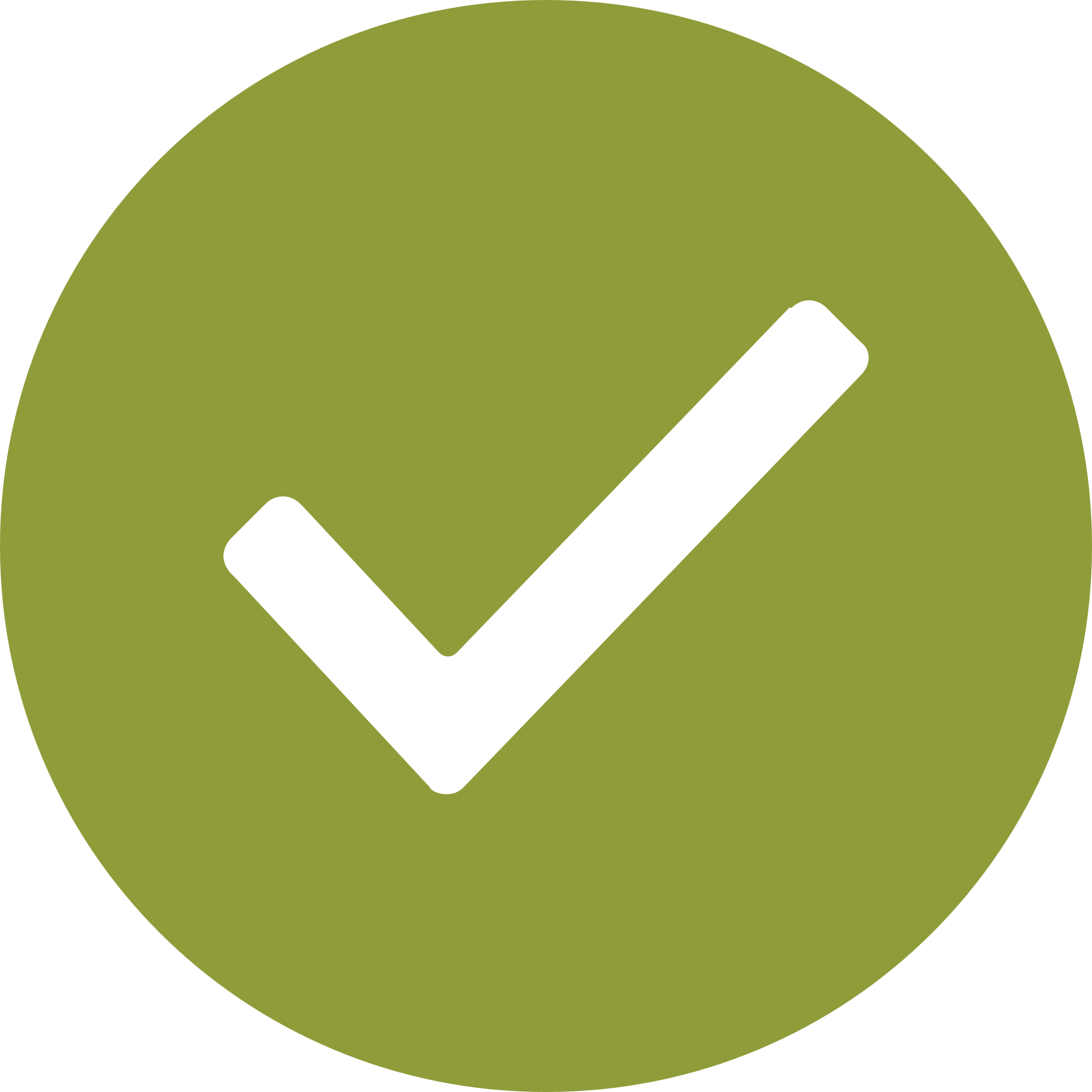 Build an end-to-end talent development framework that serves as the programmatic roadmap for how you attract, build and retain talent.
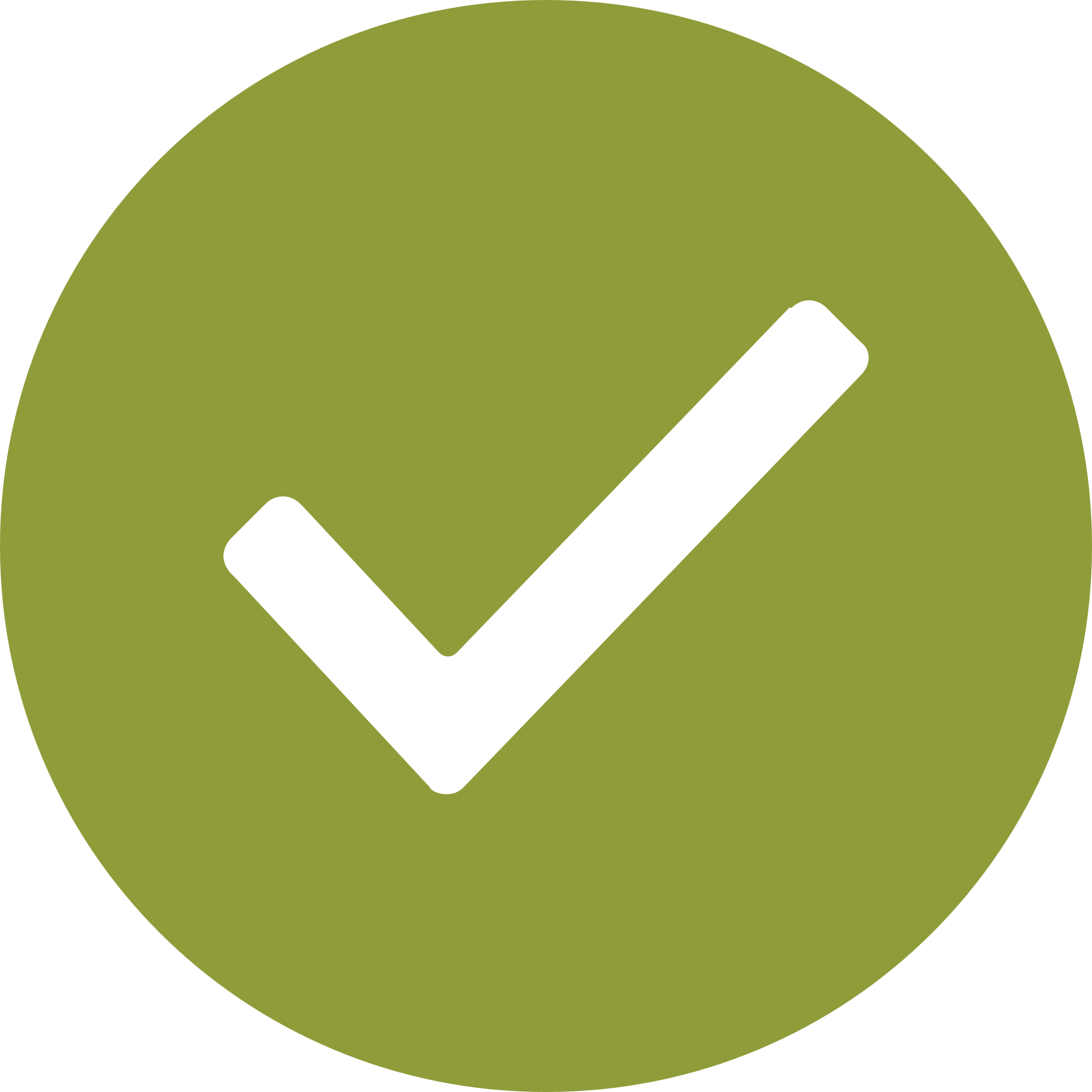 Commit to a diversity and inclusion strategy that promotes balanced hiring and development.
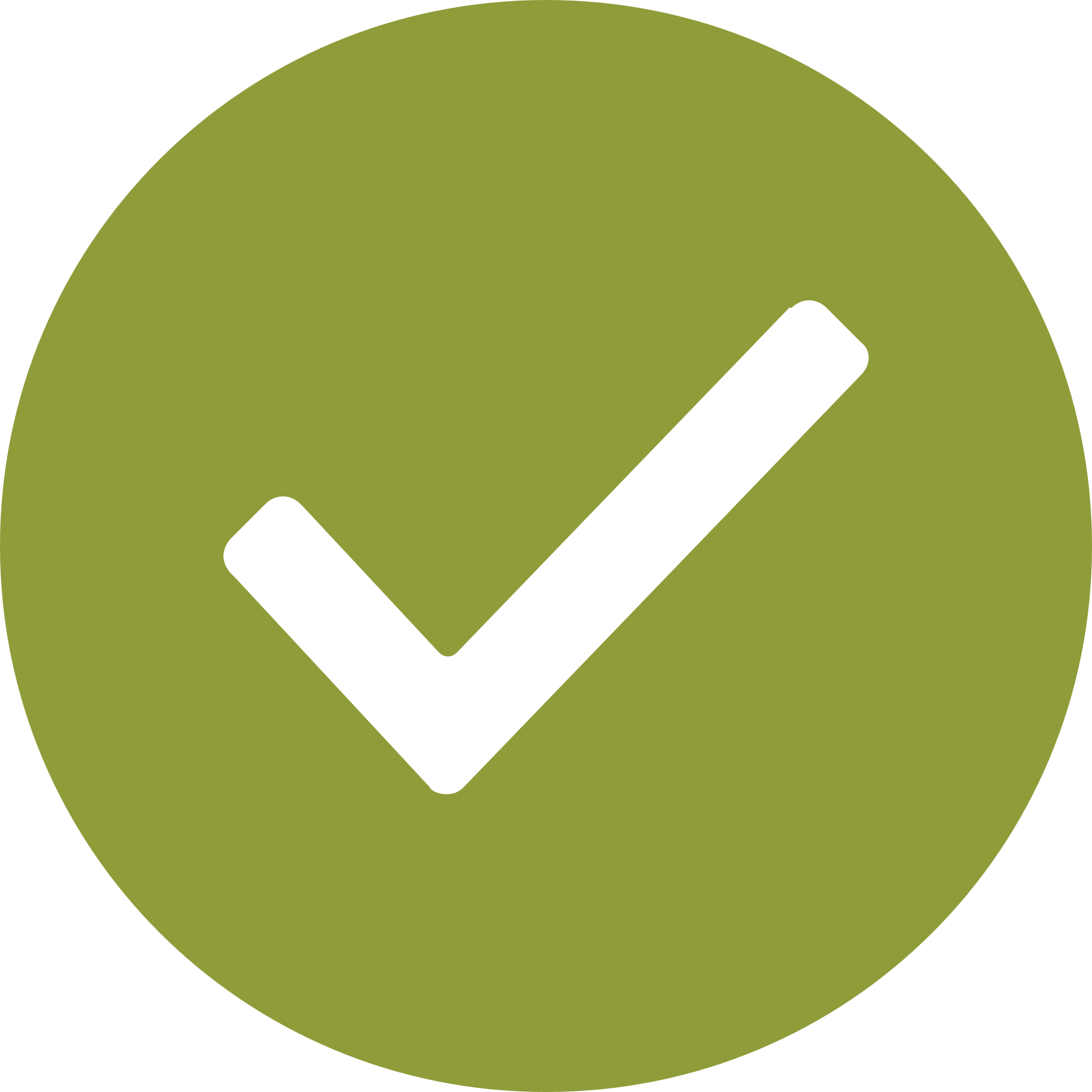 Administer a talent gap assessment that serves as the baseline of near-term competencies and actions that need to occur to shore up immediate gaps and guide long-term talent investments.
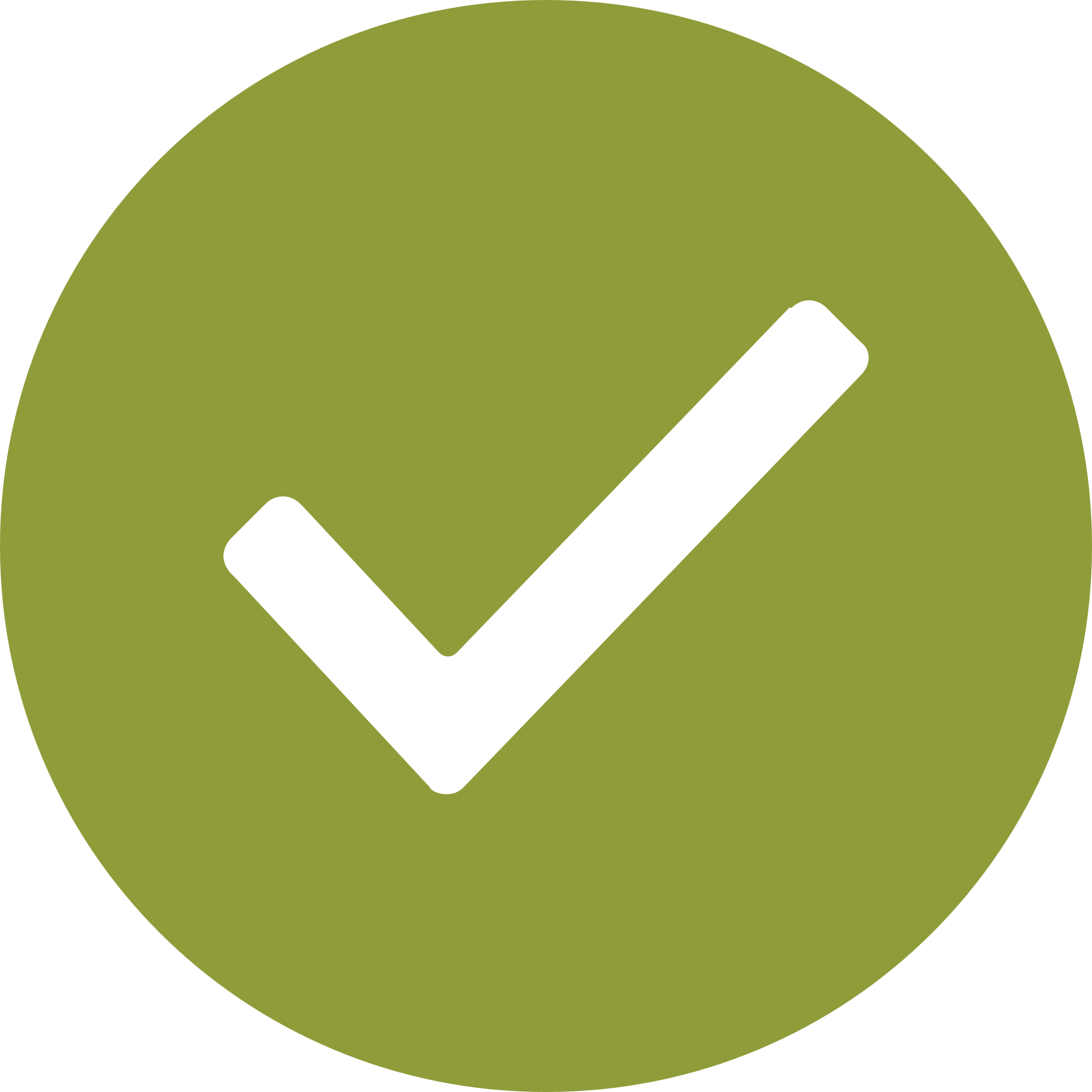 Deliver an HR talent and tools assessment to assess if you have the internal capabilities to execute, maintain and measure against your talent management goals over time. (35)
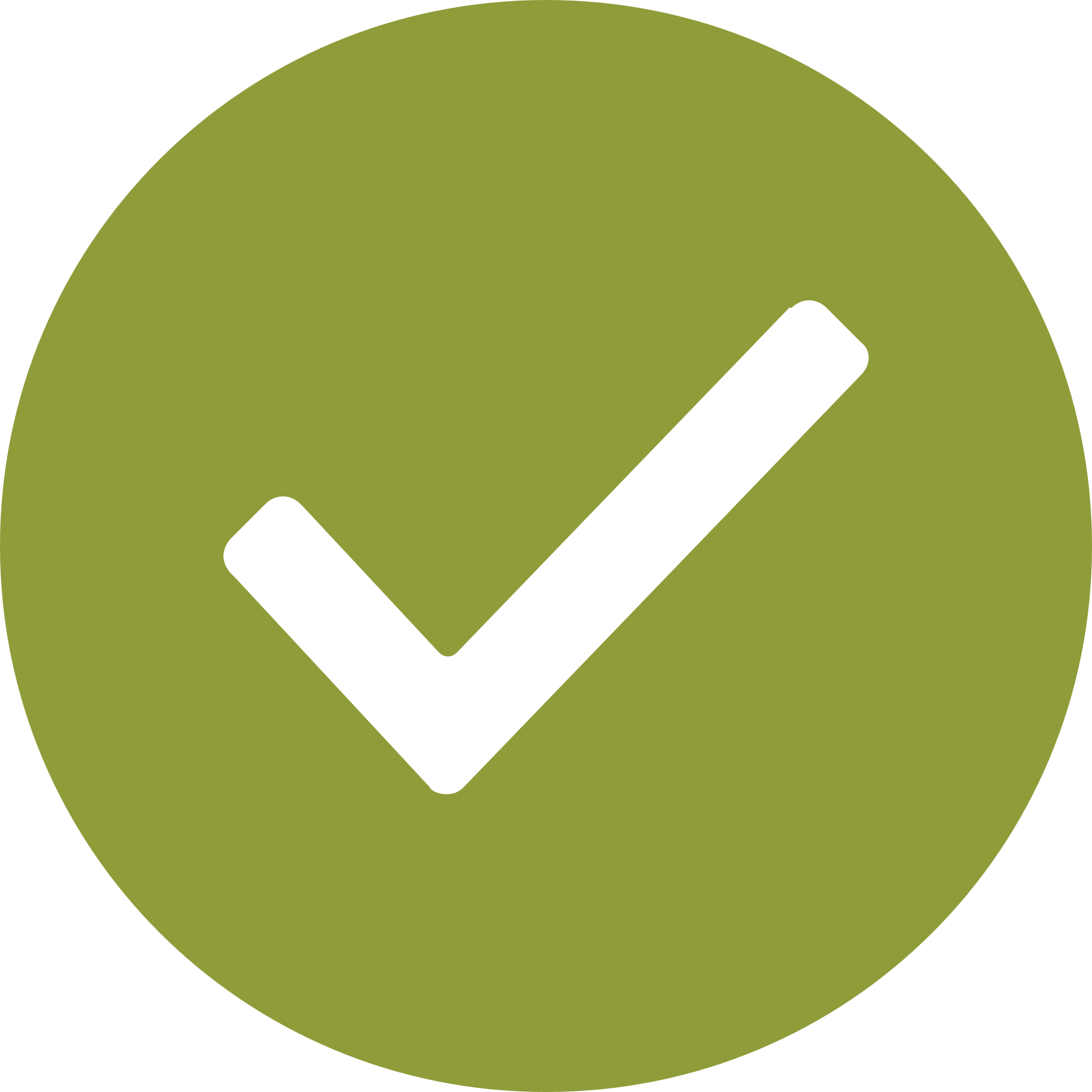 Create a talent succession plan model that defines the roles, responsibilities and demonstrated capabilities needed for advancement.
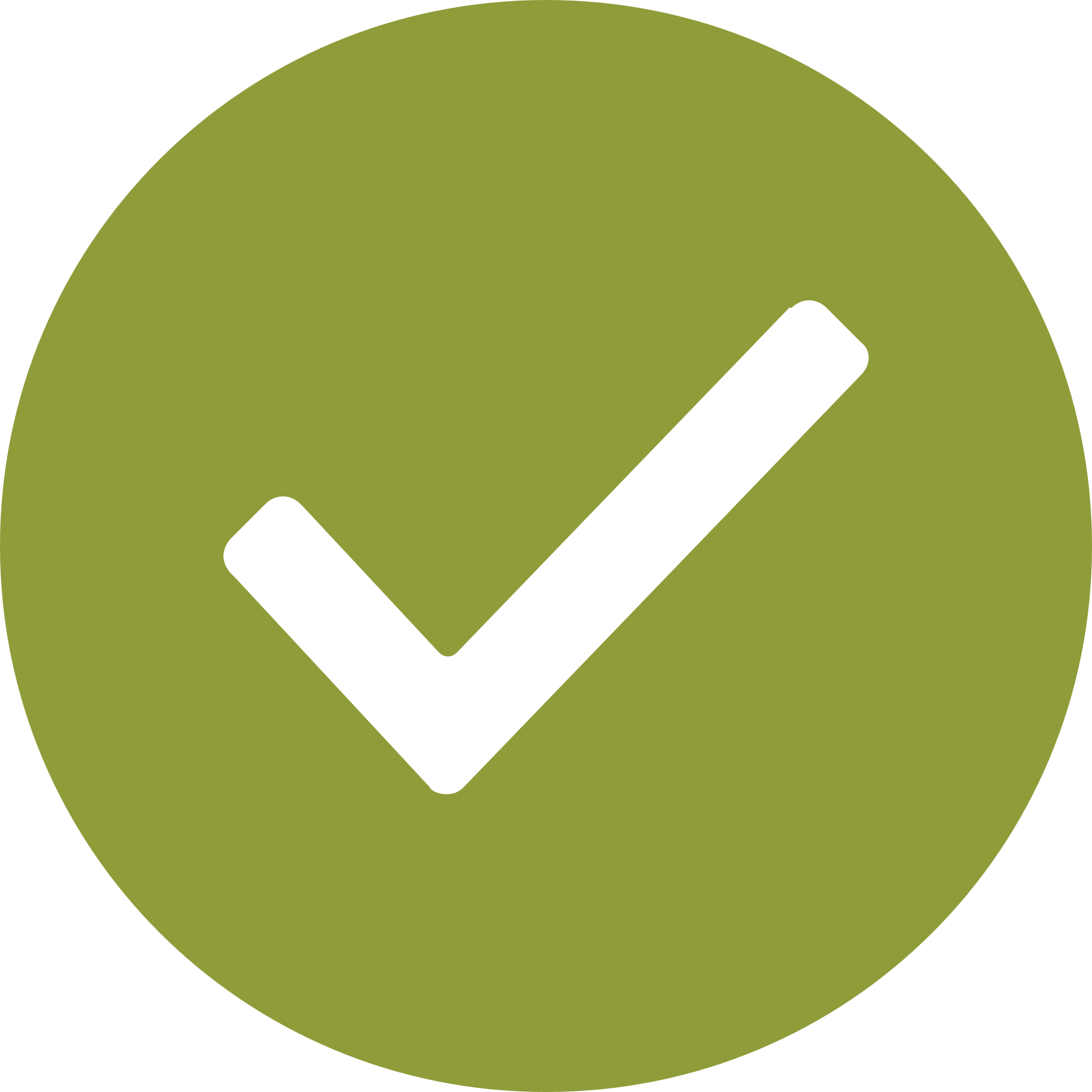 [Speaker Notes: You will need to consider how talent ties to your strategic goals and determine the resources are you going to use for internal talent development.
Diversity in your talent pool opens up your network capabilities and is proven to drive innovation and help attract top talent. 
When thinking about diversity, be sure to include wounded warriors, caregivers, as well as military spouses.
If your budget permits, outsource individuals or teams with expertise, they can help drive projects to success as you develop your long-term staff.
Identify the prerequisite capabilities for various responsibilities and roles.
It’s no secret, turnover is expensive! Monitoring key measures of employee satisfaction is critical. Aim to build in processes that help ensure employee satisfaction and retention and help maximize the return on your biggest investment: your people.
Accountability for diversity and inclusion is key to making sure your targets are met. Build in consciousness and accountability across all stages of the employee lifecycle and through all levels of employees. 
Continue to assess your team against your goals.]
TALENT DEVELOPMENT
BEST PRACTICES FOR ALL: TALENT DEVELOPMENT
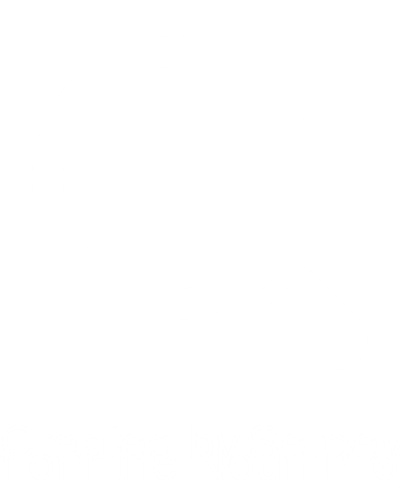 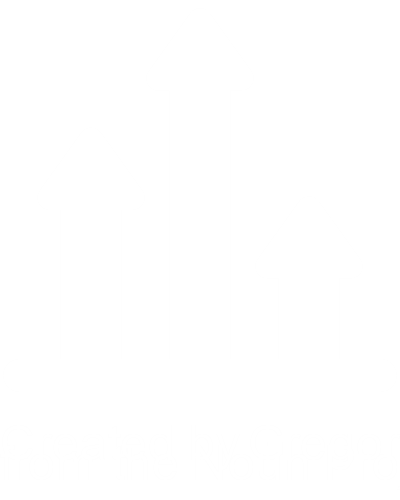 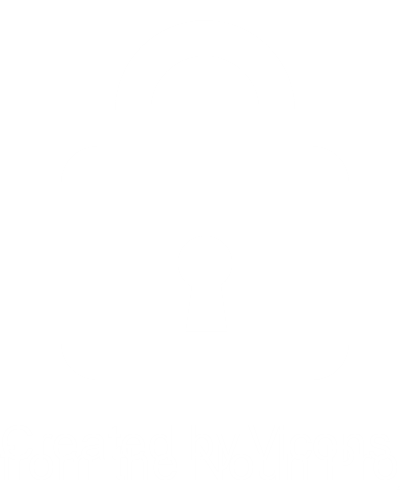 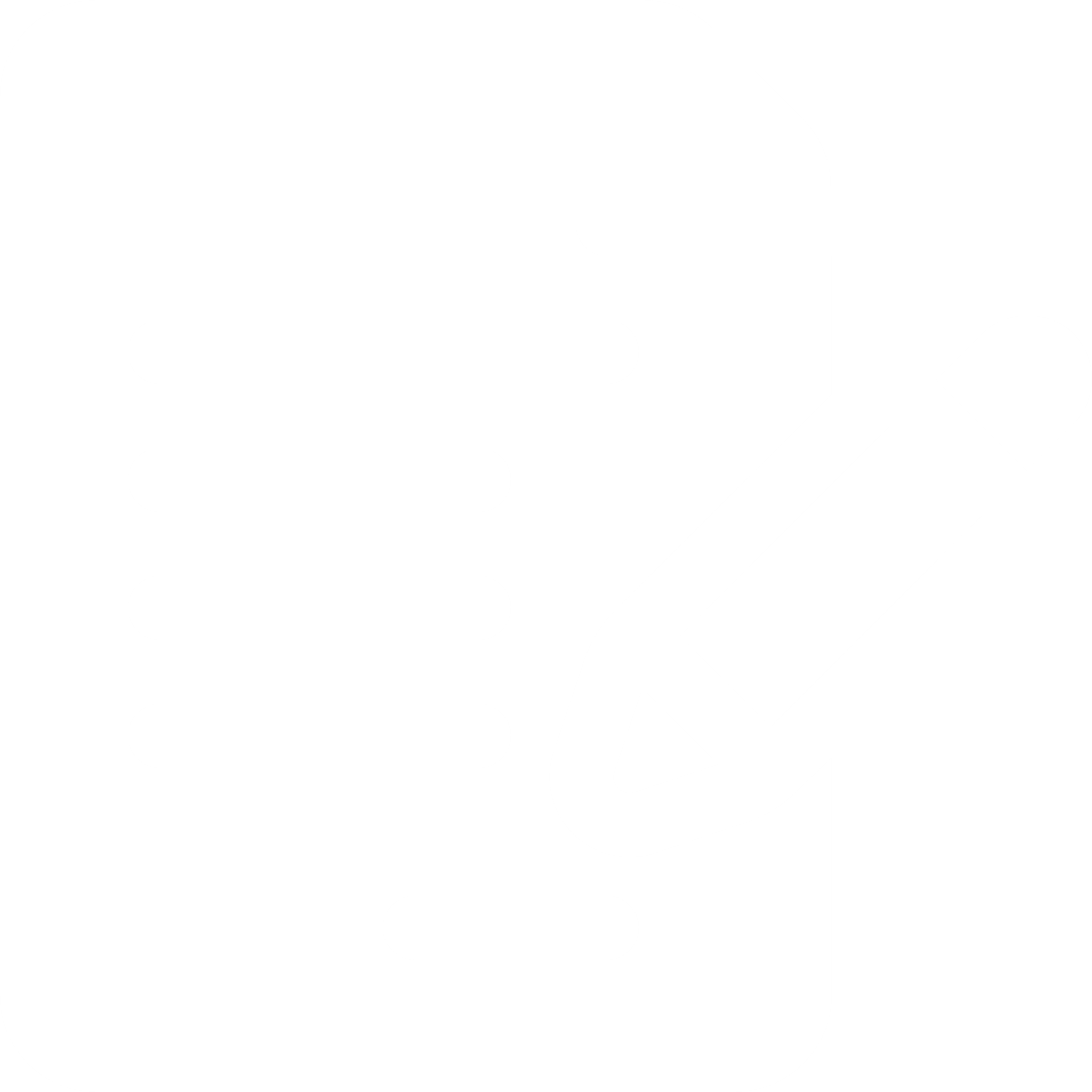 Secure C-suite buy in for your talent management strategy.
Provide a standardize talent review and feedback processes.
Increase visibility of talent management initiatives.
[Speaker Notes: Challenges to effective integrated talent management efforts are: 
conflicting priorities
limited resources
non-supportive cultures
incompatible organizational processes 
senior leaders who undervalue integrated talent management (30)]
TALENT DEVELOPMENT
BEST PRACTICES FOR VETERANS: TALENT DEVELOPMENT
Explain policies and procedures in a transparent and proactive manner, while setting up informal checkpoints and feedback sessions in advance of formal evaluations.
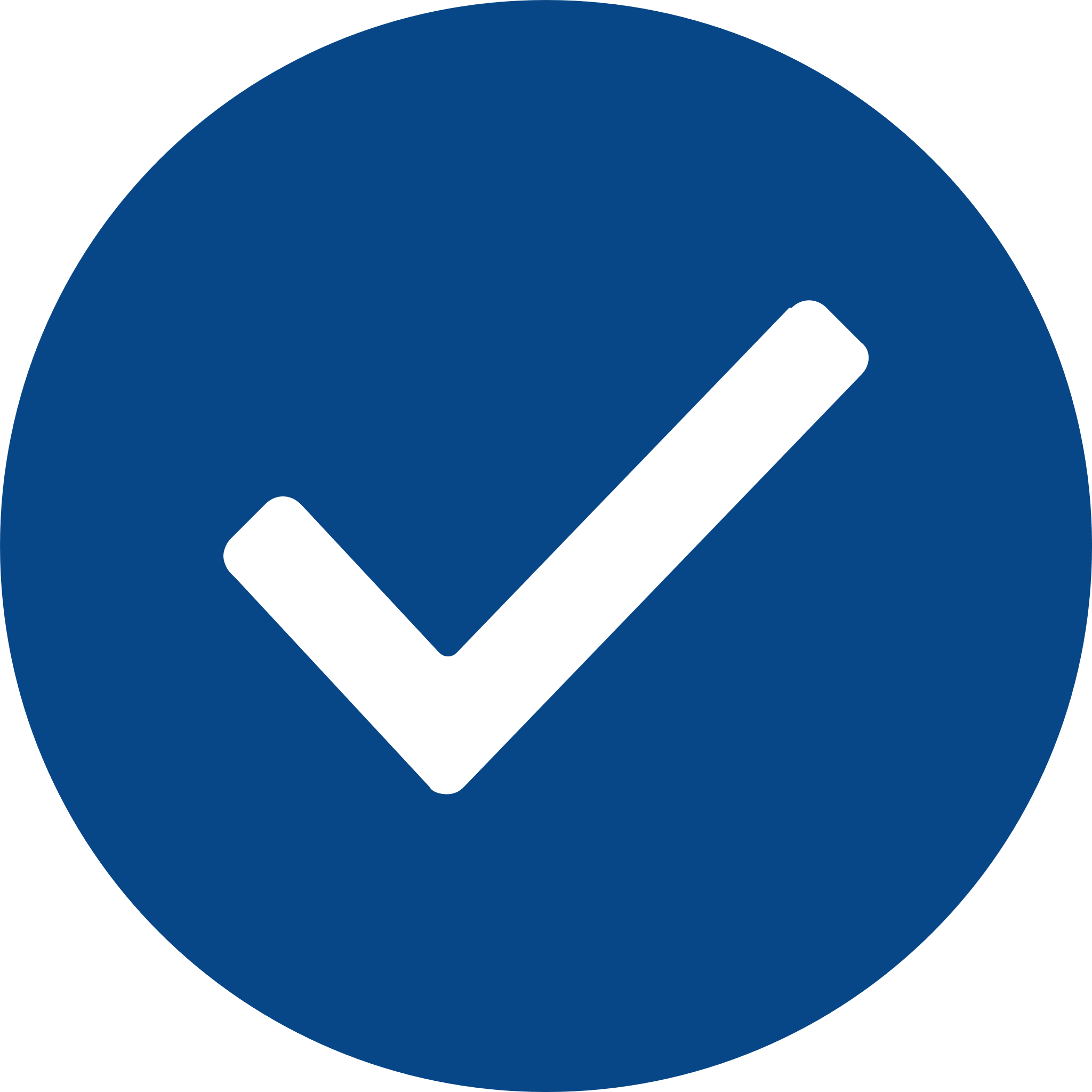 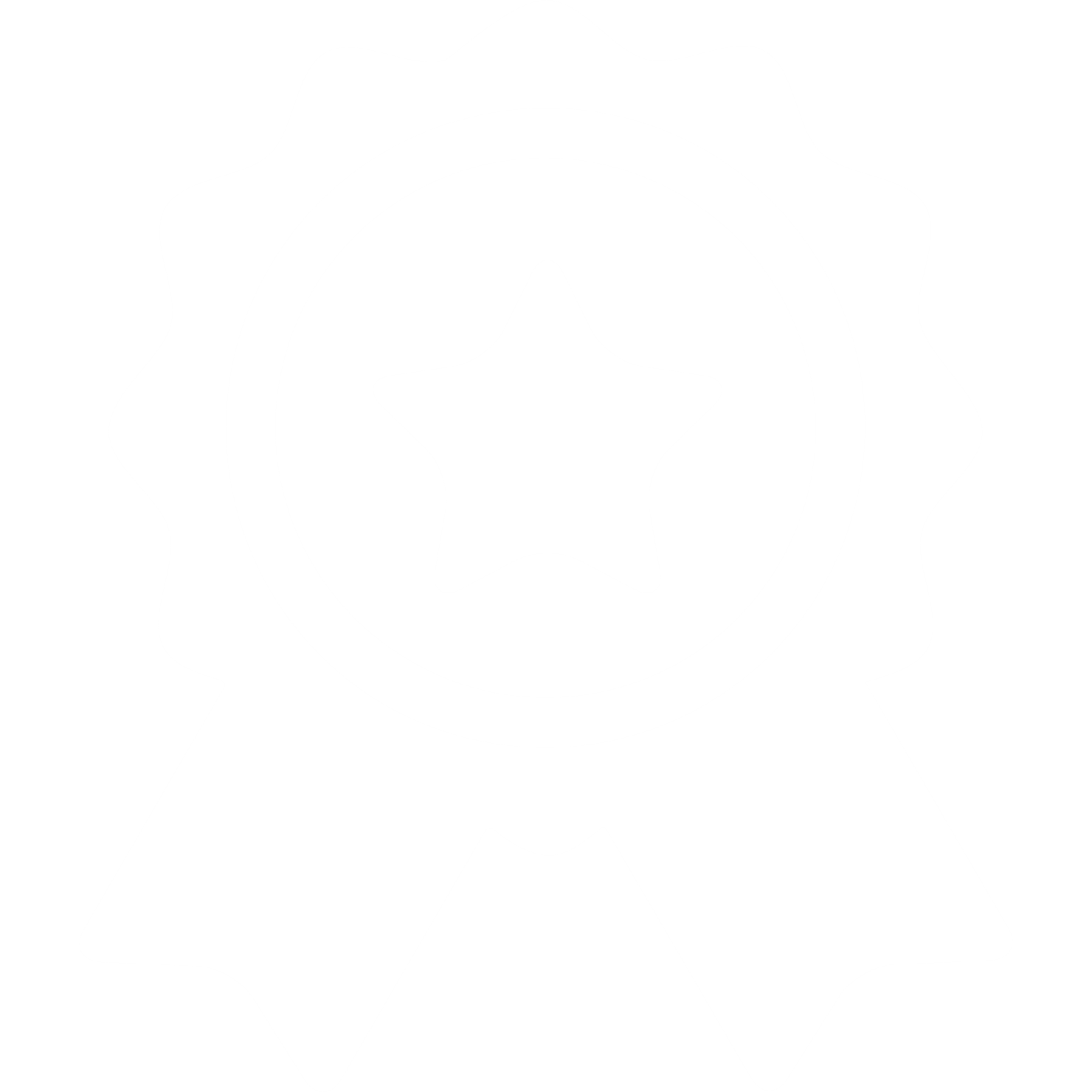 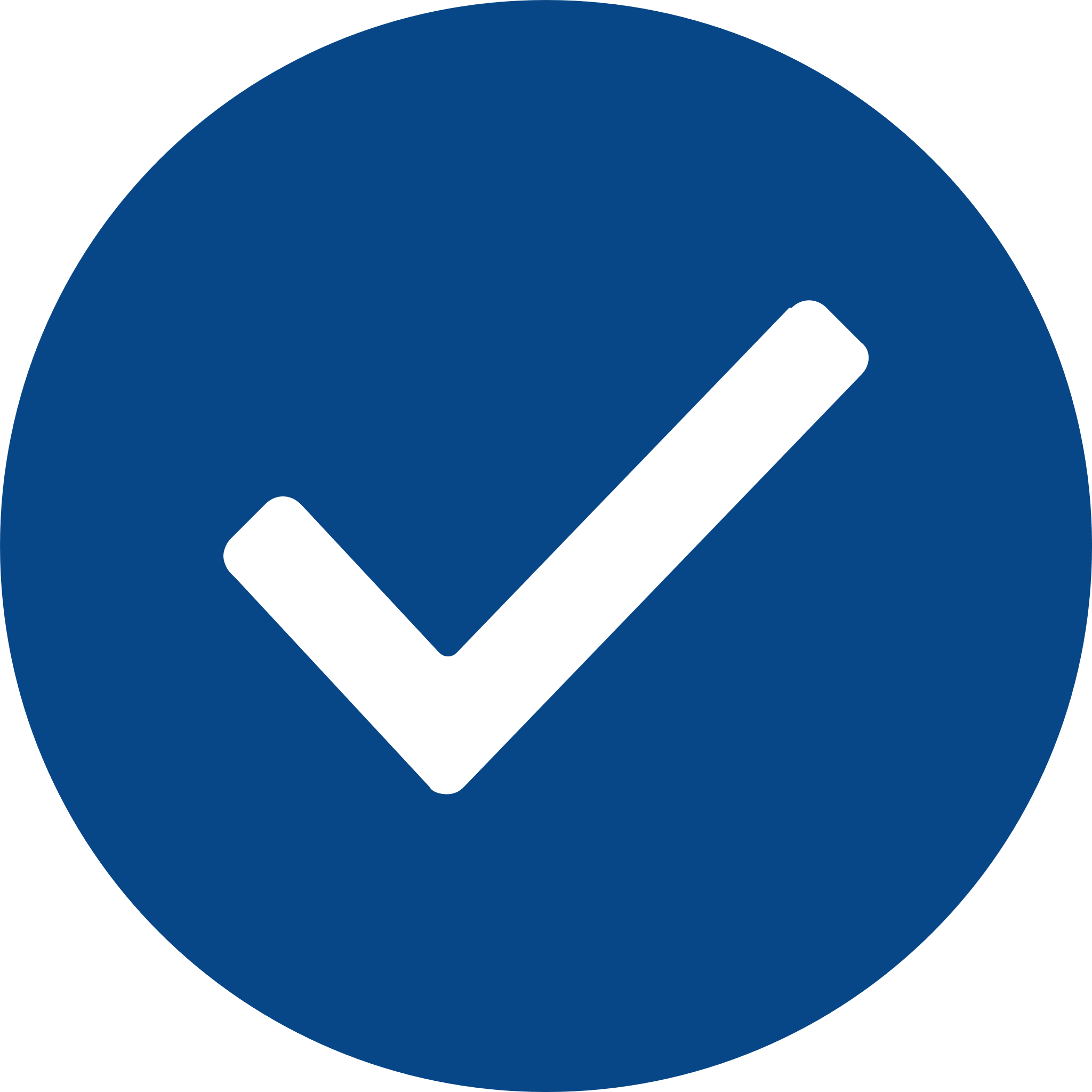 Be able to say what’s next:
Share opportunities for further development, training and certification.
Opportunities to expand, move, repurpose, or refocus as needed.
Potential and readiness are not the same. Take the time to develop veterans to get the right mix of experience, skills and personal qualities to assume additional organizational responsibilities and leadership.
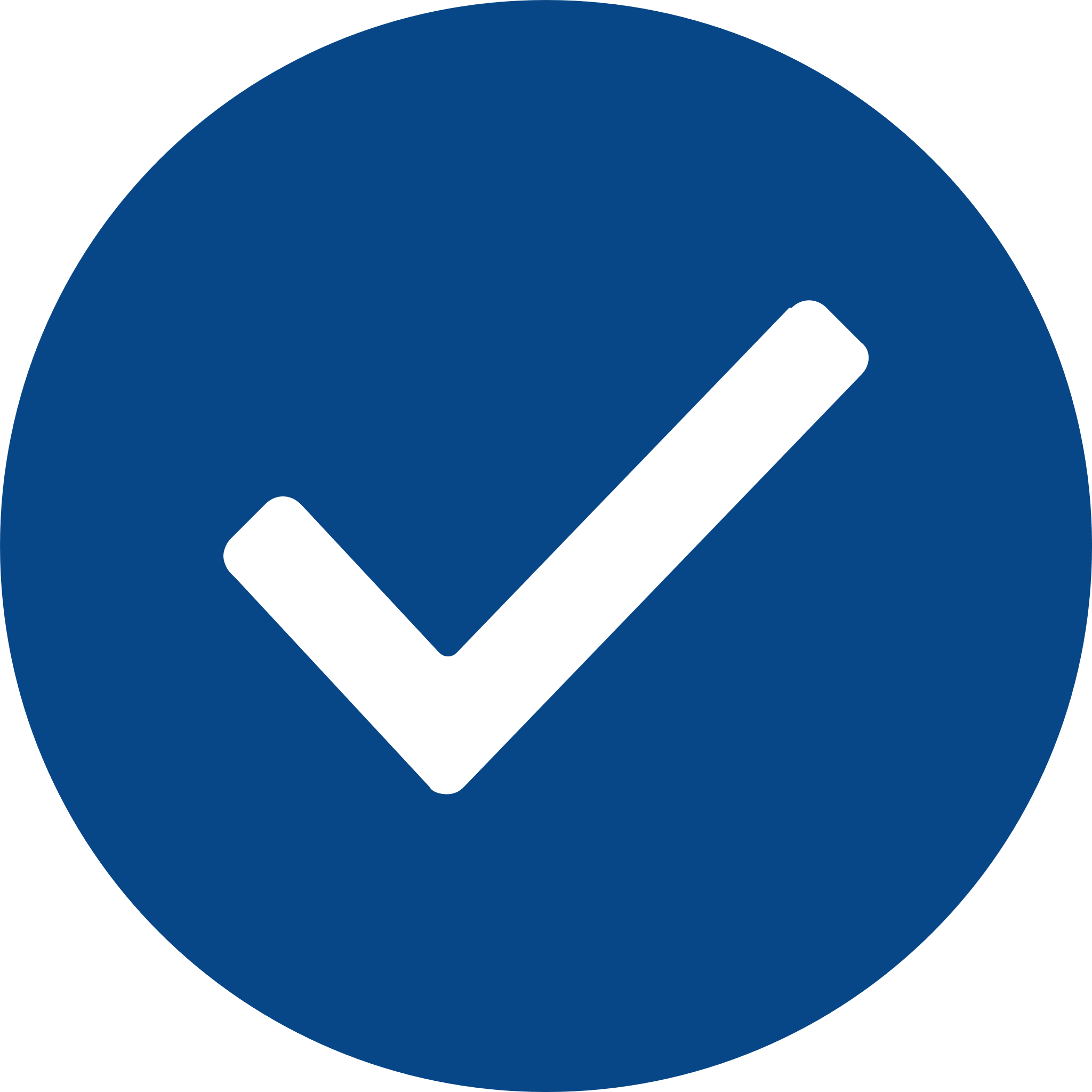 Provide early, frequent and informal performance feedback. (37)
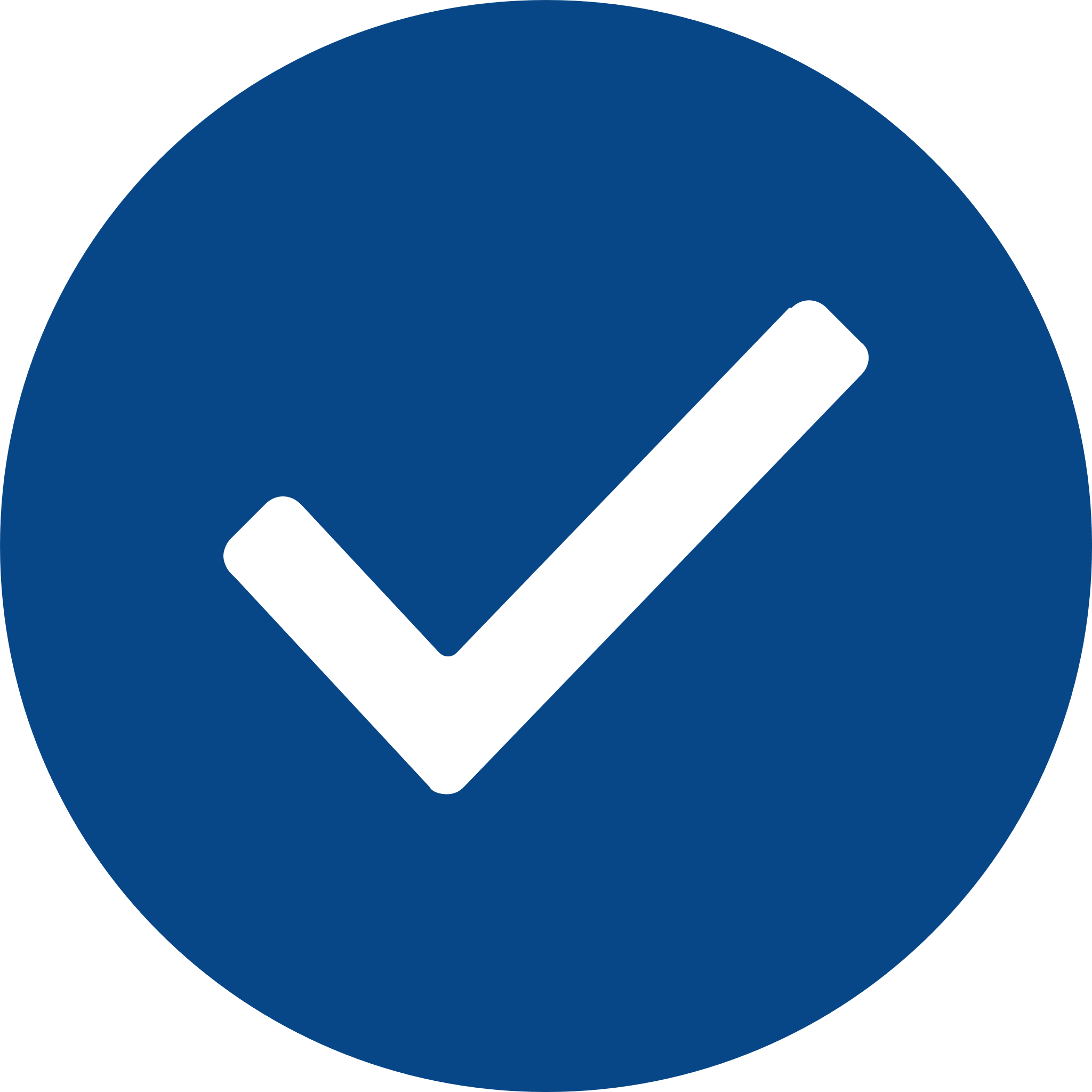 Footer
[Speaker Notes: Veterans frequently report a lack of understanding related to workplace norms and customs, organizational reporting structures, and the benchmarks for performance evaluation and recognition
Veterans are accustomed to frequent and specific performance feedback and will likely be receptive to it. It helps to reassure the veteran they are on the right track. They are coming from an environment of constant feedback. (31)]
TALENT MOBILITY
TALENT DEVELOPMENT CASE STUDY: SHELL OIL
Attributes
Narrative
Shell Oil has created “Career Transition Opportunity” (CTO),2 a unique program that aids the transition of top-performing JMOs with four-year degrees and less than six years of military or private-sector experience from the military into corporate life at Shell. CTO combines on-the-job learning, training for recognized professional qualifications, personal development programs, and direction and support to assist JMOs with their transition. 

The program is high-touch and participants benefit from personal mentoring and executive-level support. Such a model practically dictates limitations on scalability. The current program is focused on military officers, and the applicability of the model to prior enlisted employees is clear, but untested in the context of GE’s experience. (38)
Rotational experience
Professional development (enlisted and officer)
Footer
[Speaker Notes: Program allows participants to have near term impact on the business
The current program is focused on military officers, and the applicability of the model to prior enlisted employees is clear
The value of a rotational training program about professional development correlates directly with the quality and availability of mentors supporting the initiative.]
TALENT MOBILITY
STAGE 5: TALENT MOBILITY
Is a dynamic internal process for moving talent from role to role – at the leadership, professional, and operational levels. This is also inclusive of offboarding or employee exit. (39)
Benefits:
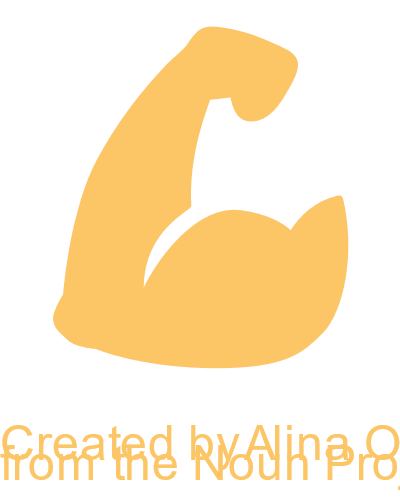 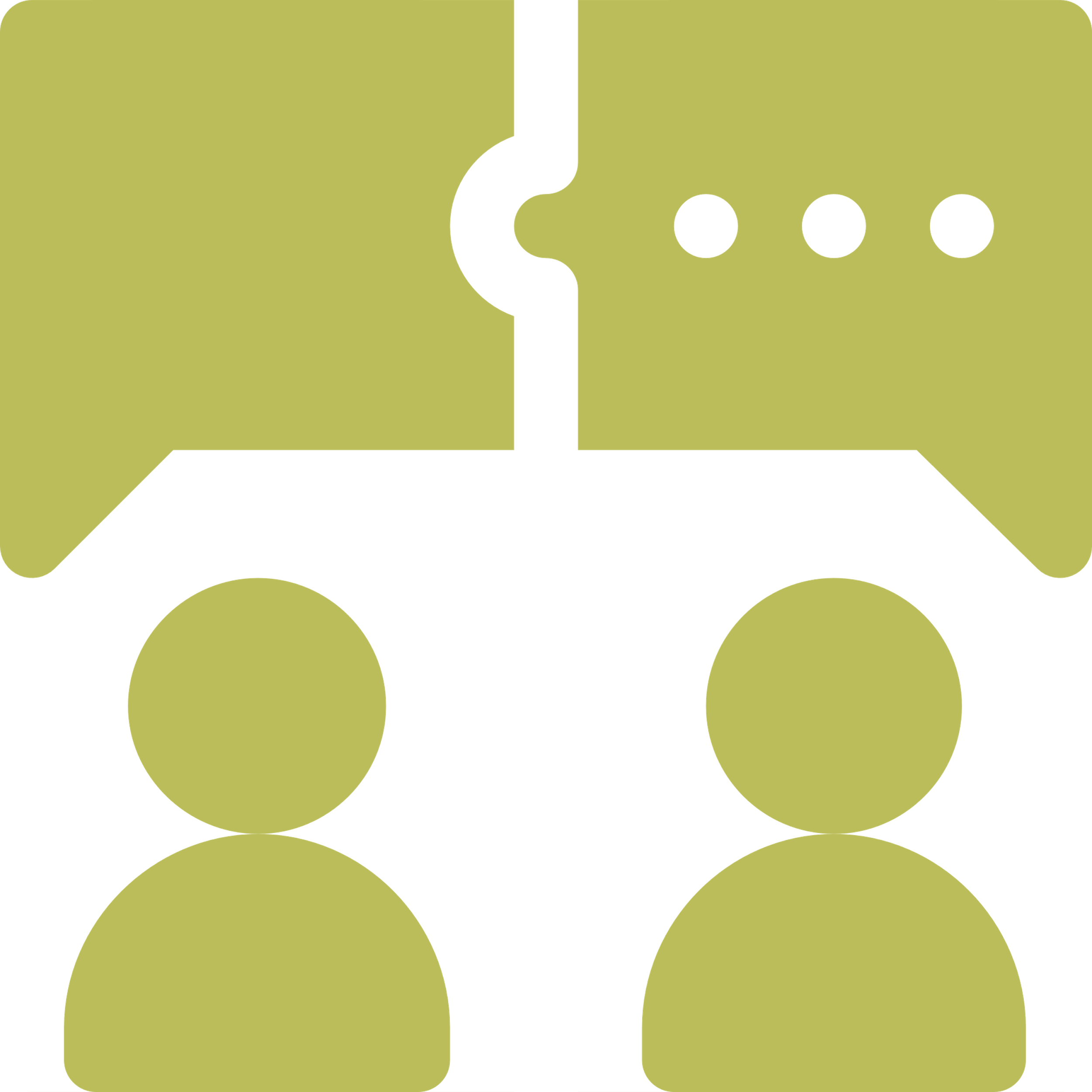 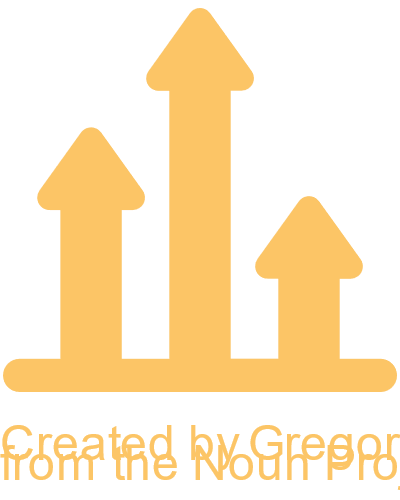 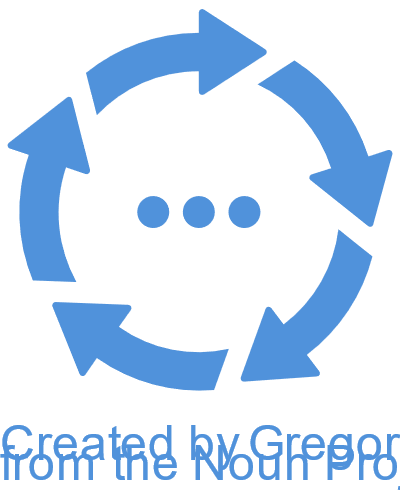 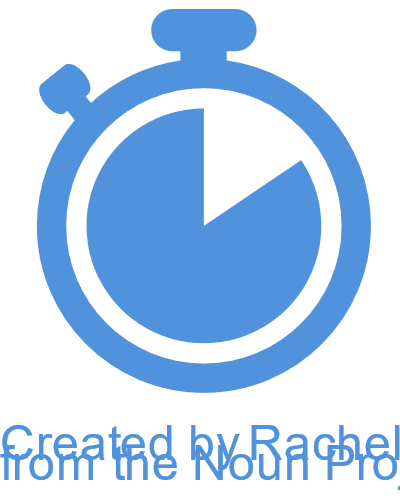 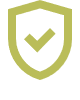 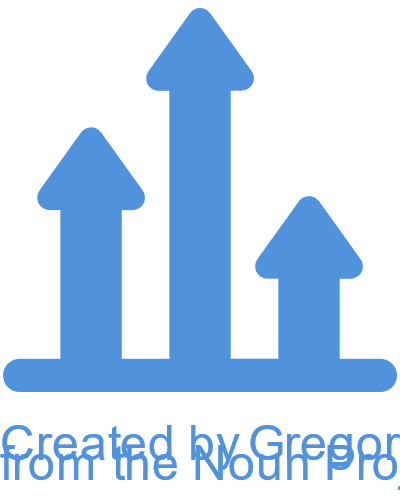 Shorter time to productivity
Greater employee engagement & retention
Lower talent acquisition costs
Stream lined information flow
Limited competitive-intelligence leakage
Stronger leadership teams
Better financial performance
[Speaker Notes: The final step in the employment lifecycle is talent mobility
Successful talent mobility programs affect all aspects of a business such as operations, finances, and your human capital. 
Talent mobility is pivotal to your employee and the businesses growth.
It is important to talk with your veteran and military spouse employees and understand their expectations for mobility.]
TALENT MOBILITY
KEYS TO SUCCESSFUL TALENT MOBILITY
1
2
3
4
5
6
7
Key 1
Key 2
Key 3
Key 4
Key 5
Key 6
Key 7
Encourage multi-directional career moves
Help managers identify high potentials, not just high performers
Set clear goals
Be transparent
Settle on metrics that track back to goals
Provide learning opportunities that make sense
Make it a part of your culture (40)
[Speaker Notes: Prime opportunity to apply employee’s skills where they best suit the employee and the business.
High potentials have ability, aspirations to grow in the company, values aligned with the business and commitment to rise and succeed in critical positions.
Quality of hire, internal vs. external fills, employee engagement ratings, bench strength, talent turnover and associated costs and internal moves over time are the pertinent data to keep your eyes on.
Provide transition training tools, but also hold employees accountable for their own development.]
TALENT MOBILITY
BEST PRACTICES FOR ALL: TALENT MOBILITY
Develop unstructured opportunities for employees to move to different locations on project basis early on, add value to the community and then come back. (41)
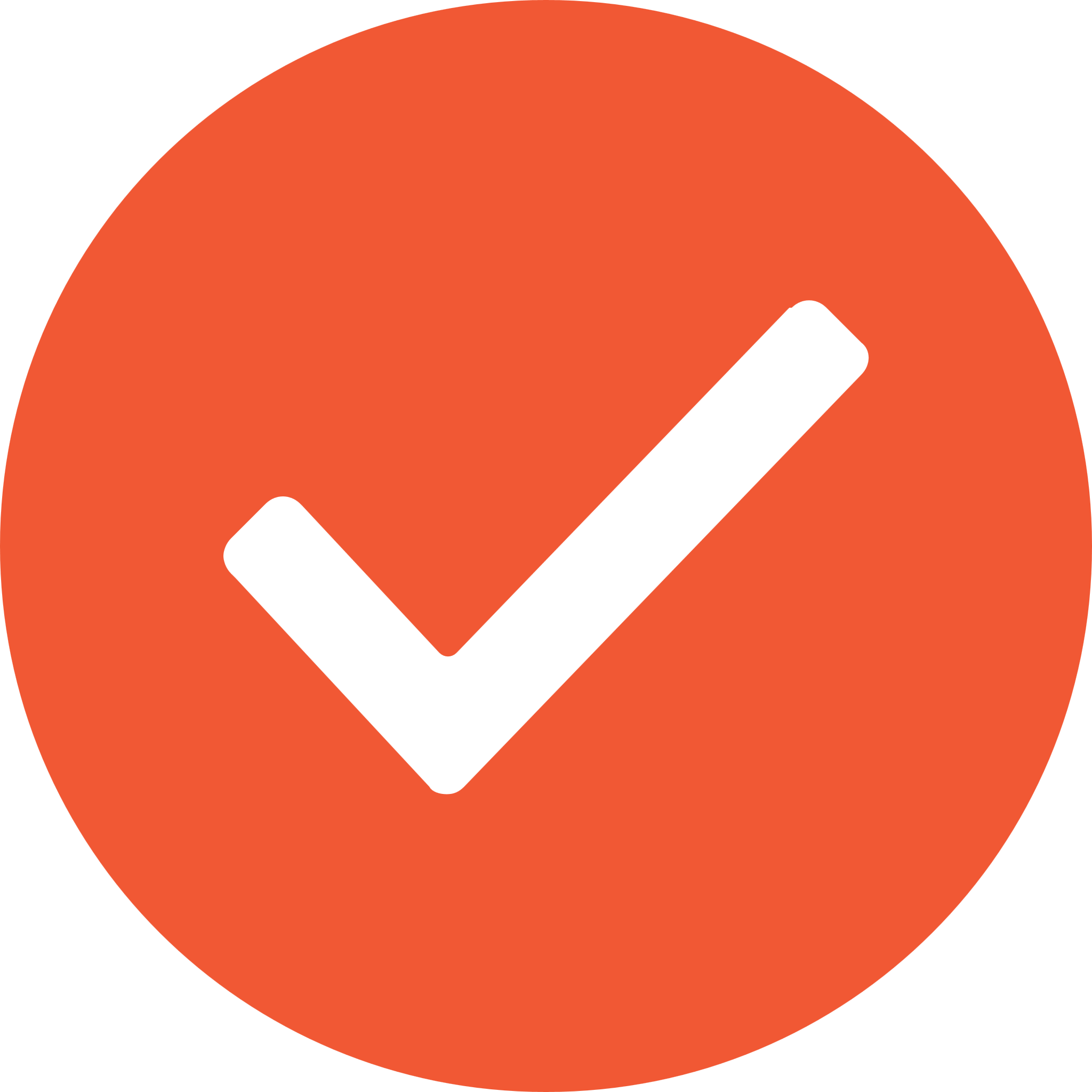 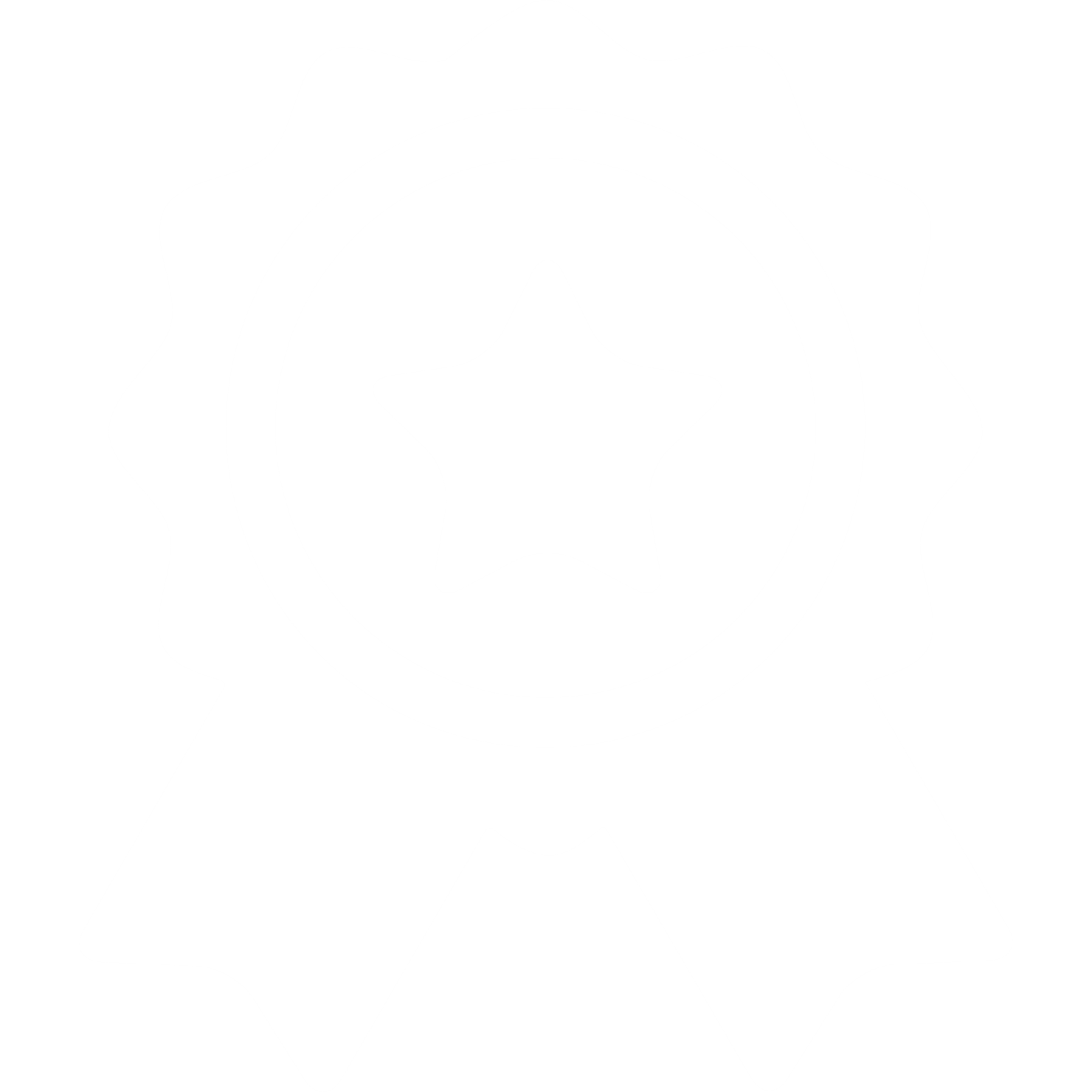 Put in place an internal job market by using a common platform for both local and international opportunities. (41)
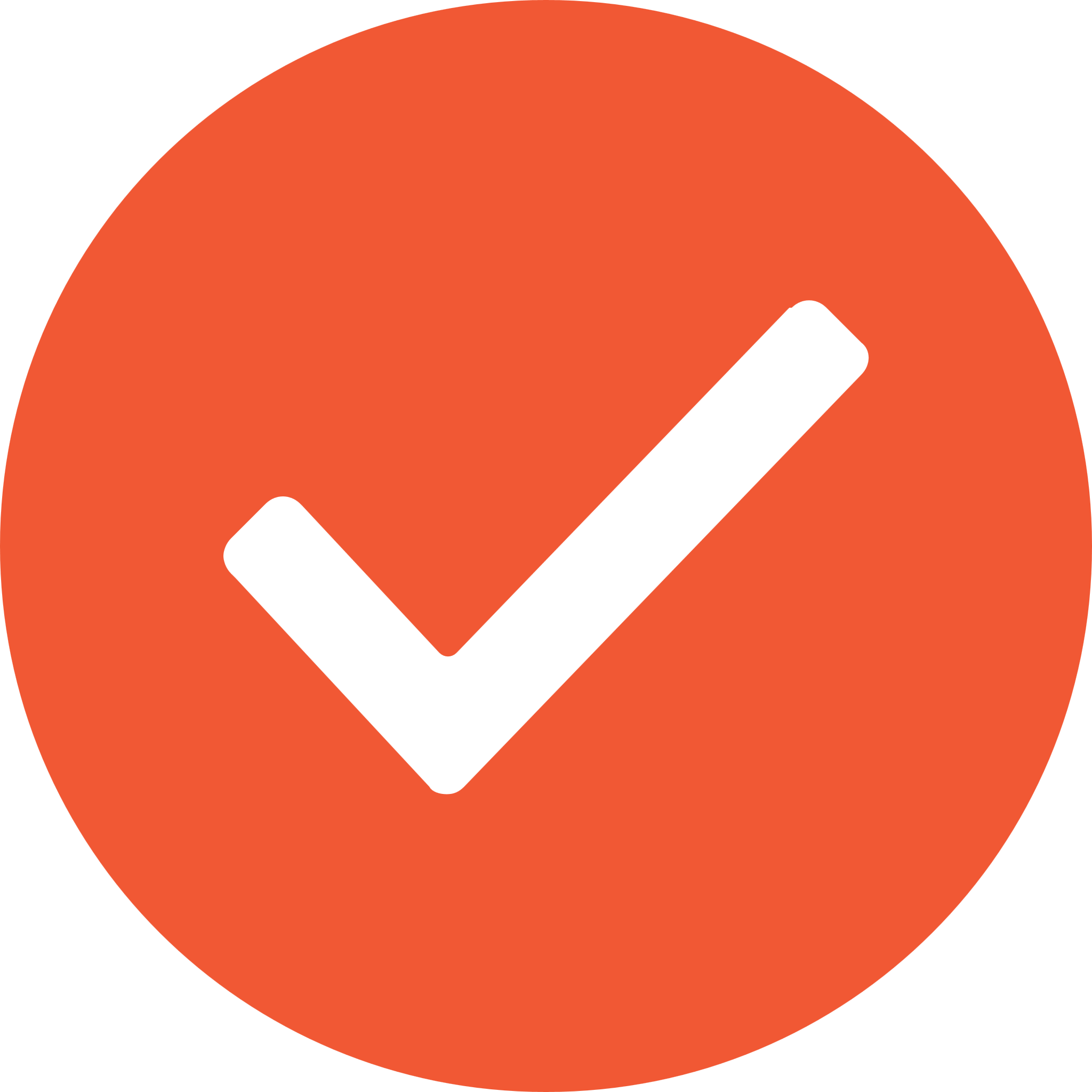 Employees dedicate 20 percent of their time to side projects or testing waters with different roles. (42)
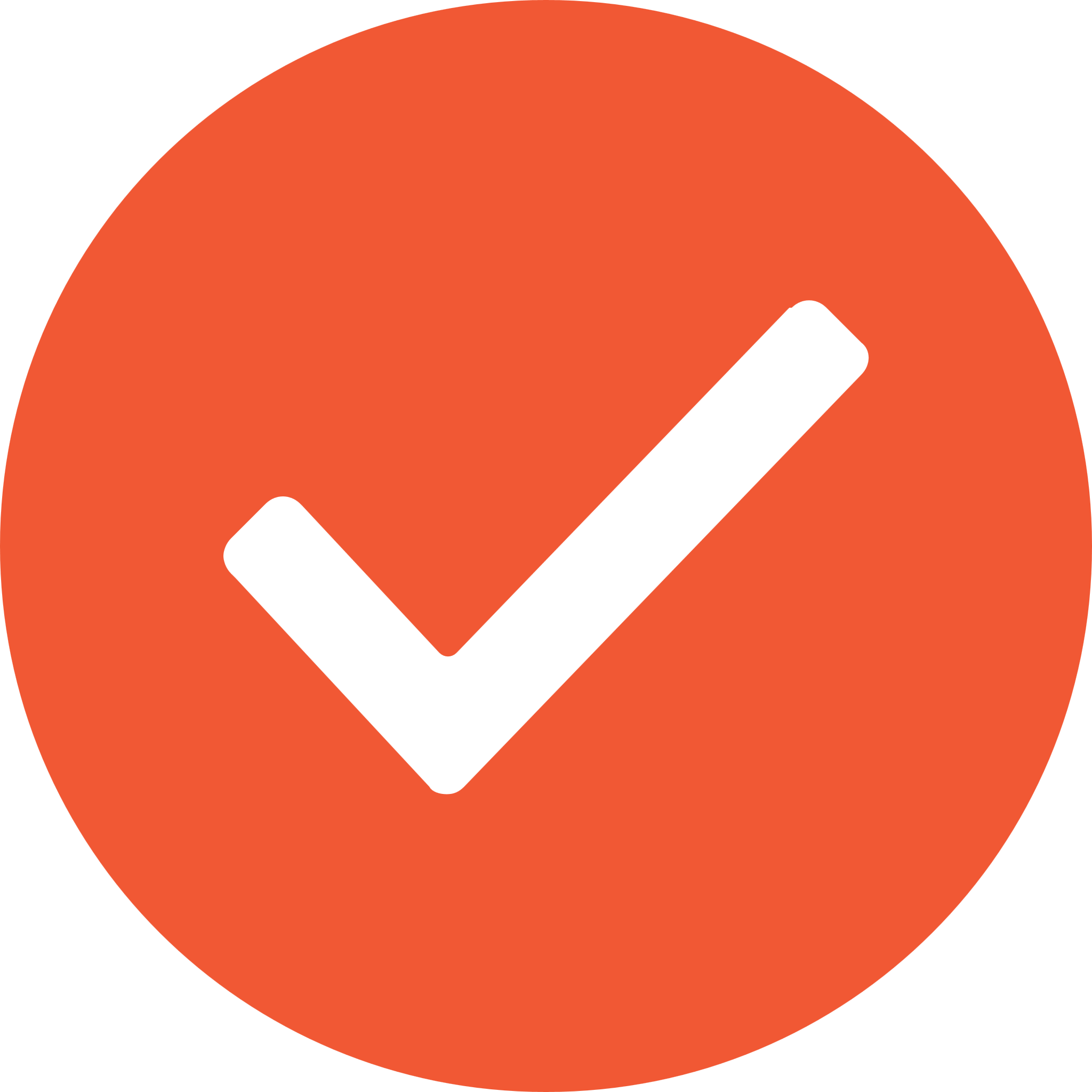 Footer
[Speaker Notes: 85% of employees consider themselves disengaged. (36)
Using best practices for talent mobility are a great way to increase employee engagement.]
TALENT MOBILITY
BEST PRACTICES FOR VETERANS: TALENT MOBILITY
Throughout the rotational process provide broad-based experience, but also assign the veteran specific tasks that are meaningfully related to the organization’s mission. Make explicit the connection between the veteran’s role on the team, and the positive impact they make on the organization.
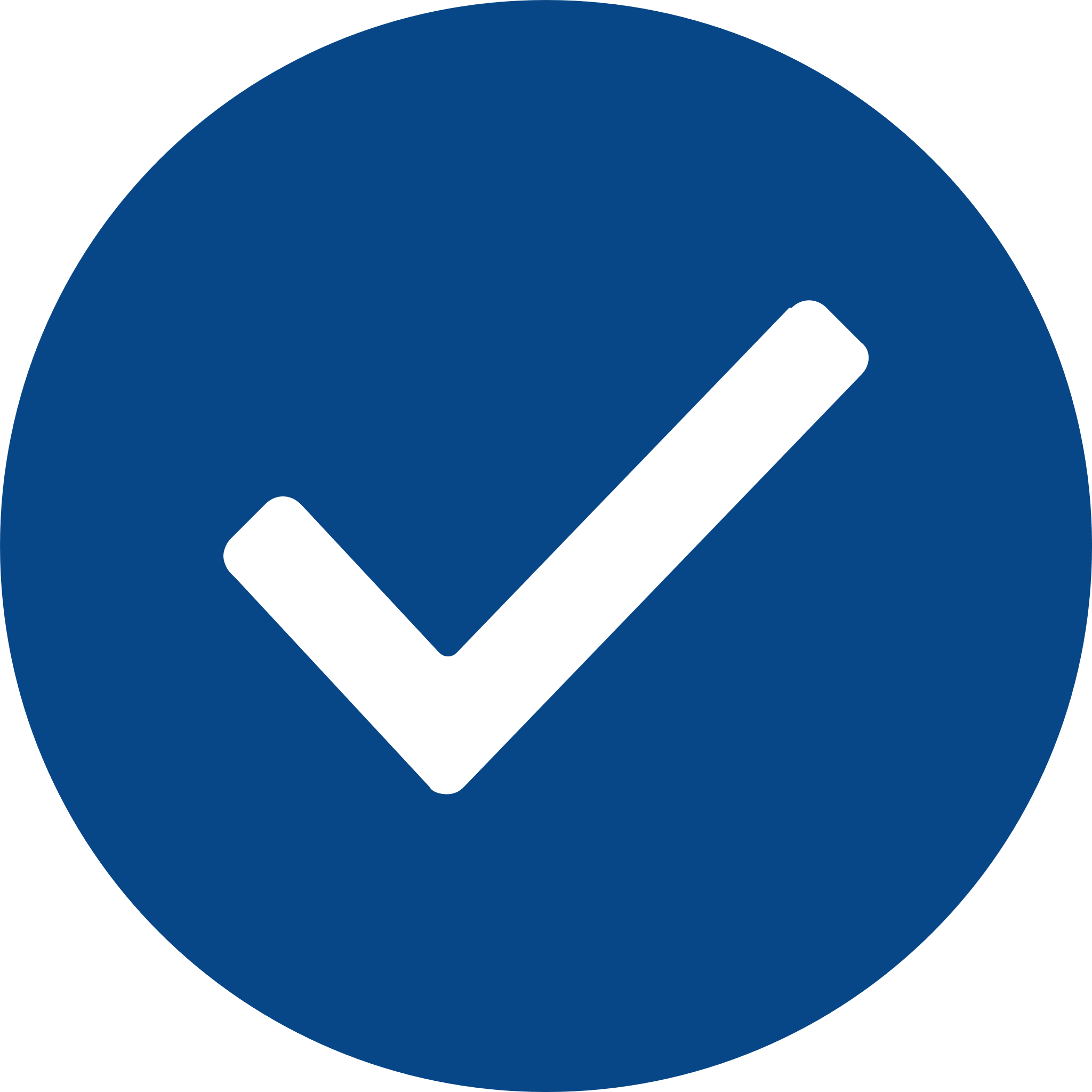 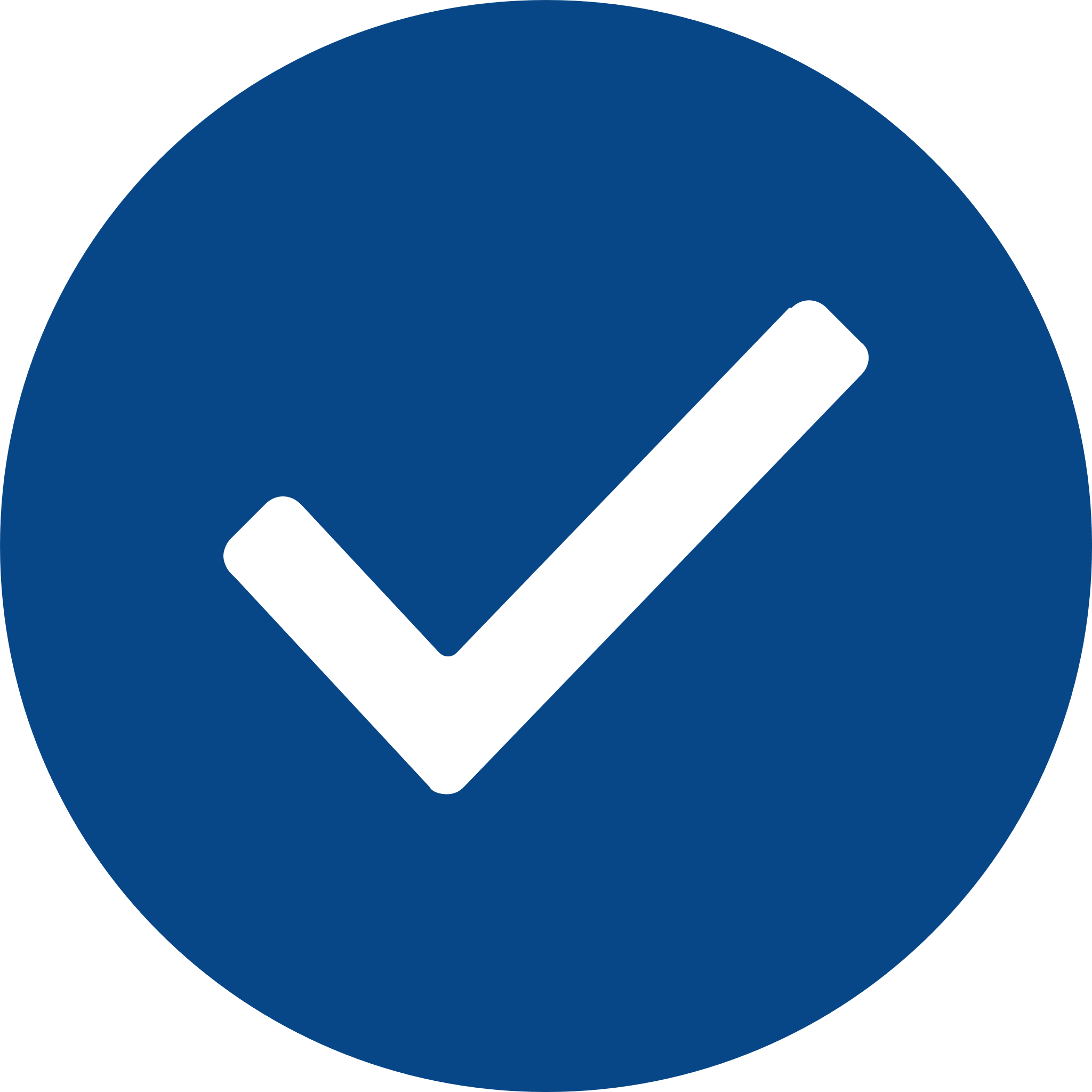 A collaborative approach to workforce development can also include making training and professional development for veterans a priority for the Local Workforce Investment Board (LWIB) and its network of Department of Labor (DOL) One Stop Career Centers.
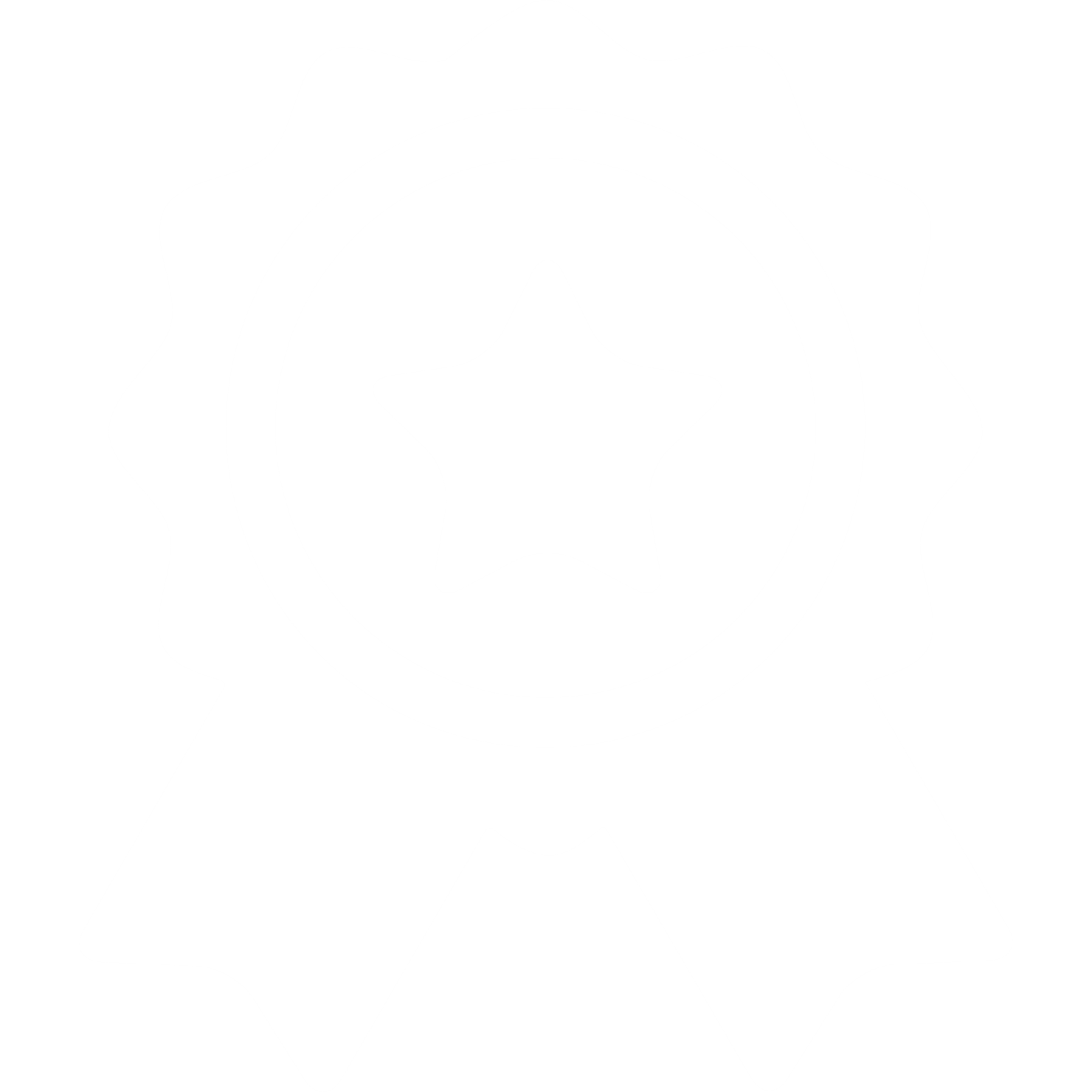 Foster personal development by integrating mentoring and coaching throughout the rotational assignments that provides valuable contacts and experience that accelerate the development of technical skills, awareness, and acclimation to the culture of the company.
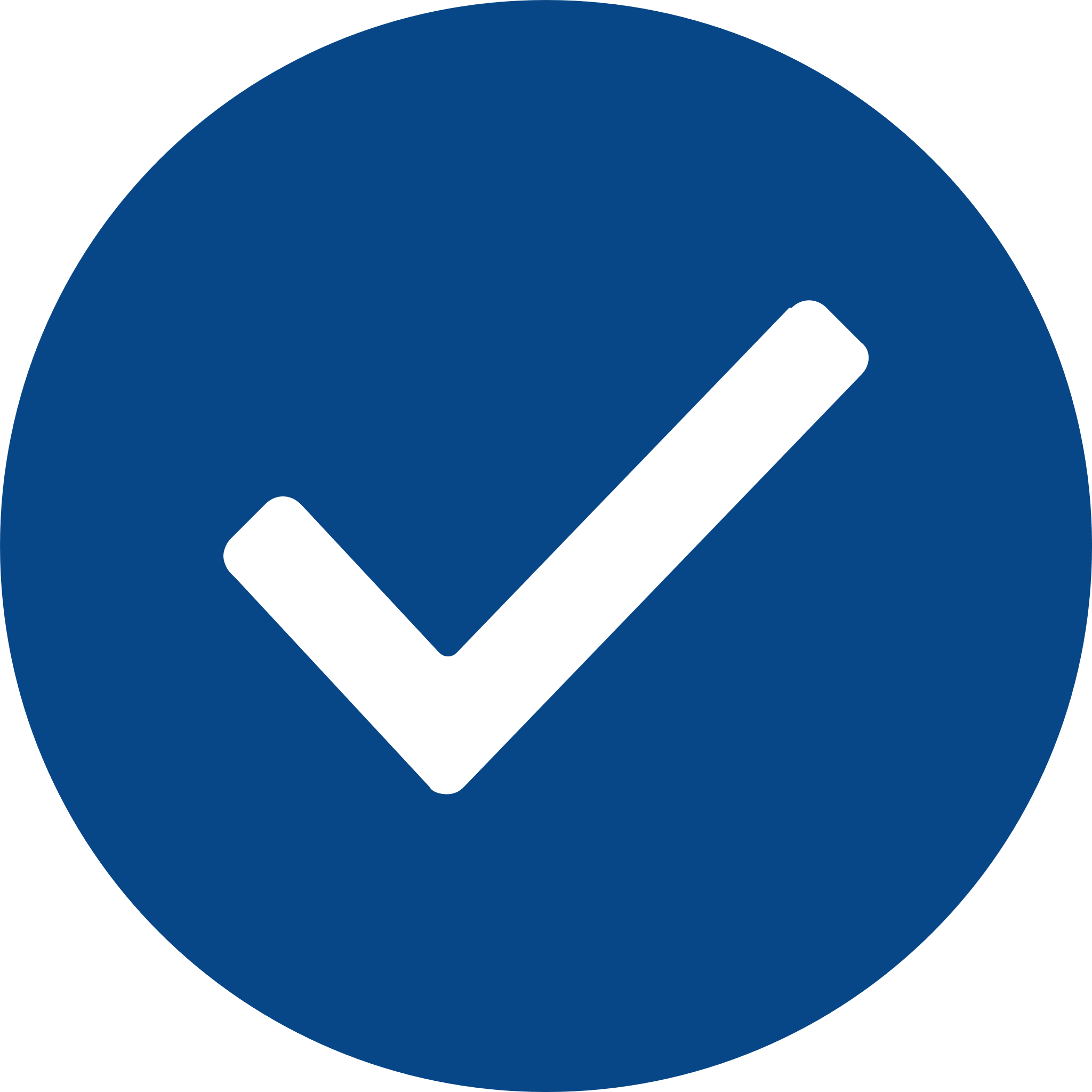 Consider how certifications and credentials obtained in the military can be relevant to credentialing requirements needed for professional development, including those specific to any departments participating in the rotation. (43)
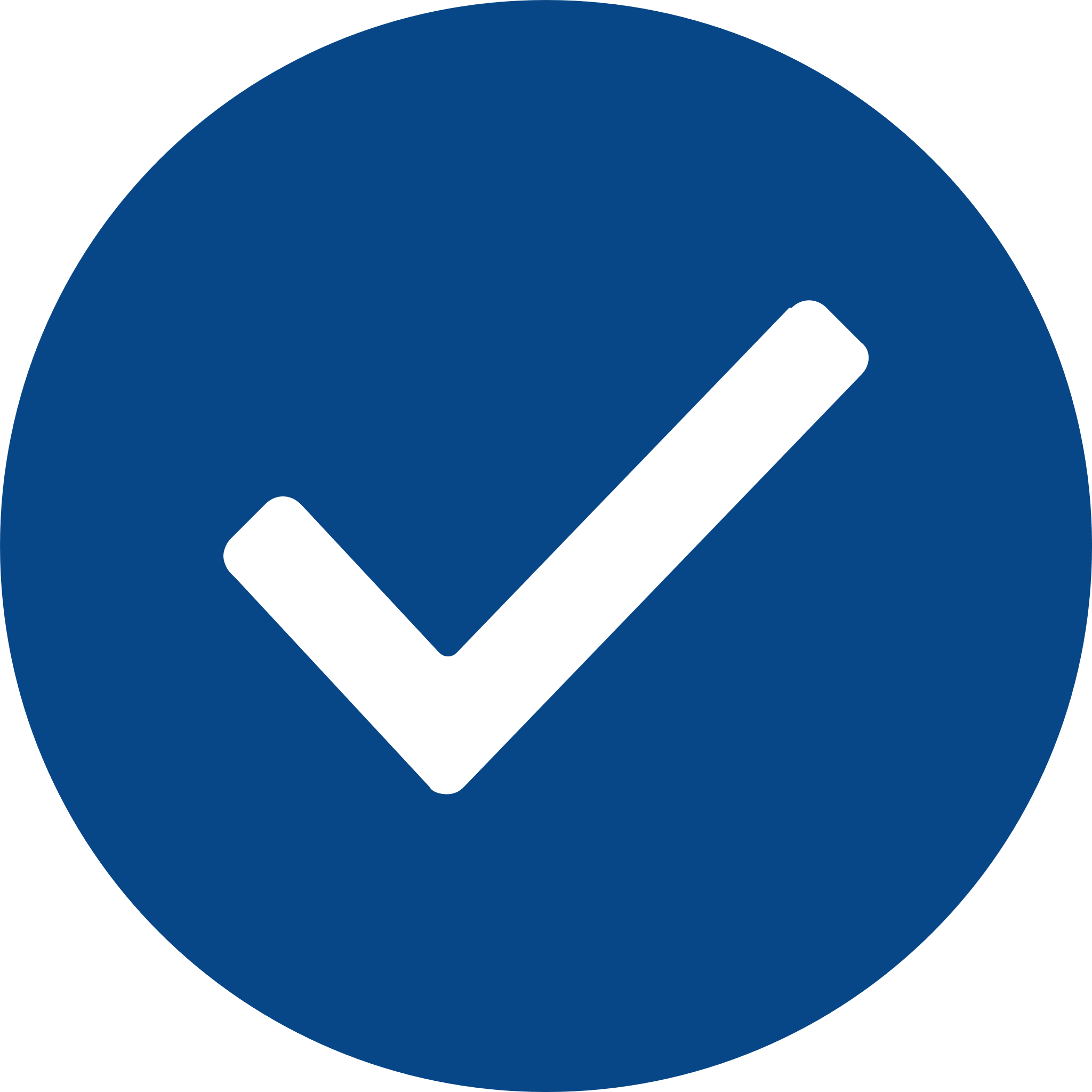 [Speaker Notes: We have all heard of the ROI, in this instance I want you to think ROM…return on mobility. 
The ROM you get on your mobility plan is two-fold often times three-fold: - You have the opportunity to leverage existing Veteran employees in a mentorship role- You can drive home the employee value proposition (EVP) of doing something that is meaningful- Facilitate the acceleration of veterans awareness, acclimation to the culture of the company.
Representatives of your business may already be a member of the LWIB. Find your local area One Stop to develop collaborations for training and employment.]
TALENT MOBILITY
TALENT MOBILITY CASE STUDY: SODEXO
Attributes
Narrative
Internal mobility has now become ingrained in the Sodexo USA’s culture and business practice. Moreover, it has contributed to making the organization an attractive employer, as recent graduates as well as current employees know that there is tremendous focus on professional development and that the company offers endless opportunities. 

However, the process to take the company from traditional sourcing to cross-divisional internal hiring and promotions wasn’t established overnight. Hiring managers hadn’t expected to source internally all of a sudden; rather, the process was gradually implemented in a number of stages to become a highly valued program that has benefited Sodexo through enhanced employee engagement and retention. (44)
Greater employee engagement and retention
Lower talent acquisition costs
Footer
Footer
Footer
[Speaker Notes: Sodexo is one example of how talent mobility best practices were used,  but the organization’s way of thinking needed to be transformed.
Sodexo’s studied performance ratings across business lines and learned there was no difference between employees who were promoted within their division and those who moved across business lines.
Internal hires had a number of transferable skills that were applicable to various business areas.
Lastly, the internal mobility program also helped contribute to employee engagement and retention, as high potentials could seek out new opportunities within the company and develop further. (38)]
STAGE 5: TALENT MOBILITY
Best Practice: Career Mapping and Job Promotion

Common feedback from transitioning veterans entering the civilian workforce is that they miss the structure and clear career progression of the military. 

Lack of transparency for career development is often cited as a reason why veterans quickly leave the roles they enter. 

Having those conversations early with veterans and military spouses early is critical in order to set expectations. 

Typically, a career path is not going to be as clear cut as it is in the military and no longer will you have a career counselor/monitor/detailer that is tracking your career and providing guidance. 

Making sure transitioning veterans understand the promotion process, resources available to discuss career opportunities, and examples of others that have had successful career progression is essential to providing a robust onboarding experience.
[Speaker Notes: Talent mobility strategies can be used to help veterans acclimate to the civilian workforce.  Having conversations with veterans and military spouses early on can help them manage their career progression and understand the workforce expectations such as promotion processes, how to succeed, and what resources are available to them. Keep in mind, because they are new to the civilian workforce, they may be unfamiliar with many of the resources that are often provided outside of the military.]
TALENT MOBILITY
VIABILITY CHECK-UP
2
1
2
3
4
5
1
Stage 1
Employer Readiness
Stage 2
Acquisition
Stage 3
Onboarding
Stage 4
Talent Development
Stage 5
Talent Mobility
Are we poised and ready to effectively support Veteran employment?
Are we attracting the right Veteran talent, with the right skills, at the right time to support the business requirements?
Will our onboarding processes facilitate Veteran talent’s rapid and thorough integration into the existing workforce?
Do we have the right mix of integrated organizational HR processes to engage, develop and retain our veteran talent?
Are we utilizing all levels of our current workforce to provide rational assignments in the business?
Next
Steps
Access the SHRM Foundation Digital Toolkit
Earn your Veterans at Work certificate
[Speaker Notes: Several of you may already have veteran or military spouse hiring  employment program while others may be at the beginning stages of starting one.
 A great way to check on the viability of your program is by going through each stage of the employee lifecycle and asking yourself the corresponding question. You can then, review your current employee lifecycle to ensure you’re maximizing all opportunities for your broader workforce and veteran talent.
As you may already know, the SHRM Foundation has also developed a Veteran Employment Digital Toolkit.
We understand building a veteran employment program is a heavy lift. That is why the SHRM Foundation has curated a digital toolkit you can access free, high quality resources that will support the development of your Veteran Employment program.
The SHRM Foundation also created the Veteran at Work certificate. This certificate is a free, multi-faceted program to teach best practices to attract, hire and retain veterans, and grants 10 PDCs upon completion.
We hope you will utilize all these resources to help you get started, but most of all we want to thank you for your commitment to this effort.]
CLOSING
“The simple truth is that every Veteran has his or her own unique story, and there's no single narrative about the issue of Veterans finding civilian employment. And no single solution.“
Cathy Engelbert
[Speaker Notes: Thank you for taking the time to learn more about the SHRM Foundation’s Veteran Employment Initiative. 
We now look to you to turn this very important initiative into an effective and permanent program.]
References
Slide 6(1)Center for a New American Security. (2016). Onward and Upward: Understanding Veteran Retention and Performance in the Workforce.(2)Call of Duty Endowment and ZipRecruiter. (2017). Challenges on the Home Front: Underemployment Hits Veterans Hard.(3)Institute for Veterans and Military Families at Syracuse University. (2016). Work After Service: Developing Workforce Readiness and Veteran Talent for the Future.(4)Manpower Group Talent Shortage Survey, 2016-2017(5)“American businesses rank veteran recruiting as a top three priority” from the US Chamber Foundation, Hire our Heroes, Veterans in the Workplace Report, November 2016
Slide 7(6)Veteran Job Retention Survey, Institute for Veterans and Military Families at Syracuse University, 2016.(7)Veteran Job Retention Survey, Institute for Veterans and Military Families, 2016.
(8)Slide 8 
U.S. Department of Veterans Affairs. (2018). The Military to Civilian Transition 2018 A Review of Historical, Current, and Future Trends. 
(9)Slide 9 
Training, Leveraging and Communicating About Military Spouses as Employees, Institute for Veterans and Military Families at Syracuse University 
Slide 12, 13, 14
(10)U.S. Department of Veterans Affairs. (2018). The Military to Civilian Transition 2018 A Review of Historical, Current, and Future Trends. 
(11)Slide 15
Source: BLS, 2008-2009 Annual Average Current Population Survey; January 2020 - October 2020 Average Current Population Survey; population 18 and over  
(12)Slide 16 
DoD Demographic Reports 2006-2016
Slide 18 
(13)U.S. Department of Veterans Affairs. (2018). The Military to Civilian Transition 2018 A Review of Historical, Current, and Future Trends. 
(14) Training, Leveraging and Communicating About Military Spouses as Employees, Institute for Veterans and Military Families at Syracuse University 
Slide 22(15)Why Hire a Vet? The Business Case for Hiring Military Veteranshttps://www.shrm.org/foundation/ourwork/initiatives/engaging-and-integrating-military-veterans/Documents/13056-G01_SHRMF_WhyHireVet.pdf(16)Tax Incentives for Employers Hiring Veterans https://psycharmor.org/courses/tax-incentives-employers-hiring-veterans/
References continued
Slide 23
(17)Revisiting The Business Case Workforce-Readiness Full Report https://ivmf.syracuse.edu/article/revisiting-the-business-case-for-hiring-a-veteran/Slide 25
(18)Personal Communication, Vivian Greentree, Senior Vice President Global Corporate Citizenship, Fiserv
Slide 31
(19) 13 Best Practices to Hire Veterans https://www.peoplescout.com/13-best-practices-to-hire-veterans/(20)Employing Military Veterans https://www.shrm.org/resourcesandtools/tools-and-samples/toolkits/pages/militaryreadyemployer.aspx
Slide 32
(21)A Corporate Transition: Coca-Cola Associates Mentor Military Vets, May 24, 2018.https://www.coca-colacompany.com/stories/a-corporate-transition-coca-cola-associates-mentor-military-vets
Slide 33
(22) Six Key Elements of an Effective Talent Acquisition Strategyhttps://greenvillehr.org/images/downloads/2016_Conference_Certificate_and_Presentations/2._1c._regency_e___mcintosh___six_key_elements_of_an_effective_talent_acquisition_strategy_august_18_2016.pdfEnterprise Center at Salem State University https://enterprisectr.org/difference-recruitment-talent-acquisition/
Slide 35
(23) Revisiting The Business Case Workforce-Readiness Full Report https://ivmf.syracuse.edu/article/revisiting-the-business-case-for-hiring-a-veteran/Slide 37
(24) Revisiting The Business Case Workforce-Readiness Full Report https://ivmf.syracuse.edu/article/revisiting-the-business-case-for-hiring-a-veteran/
Slide 38
(25)Bradbard, D.A., Maury, R., & Armstrong, N.A. (2016, November). The Force Behind the Force: Case Profiles of Successful Military Spouse: Balancing Employment, Service, and Family (Employing Military Spouses, Paper No. 2). Syracuse, NY: Institute for Veterans and Military Families, Syracuse University 
Slide 39
(26)Guide to Leading Policies, Practices & Resources: Supporting the Employment of Veterans & Military Familieshttp://toolkit.vets.syr.edu/wp-content/uploads/2012/12/GP-Guide-to-Leading-Practices.pdf
References continued
Slide 40
 (27) The Monster and Military.Com 2018 Best Companies for Veteranshttps://www.monster.com/career-advice/article/best-companies-for-veterans
Slide 41
(28) The Monster and Military.Com 2018 Best Companies for Veteranshttps://www.monster.com/career-advice/article/best-companies-for-veterans
 Slide 42 
(29) Training, Leveraging and Communicating About Military Spouses as Employees, Institute for Veterans and Military Families at Syracuse University 
(30)Slide 43
Managing the Employee Onboarding and Assimilation Process https://www.shrm.org/ResourcesAndTools/tools-and-samples/toolkits/Pages/onboardingandassimilationprocess.aspx
Slide 44
(31)What is Employee Onboarding -- And Why do You Need It?https://blog.shrm.org/blog/what-is-employee-onboarding-and-why-do-you-need-it?_ga=2.134765937.1297219877.1553044462-745092791.1552679618
Slide 45
(32)Extreme Onboarding: How to WOW Your New Hires Rather Than Numb Themhttps://business.linkedin.com/talent-solutions/blog/2015/07/extreme-onboarding-how-to-wow-your-new-hires-rather-than-numb-them
Slide 47
(33)The Monster and Military.Com 2018 Best Companies for Veterans https://www.monster.com/career-advice/article/best-companies-for-veterans
Slide 48
(34) Components of a Comprehensive Talent Development Program https://medium.com/the-mission/7-components-of-a-comprehensive-talent-development-program-cec9ee368fa1
Slide 49(35)Components of a Comprehensive Talent Development Program https://medium.com/the-mission/7-components-of-a-comprehensive-talent-development-program-cec9ee368fa1
Slide 50: 
(36) The Best Talent Management Practices https://www.thebalancecareers.com/best-talent-management-practices-1917671
Slide 51
(37)SHRM Veteran Hiring Guidebook
Slide 52
(38)Talent Development (Business case) Leading Practices Model: General Electric -- Junior Officer Leadership Programhttp://toolkit.vets.syr.edu/wp-content/uploads/2012/12/Case-GE-Junior-Officer-Leadership-Program.pdf
References continued
Slide 53 
(39)5 Steps to Developing an Internal Mobility Strategy https://www.phenompeople.com/blog/_-steps-to-developing-an-internal-mobility-strategy
Slide 54
(40)
7 Ways to Foster Internal Talent Mobility https://trainingindustry.com/articles/performance-management/7-ways-to-foster-internal-talent-mobility/
Slide 55
(41)Best Practices for Talent Mobility http://www.businessworld.in/article/Best-Practices-For-Talent-Mobility/14-01-2018-137191/(42)Why You Should Let Your Employees Try Different Jobs (It Works for Google and Spotify)https://www.inc.com/adam-robinson/google-spotify-prevent-burnout-by-letting-employees-switch-jobs-heres-how-you-can-dosame.html
Slide 56
(43)Training and Professional Development- Proven Practices and ‘How-Tos’http://toolkit.vets.syr.edu/wp-content/uploads/2012/12/LP-Brief-2-Training-and-Professional-Development-How-tos.pdf
Slide 57
Best Practice Case Study of Internal Mobility at Sodexo https://universumglobal.com/insights/best-practice-case-study-internal-mobility-sodexo
Slide 58
(44)Best Practice Case Study of Internal Mobility at Sodexo https://universumglobal.com/insights/best-practice-case-study-internal-mobility-sodexo/